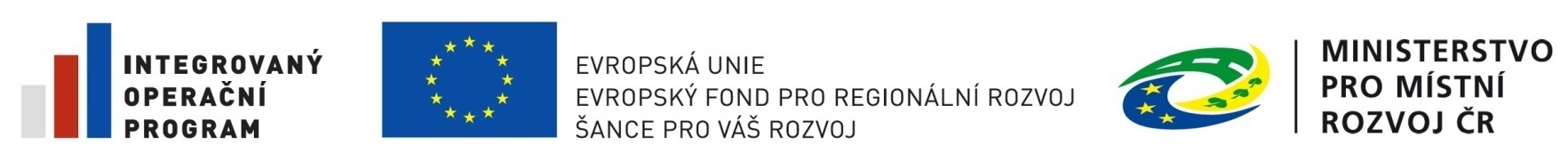 Zvýšení akceschopnosti Policie ČR              při řešení mimořádných událostí CZ.1.06/3.4.00/26.09654projekt realizován z fondů Evropské unie, Evropského fondu pro regionální rozvoj v rámci Integrovaného operačního programu
Dne: 9. října 2019
Zpracoval: Ing. Jan Mosler
Základní informace o projektu
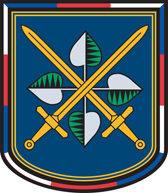 Přípravné práce na projektové žádosti zahájeny v červnu 2013, původně navrženo jako velký projekt nad 50 mil. EUR (1 379 mil. Kč), po doporučení Evropské komise květen 2014, projektová žádost stažena a přepracována na nižší částku, finální verze předložena v červenci 2014. 
Projekt schválen poskytovatelem dotace v září 2014. 
Registrace akce (projektu) a Stanovení výdajů vydáno v listopadu 2014.

Plánované finanční prostředky: 		1 071 609 000,- Kč
Uhrazené výdaje (skutečnost): 		1 050 317 695,95 Kč
	Dotace z fondů EU IOP (85%)		       892 770 041,55 Kč
	Spolufinancování projektu (15%)	       157 547 654,40 Kč
	
Projekt ukončen: 	31. prosince 2015
Indikátor výstupu: 	711 kusů techniky a majetku (z toho 643 SDP)
Oblast podpory: 	3.4 – „Služby v oblasti bezpečnosti, prevence a řešení rizik“
Identifikační číslo: 	CZ.1.06/3.4.00/26.0965
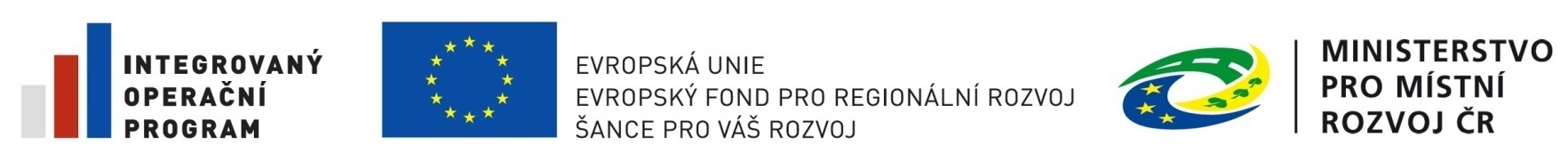 2
10.10.2019
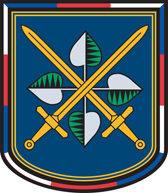 Vlastní realizace projektu
Koncem roku 2014 byly již vysoutěženy první zakázky, podpis smluv mohl proběhnout v lednu 2015 až po navýšení rozpočtu o 85% podíl dotace EU. Část veřejných zakázek musela být opakována, zakázka na kajutové čluny dokonce prověřována na ÚOHS. 
Celkový počet vyhlášených veřejných zakázek: 39 (z toho 16 VZ vyhlášeno opakovaně). Celkový počet nadlimitních zakázek 17.
Přejímka materiálu a techniky probíhala postupně s ohledem na personální možnosti a výrobní kapacity dodavatelů, celkem proběhla v 81 případech. 
Převzato 711 ks techniky a materiálu, účetně do příjmu bylo zaúčtováno 2 194 položek. První převzetí majetku proběhlo v květnu 2015, největší objem přebírané techniky a materiálu byl v září a listopadu 2015. Poslední přejímka proběhla 23. prosince 2015 (kajutový člun). 
V několika případech nebyl dodavateli dodržen smluvní termín za což byly vystaveny smluvní pokuty v celkové výši 4 636 905,37 Kč. 
V  projektu bylo dodavateli vystaveno 508 faktur, které byly do konce roku 2015 proplaceny. 
Závěrečná monitorovací zpráva včetně všech povinných příloh obsahovala 3 640 listů.
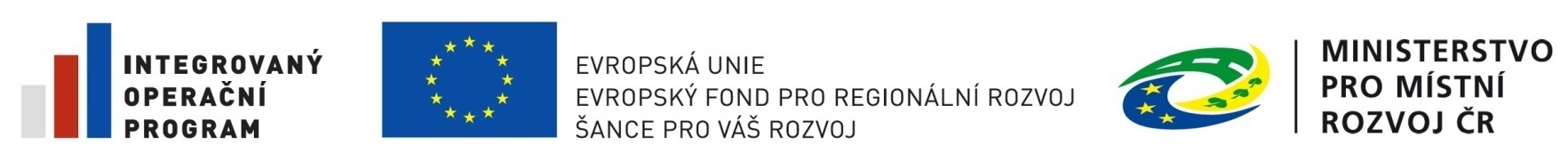 3
10.10.2019
Cíle projektu
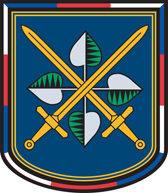 Cílem projektu bylo zlepšení reakce na mimořádné události, zejména povodně, a řešení krizových situací základních útvarů za pomoci moderní odolné techniky a technologického vybavení, umožňující efektivnější, rychlejší a bezpečnější zásah v místech postižených mimořádnou událostí, provádění záchranných prací, evakuací a průběžného monitorování bezpečnostní situace.

Základní myšlenkou bylo směřovat vybavení na základní a specializované útvary podílející se na řešení mimořádných událostí, napříč celou republikou. 
Projekt byl rozdělen na země – voda – vzduch,
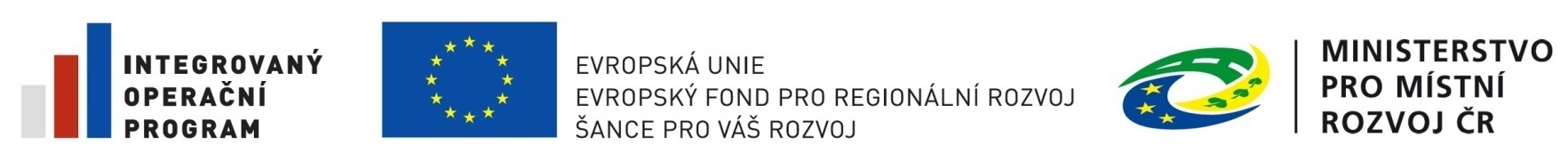 4
10.10.2019
Zaměření projektu
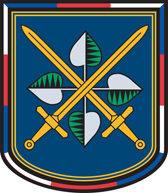 Zrychlení, zvýšení a zefektivnění plošného monitoringu vývoje situace v postižených oblastech - sběr verifikovaných informací;
Zvýšení přepravních kapacit Policie ČR pro evakuaci osob z ohrožených oblastí a pro operativní vzdálené přesuny nasazovaných sil;
Zvýšení mobility sil a prostředků Policie ČR v postižených oblastech;
Zvýšení vlastní bezpečnosti nasazovaných sil a prostředků v ohrožených oblastech;
Zvýšení informovanosti veřejnosti v oblasti uzavírek komunikací v důsledku zaplavení, či jiných poškození a nebezpečí, rychlejší předávání informací o evakuačních a objízdných trasách;
Zkrácení doby vyhodnocení a identifikace nebezpečných vzorků a doby zadokumentování nálezů pro potřeby dalšího případného prošetřování.
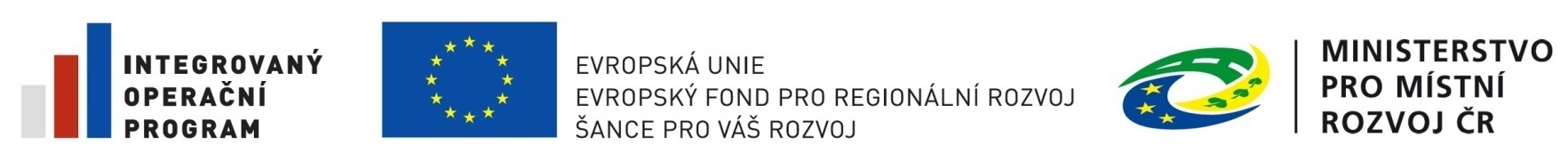 5
10.10.2019
150 terénních vozidel do lehce prostupných oblastí – zvýšení mobility a přepravních kapacit
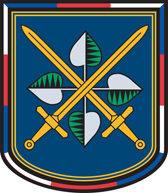 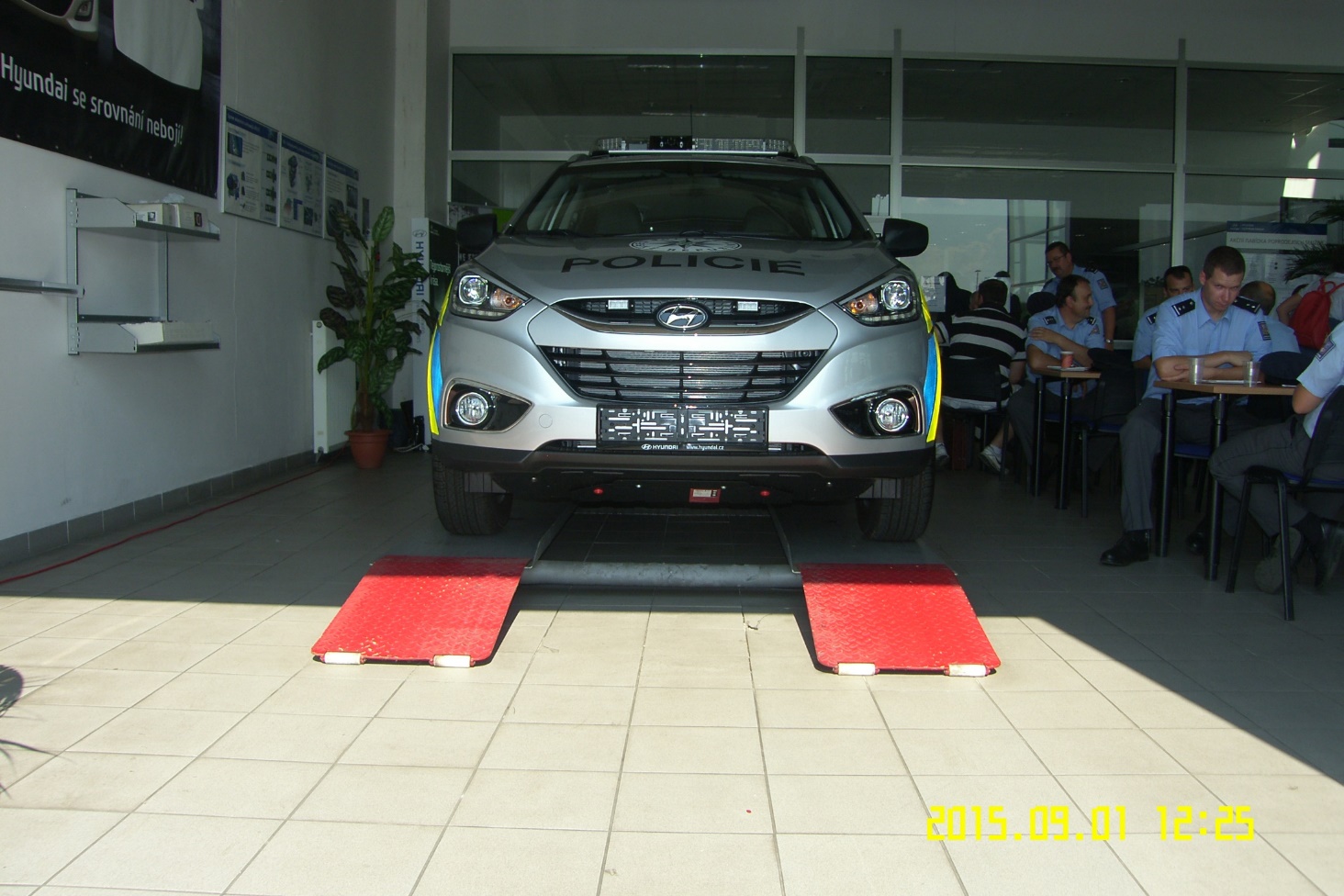 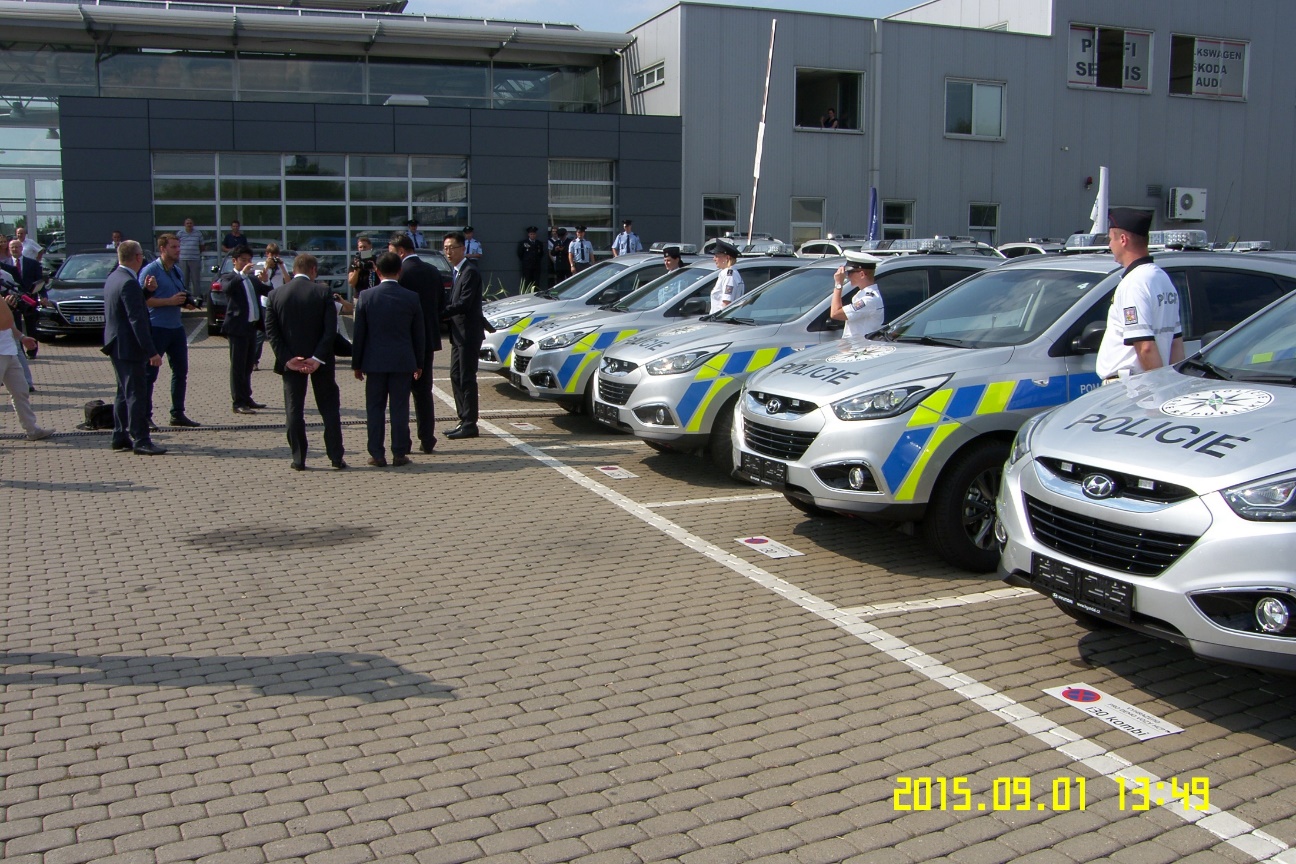 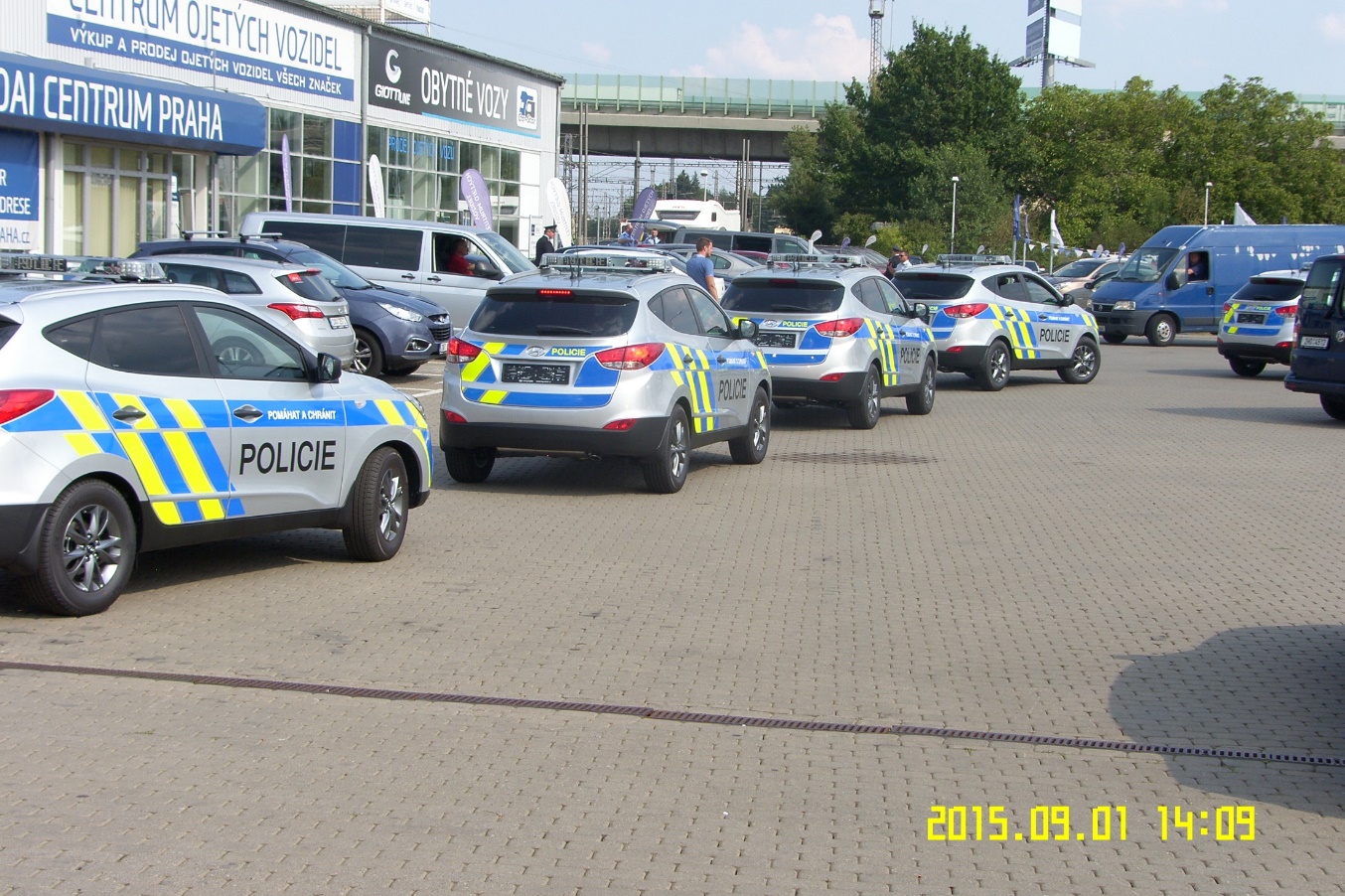 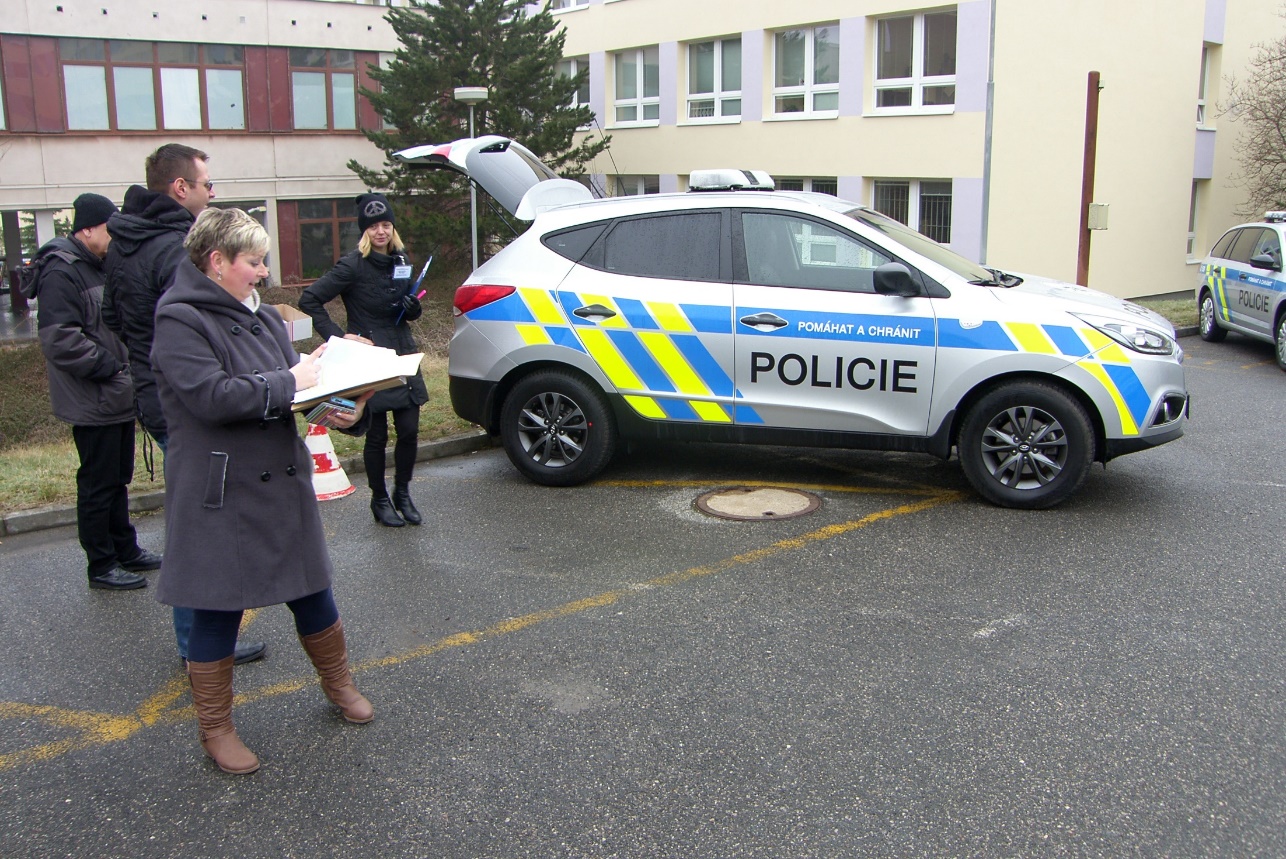 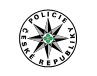 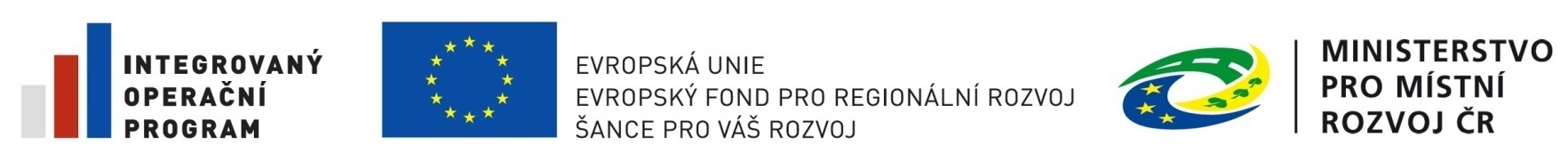 6
10.10.2019
Každodenní život – někdy jiná realita
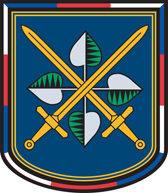 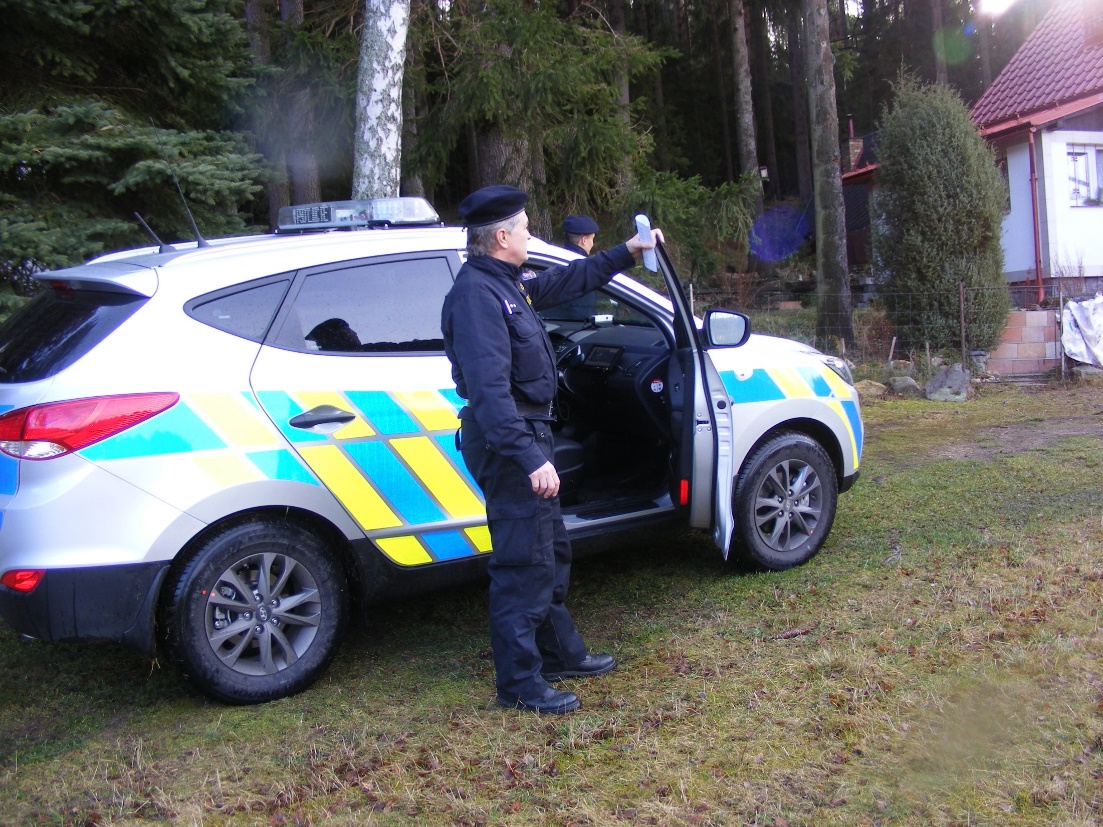 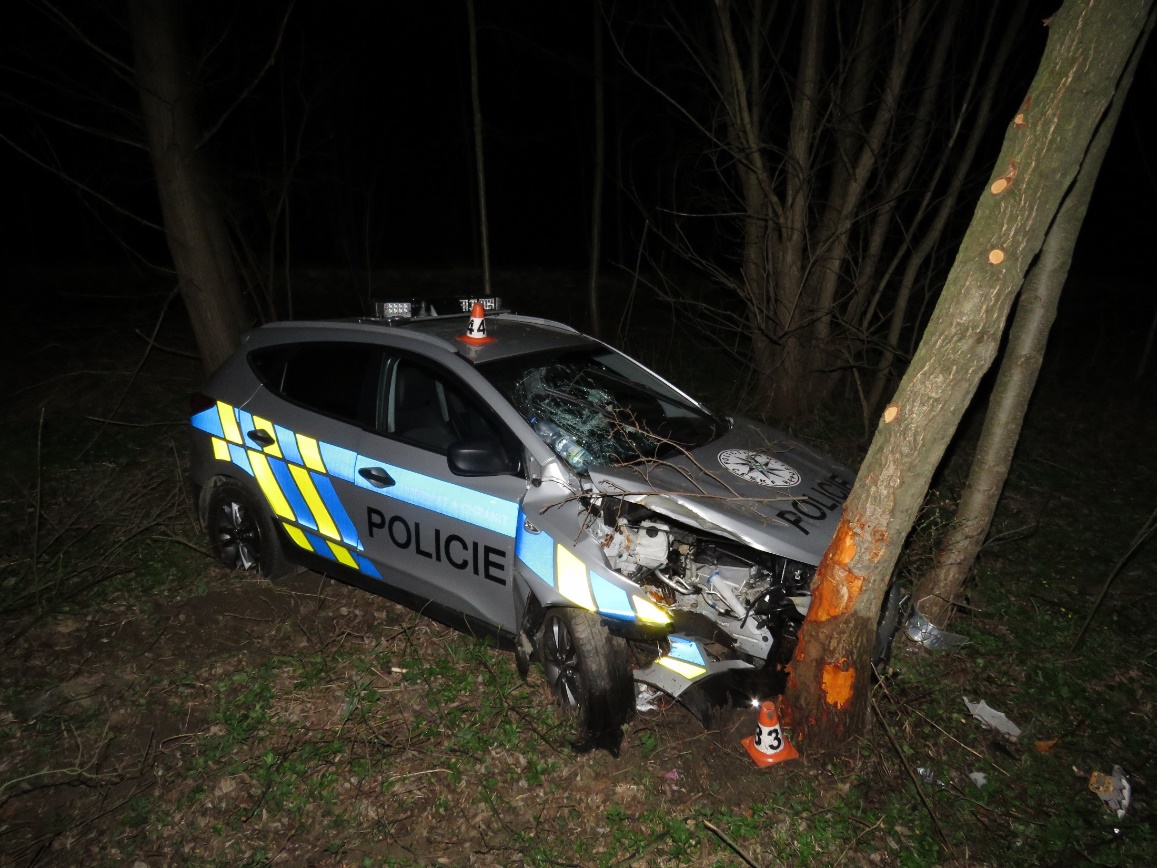 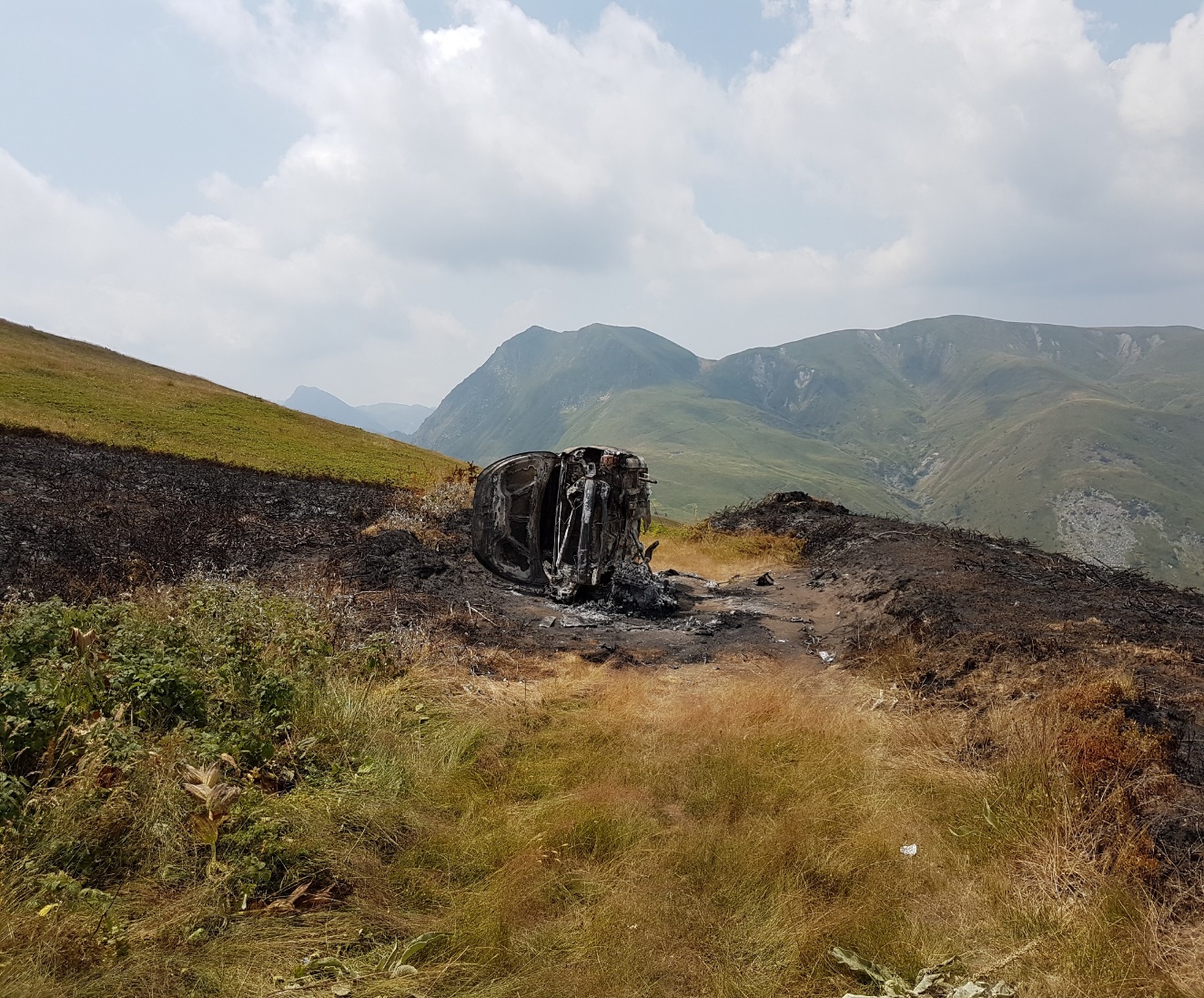 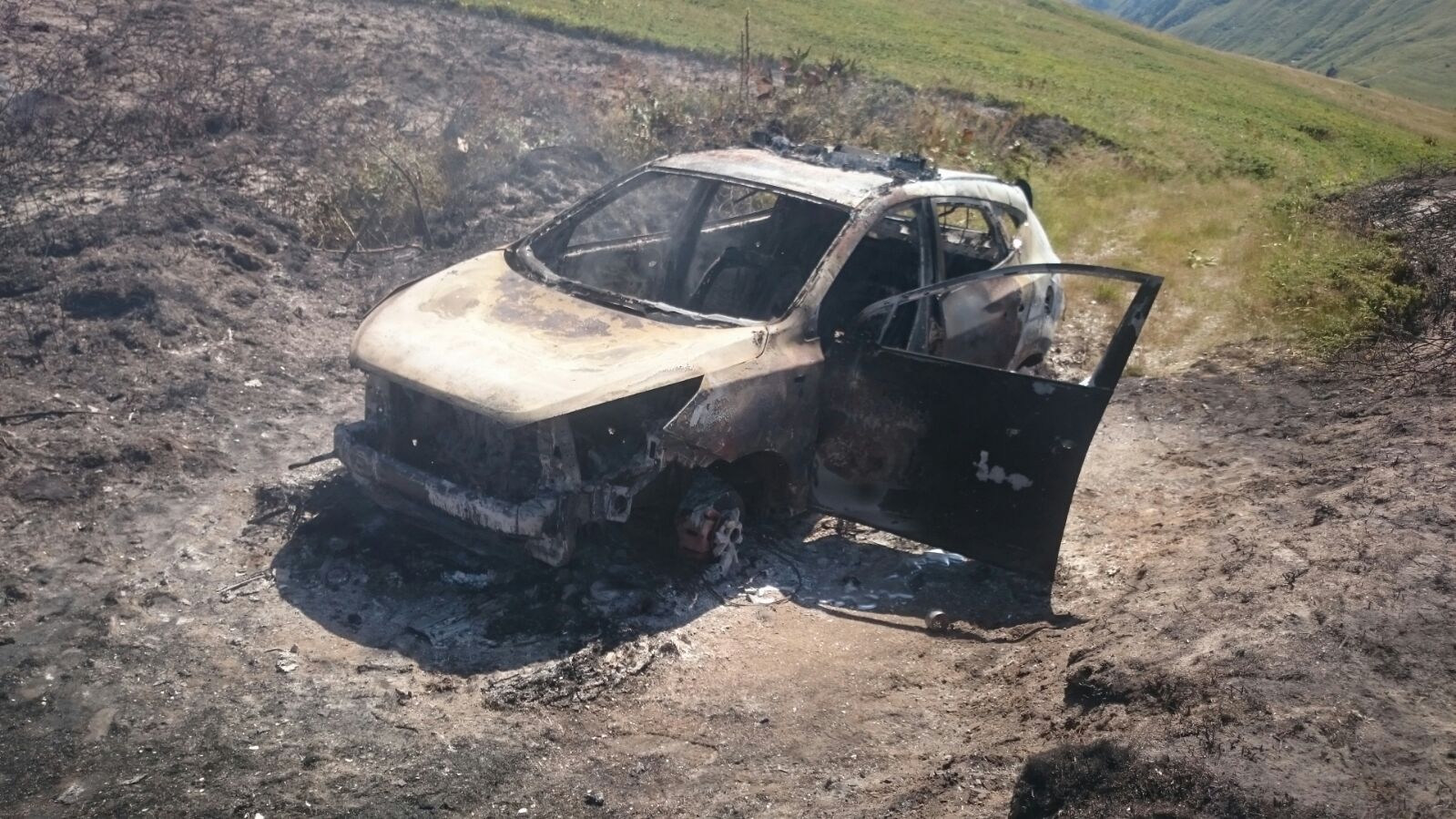 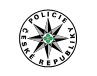 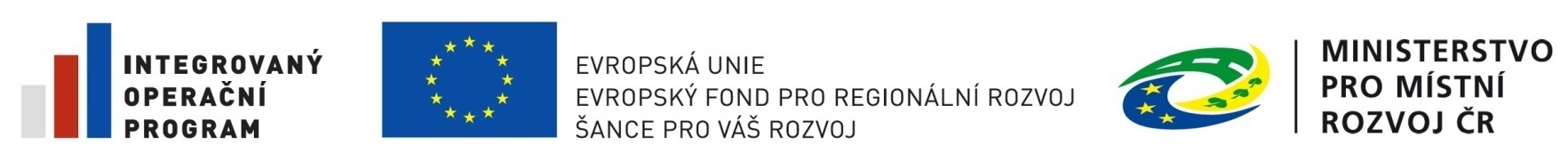 7
10.10.2019
50 terénních vozidel do těžce prostupných oblastí – zvýšení mobility sil a prostředků v postižených oblastech
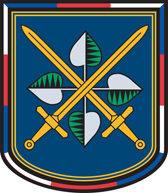 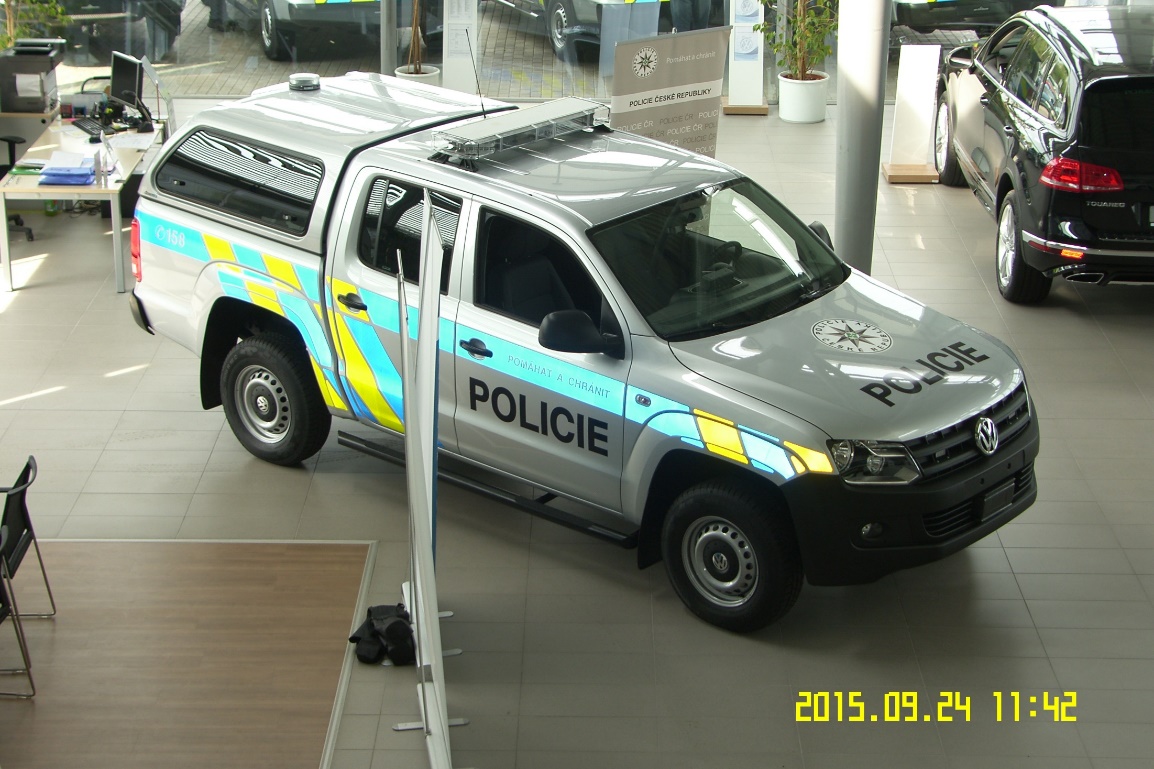 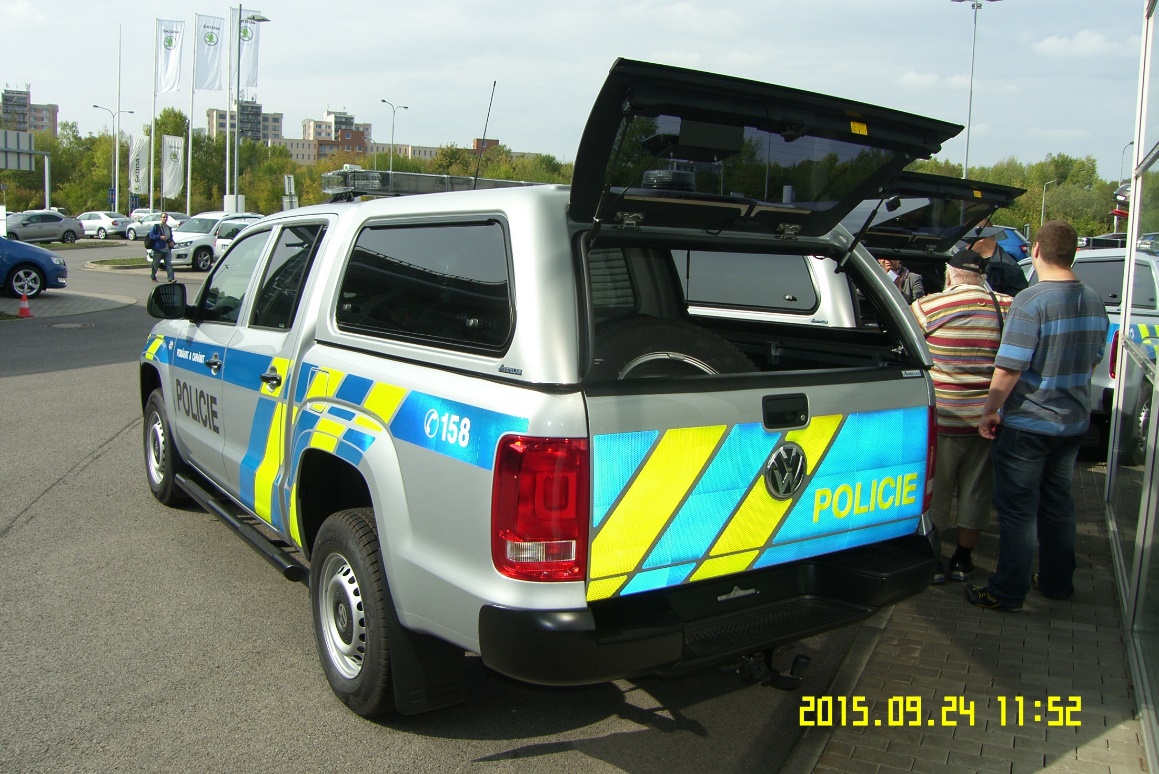 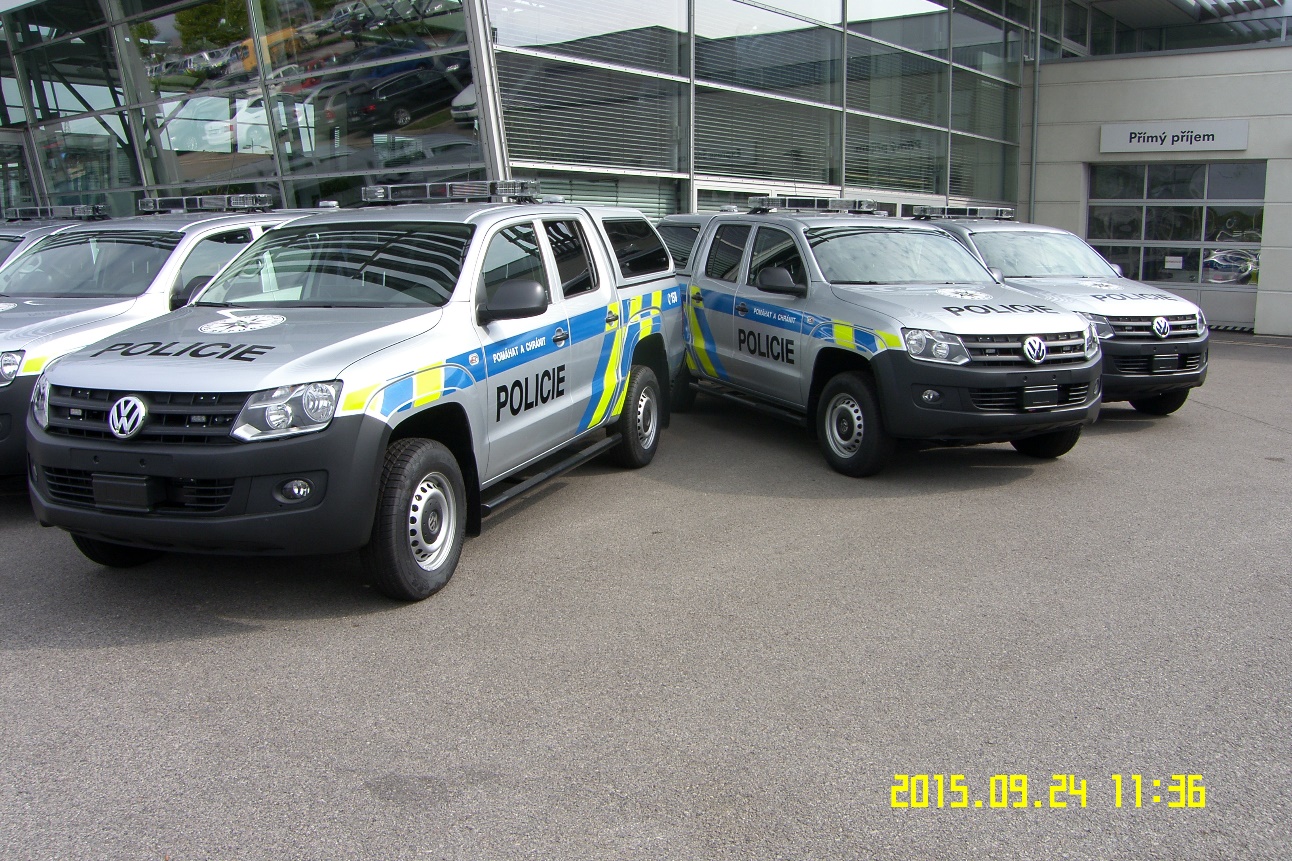 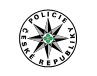 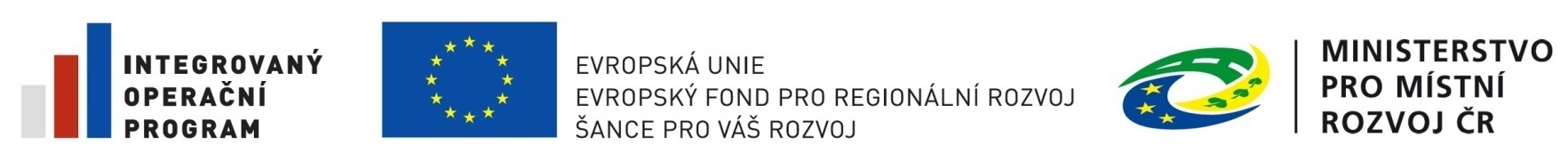 8
10.10.2019
Využití - nasazení
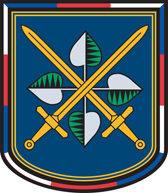 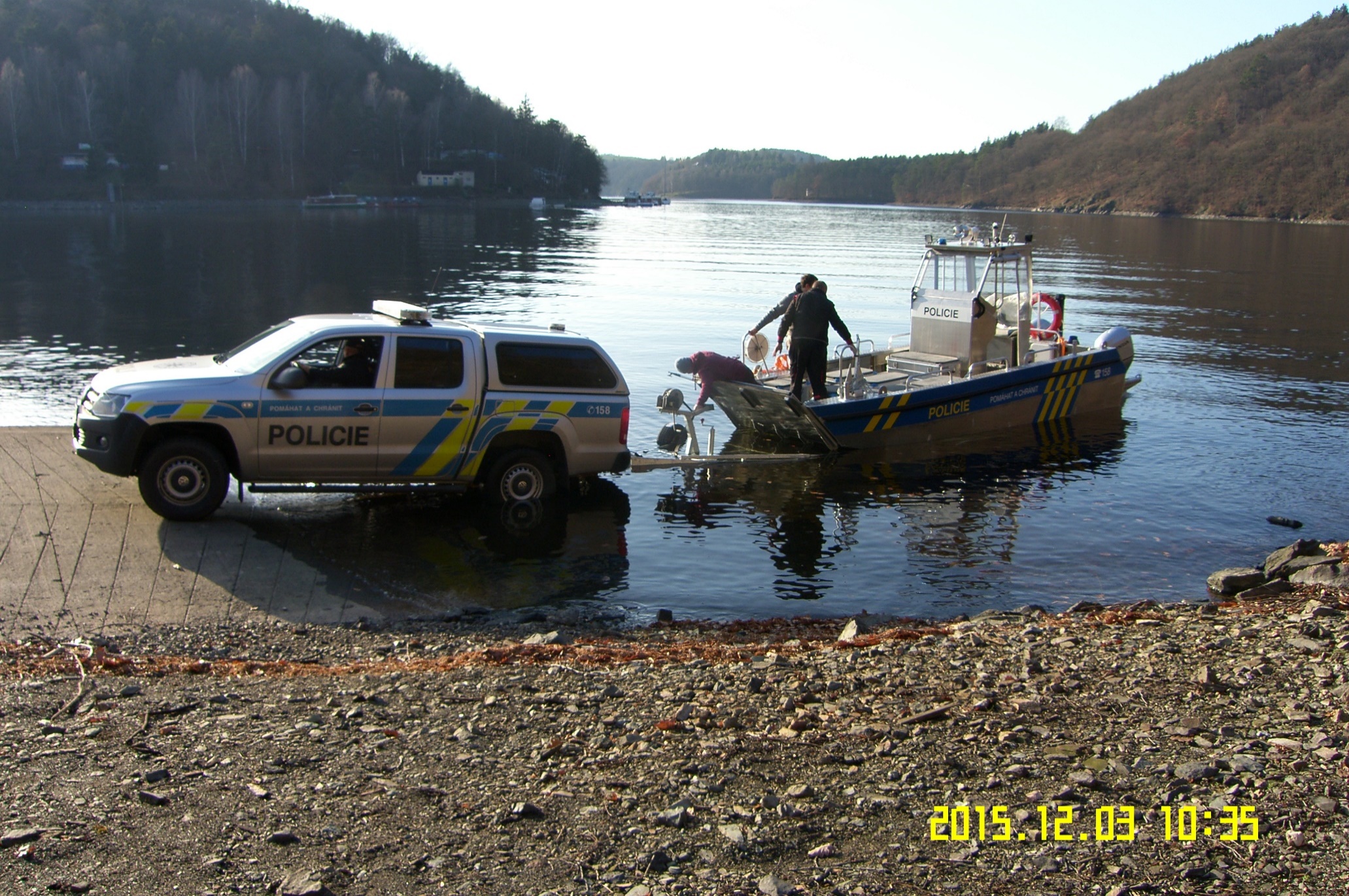 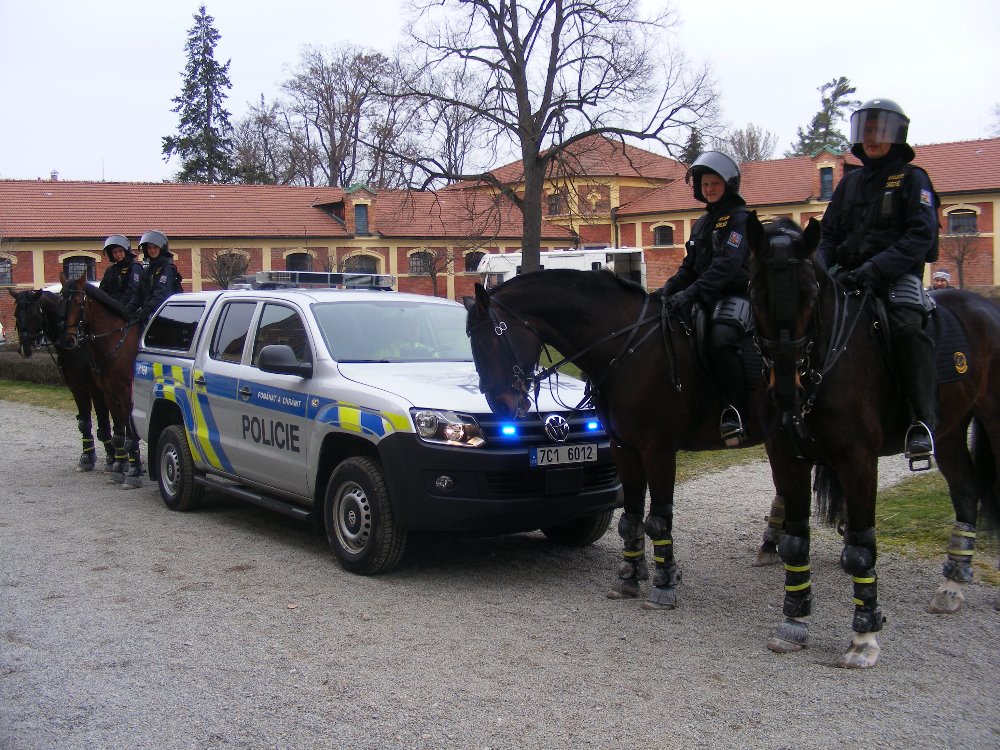 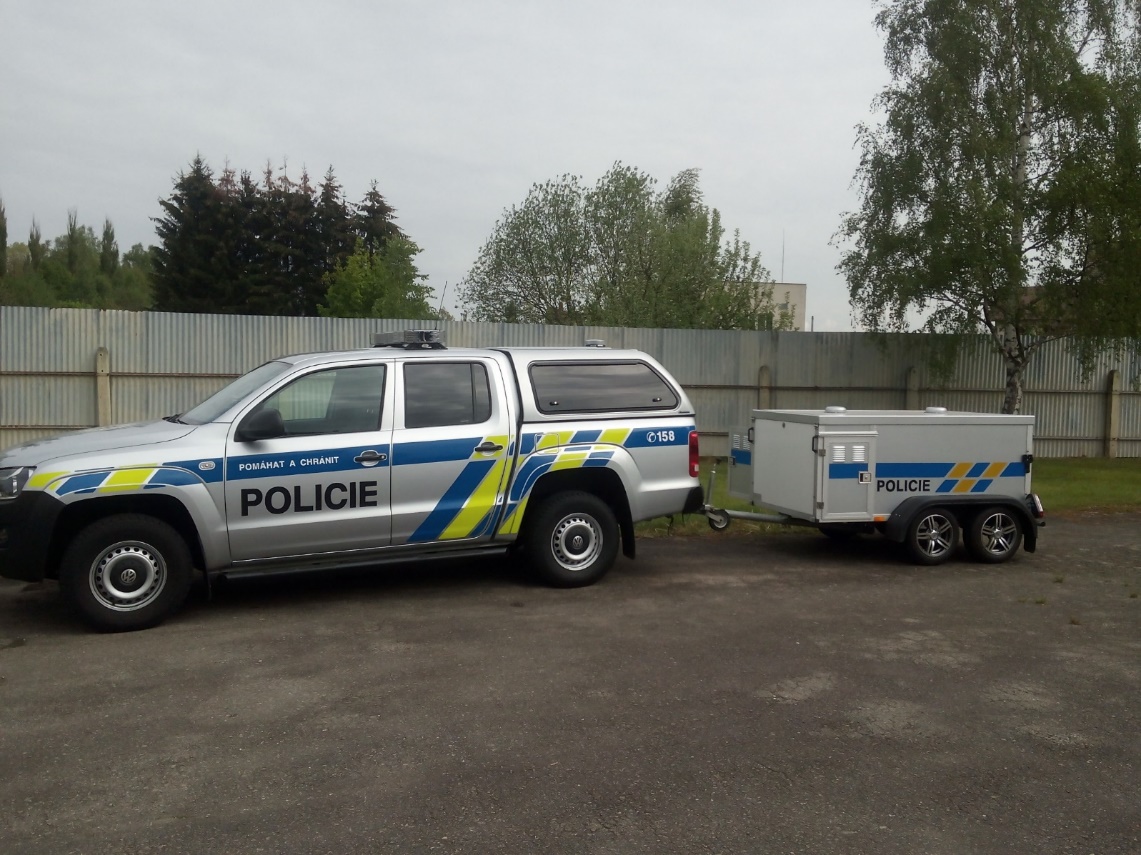 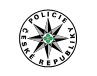 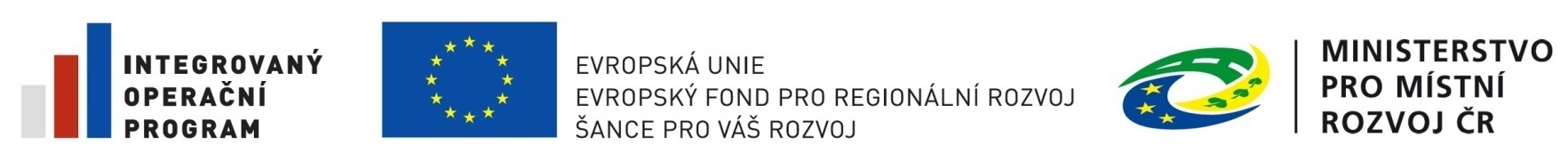 9
10.10.2019
46 Čtyřkolek s adaptéry pro provoz na sněhu – zvýšení mobility sil a prostředků Policie ČR v postižených oblastech
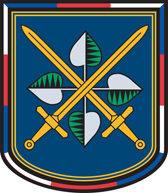 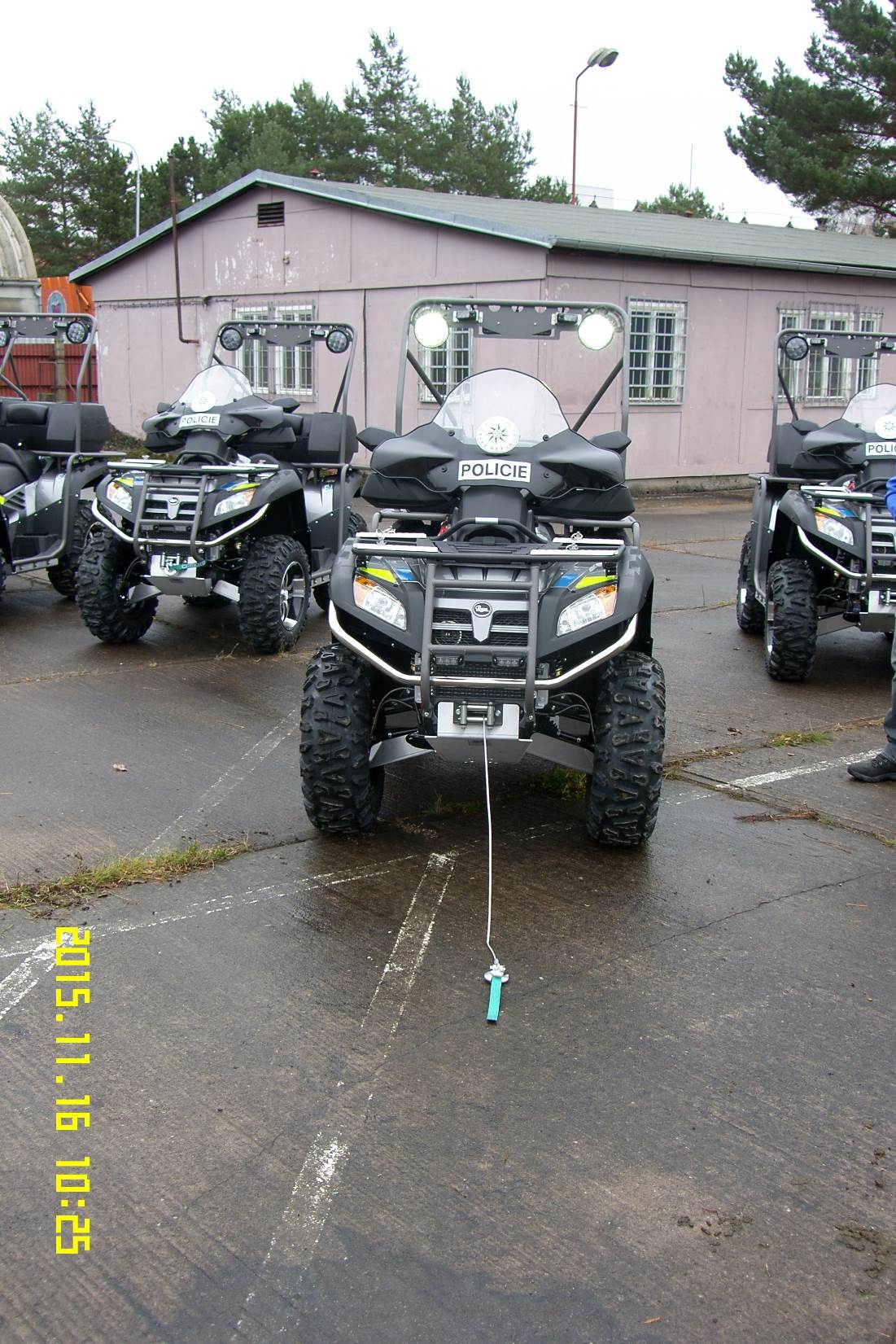 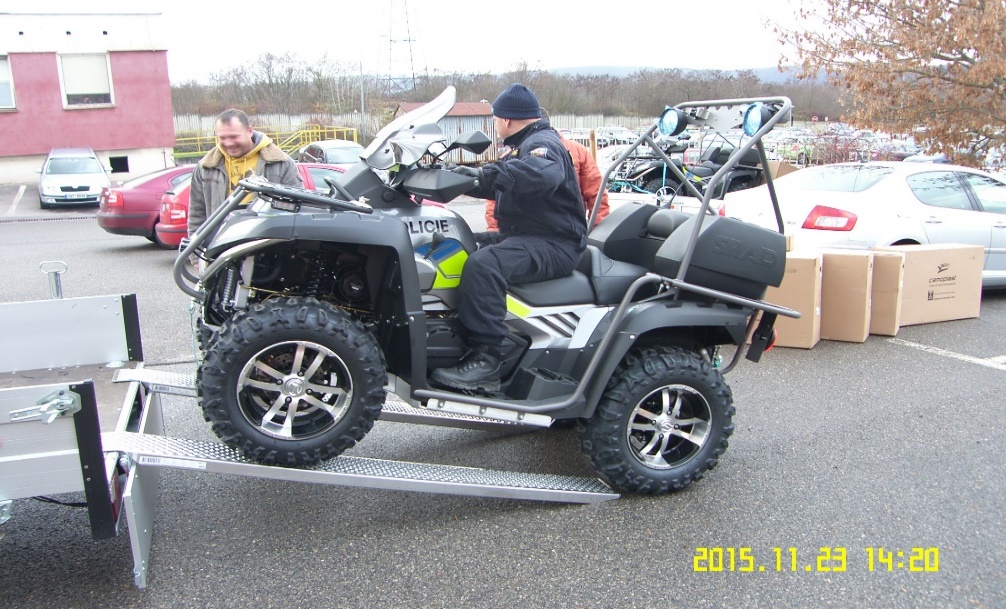 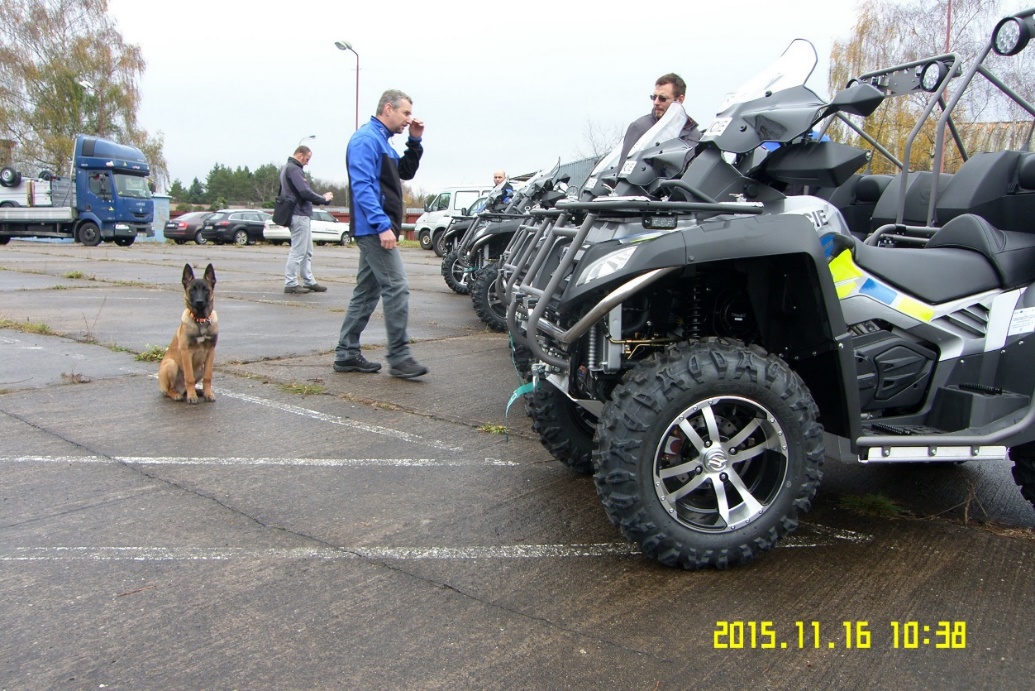 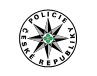 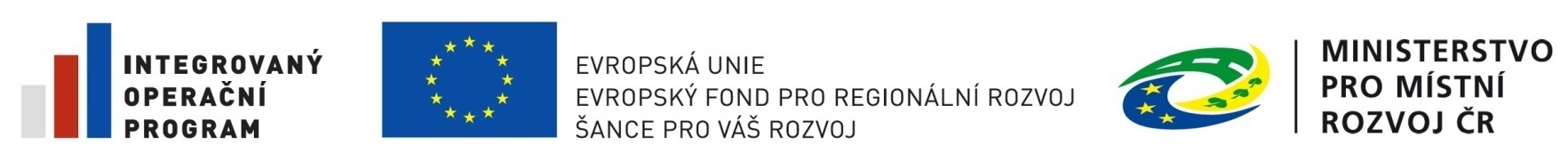 10
10.10.2019
Čtyřkolky na sněhu, dětský den
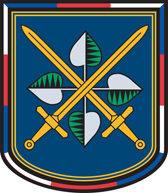 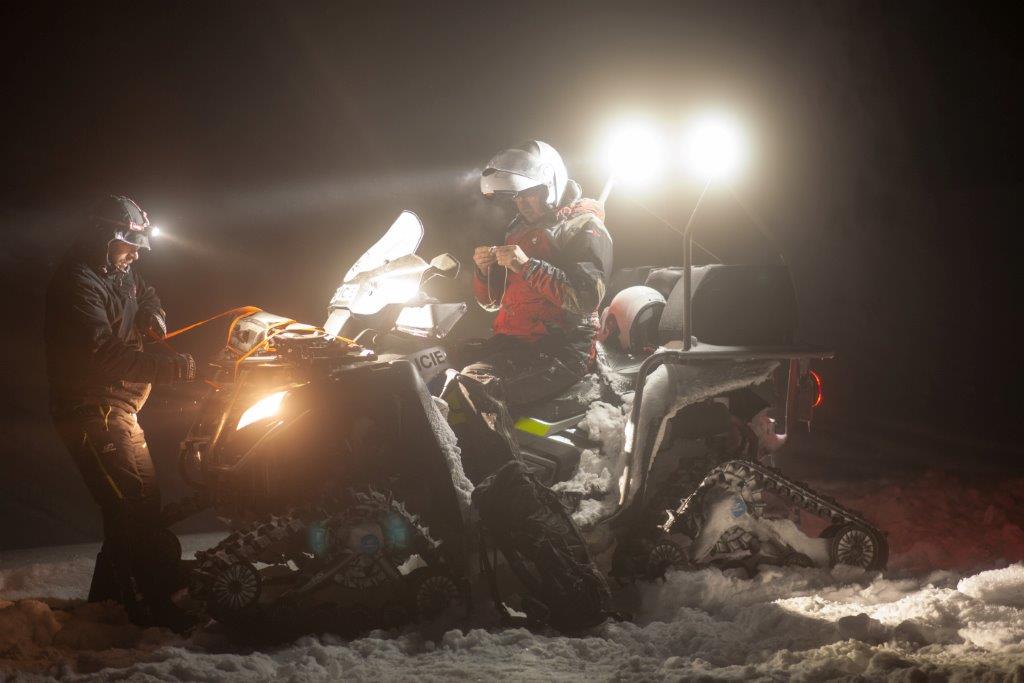 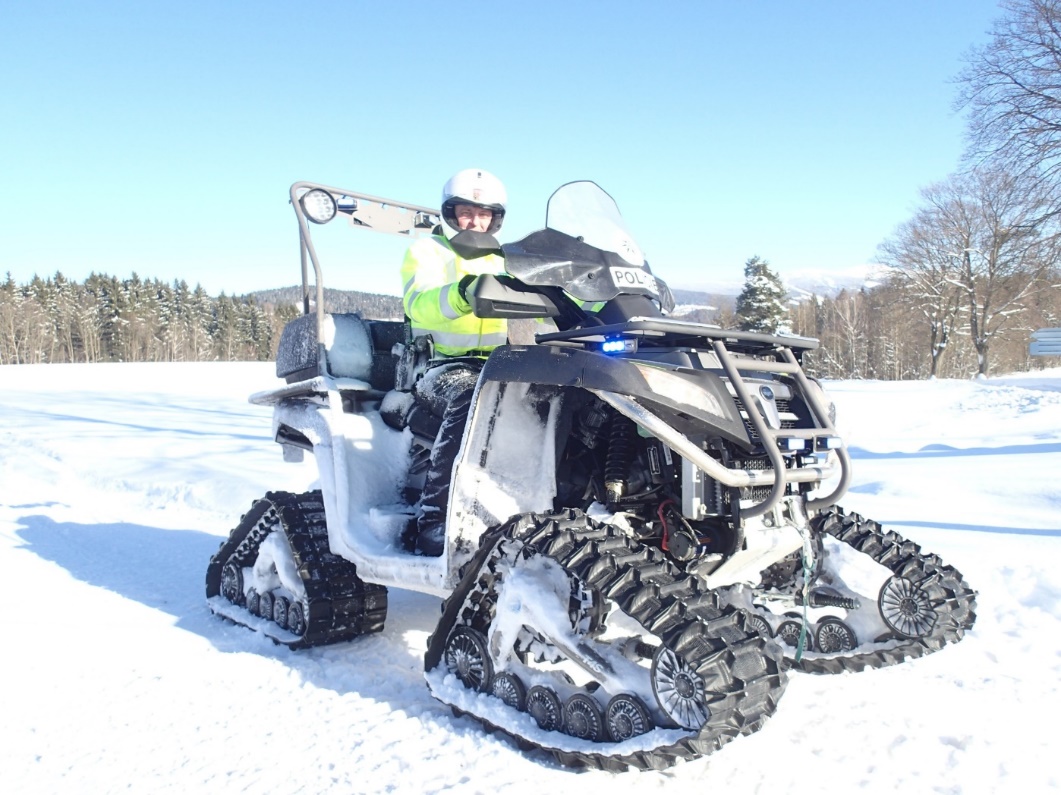 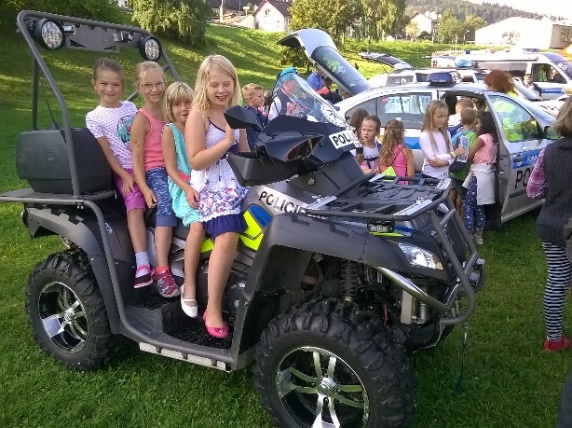 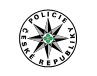 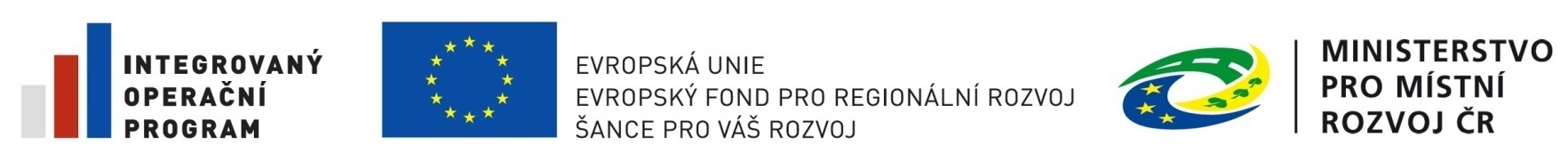 11
10.10.2019
125 Mikrobusů do 10 osob – zvýšení přepravních kapacit Policie ČR pro evakuaci osob z ohrožených oblastí a pro operativní vzdálené přesuny nasazovaných sil
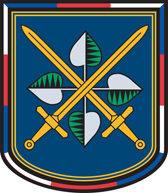 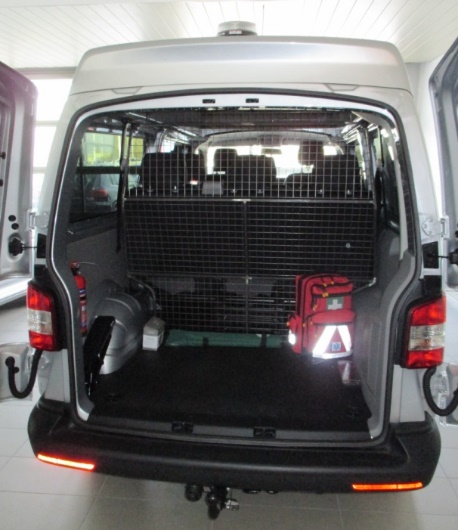 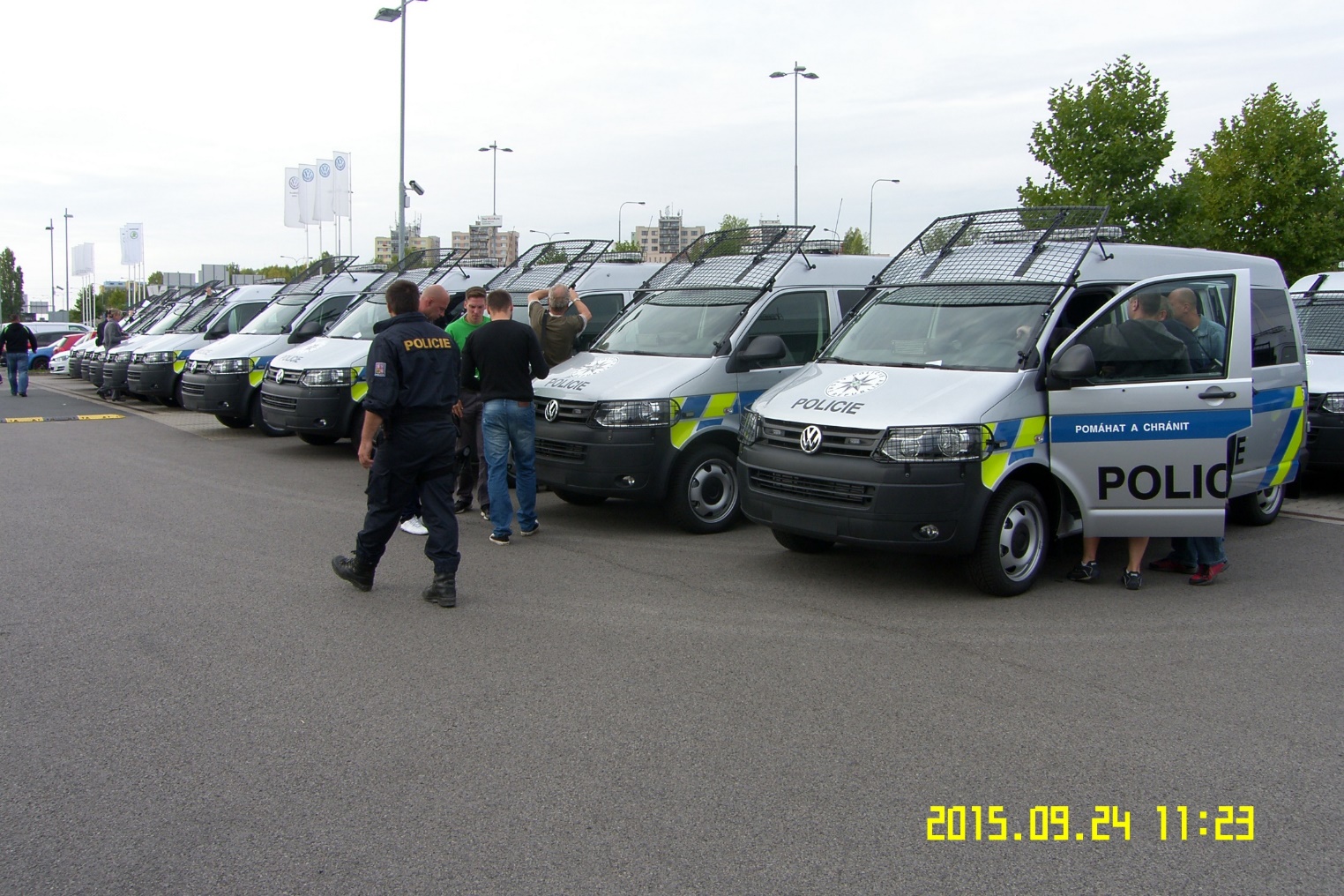 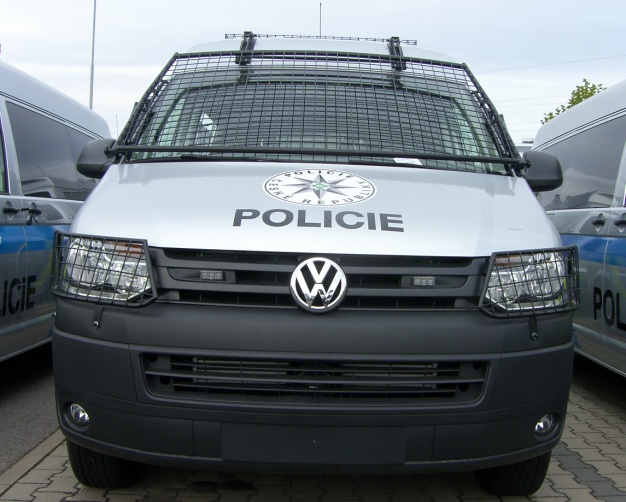 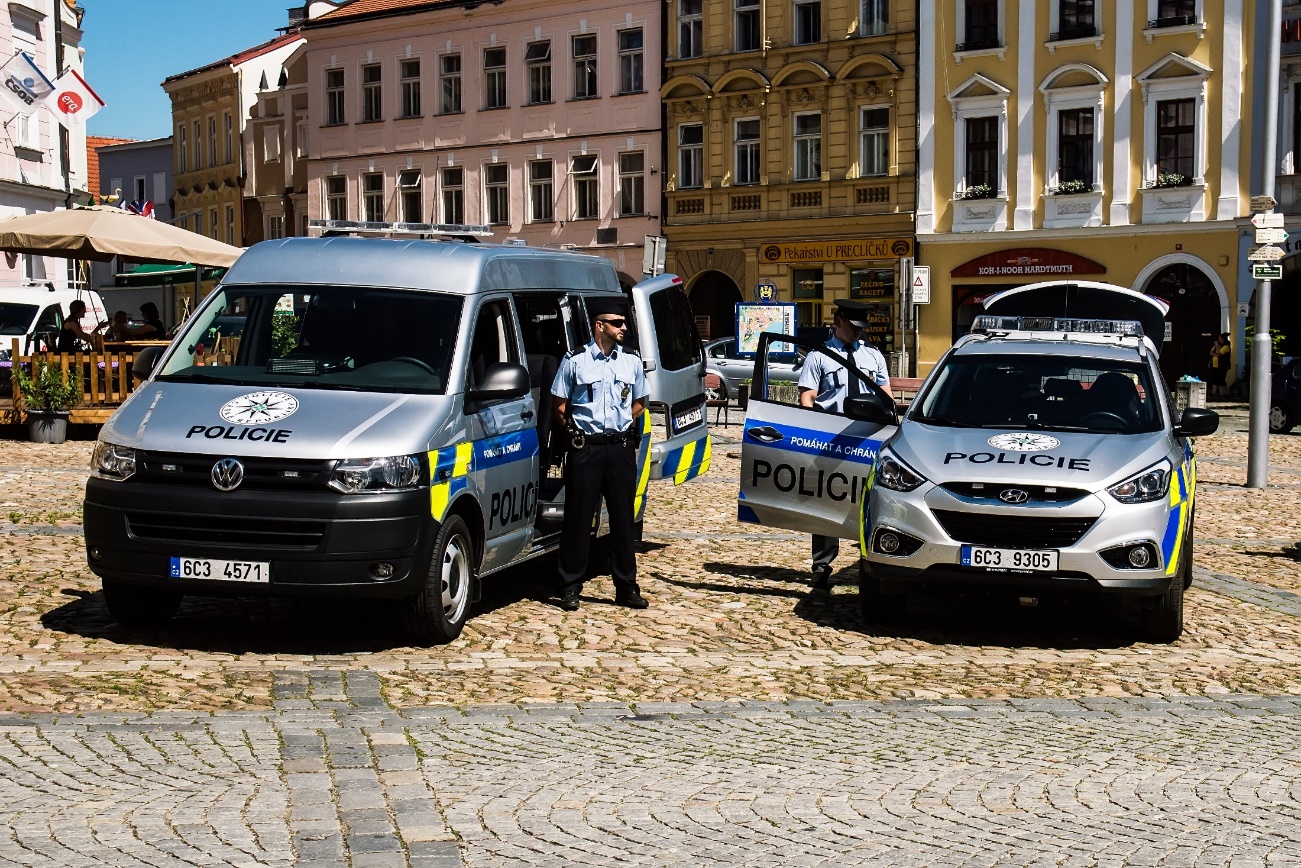 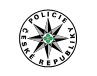 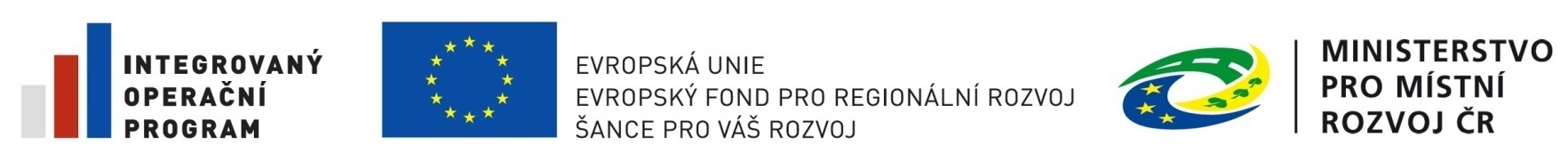 12
10.10.2019
78 autobusů do 30 osob – zvýšení přepravních kapacit Policie ČR pro evakuaci osob z ohrožených oblastí a pro operativní vzdálené přesuny nasazovaných sil
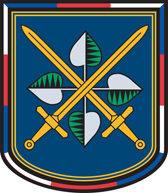 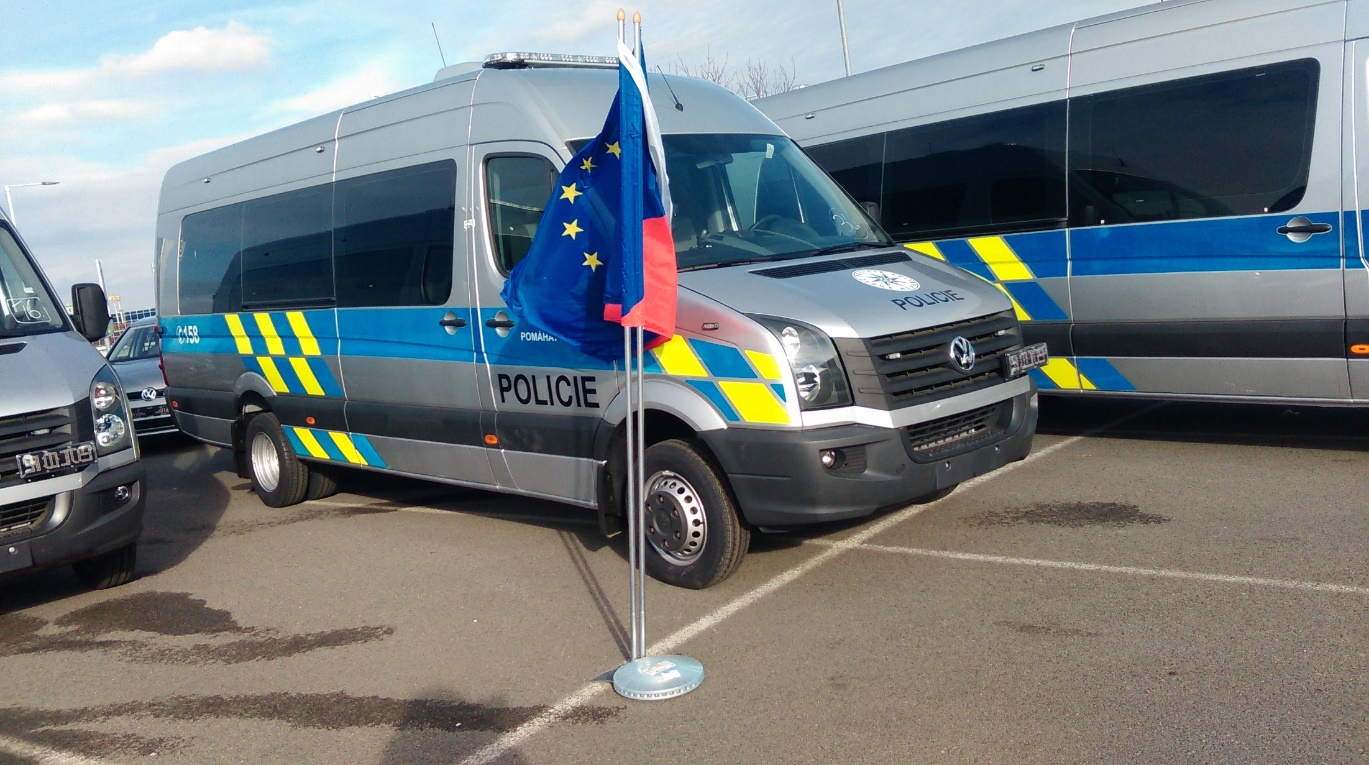 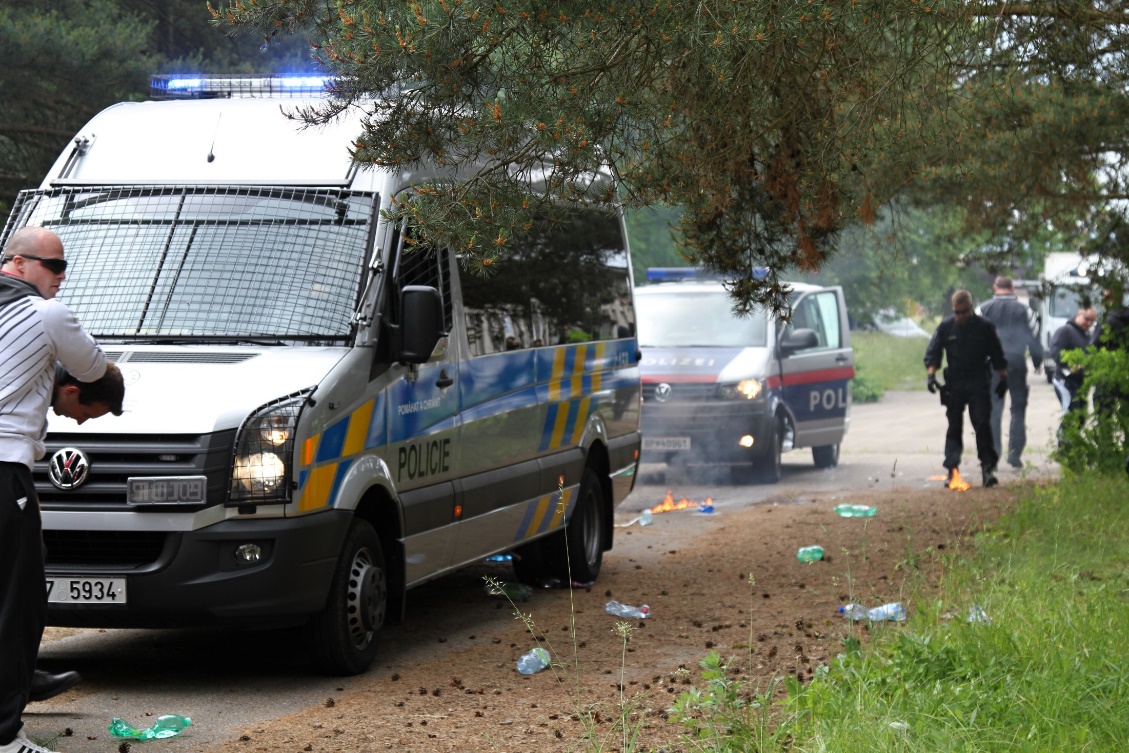 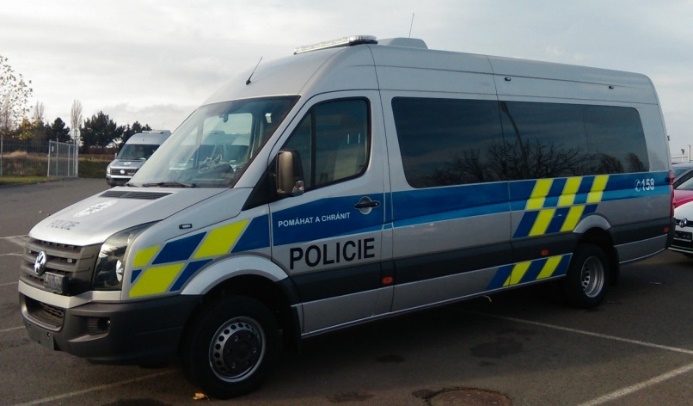 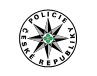 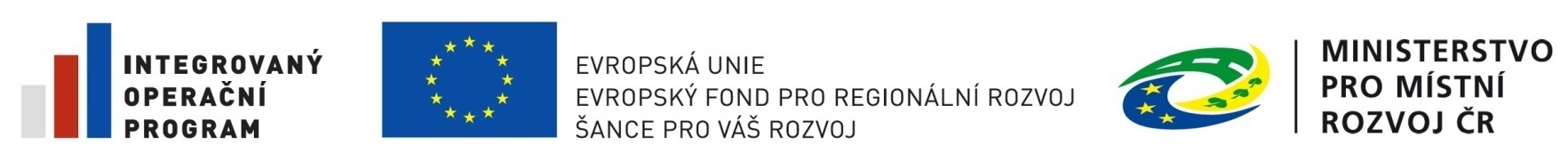 13
10.10.2019
10 autobusů nad 30 osob – zvýšení přepravních kapacit Policie ČR pro evakuaci osob z ohrožených oblastí a pro operativní vzdálené přesuny nasazovaných sil
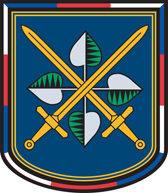 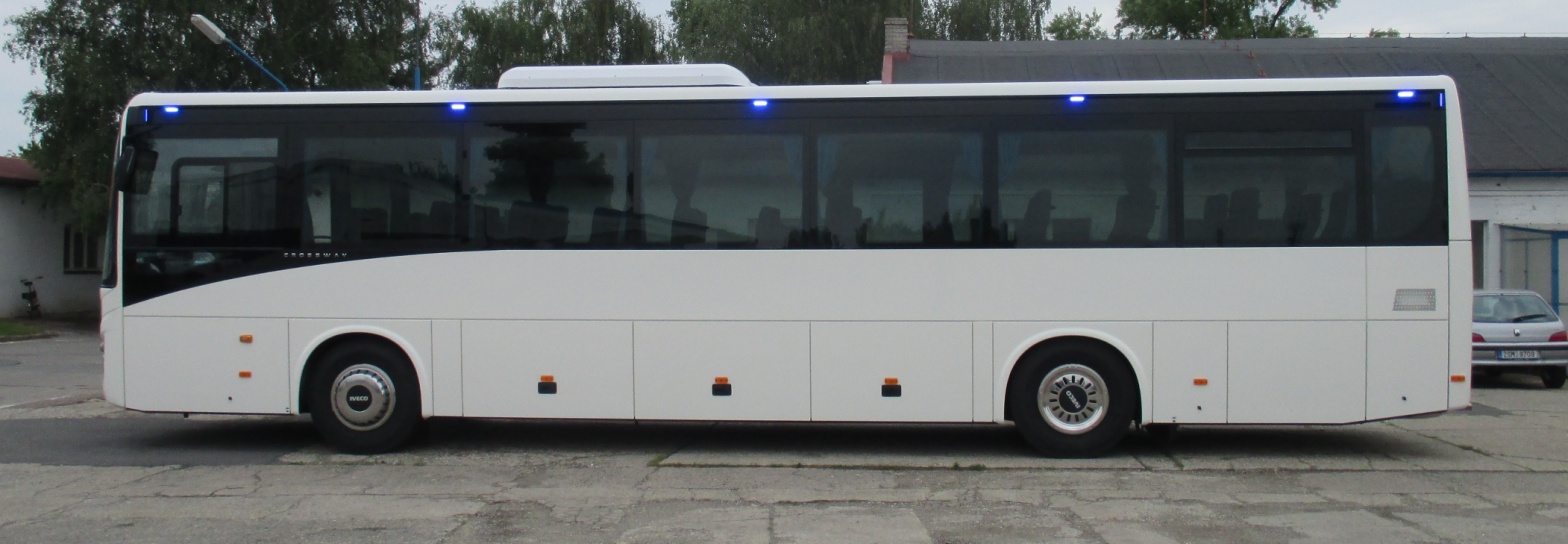 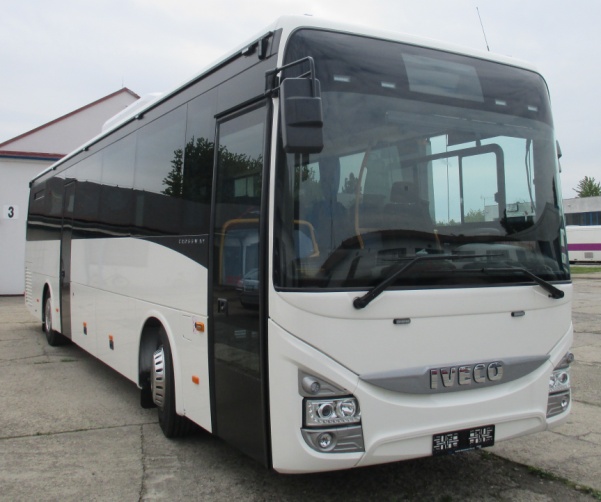 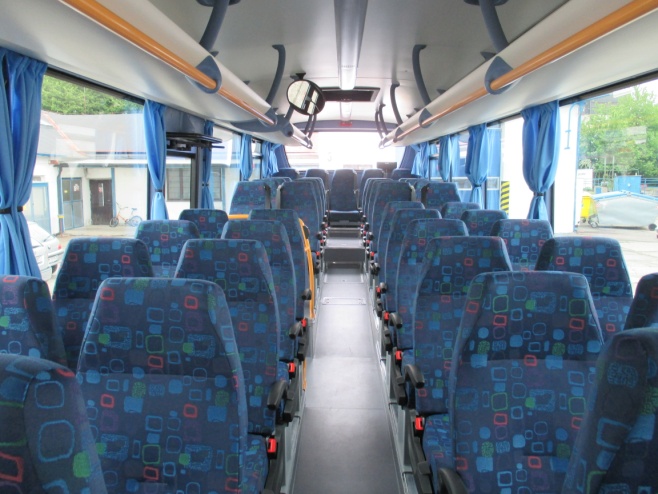 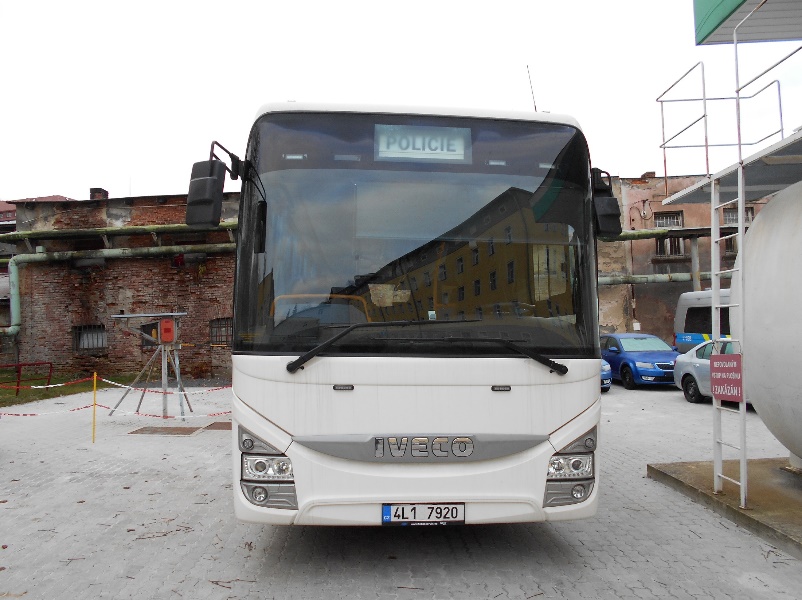 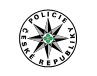 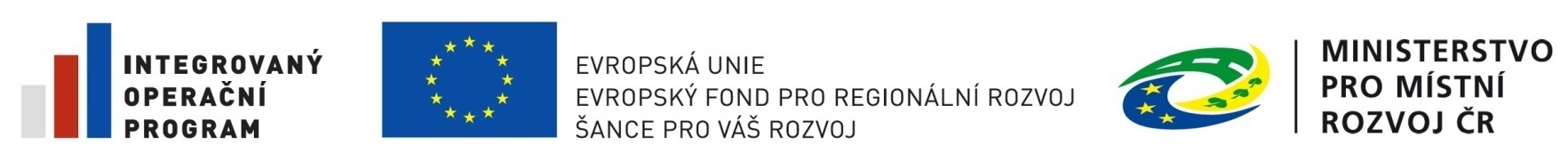 14
10.10.2019
105 speciálních vozidel pro monitoring reálných hrozeb s vybavením – zvýšení informovanosti veřejnosti v oblasti uzavírek komunikací v důsledku zaplavení, či jiných poškození a nebezpečí, rychlejší předávání informací o evakuačních a objízdných trasách
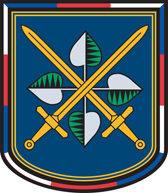 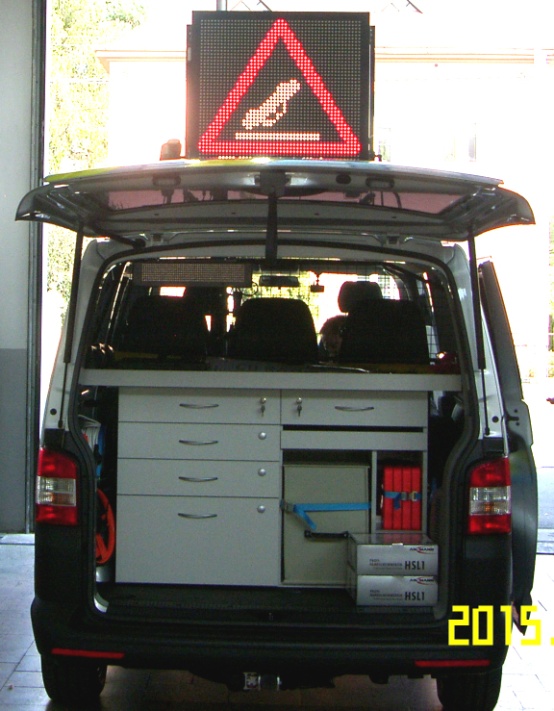 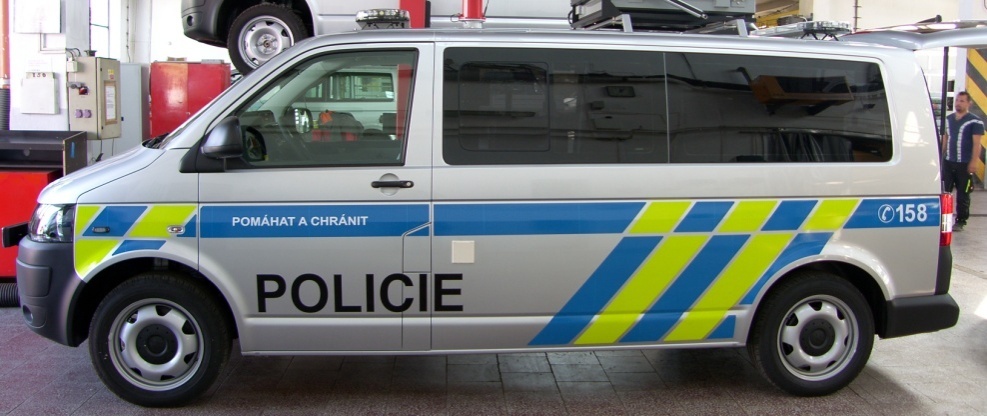 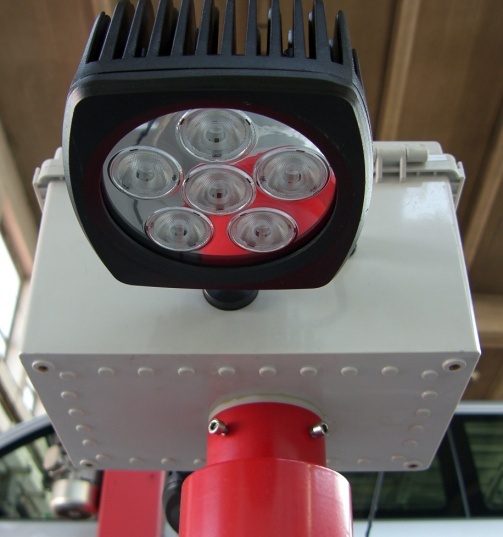 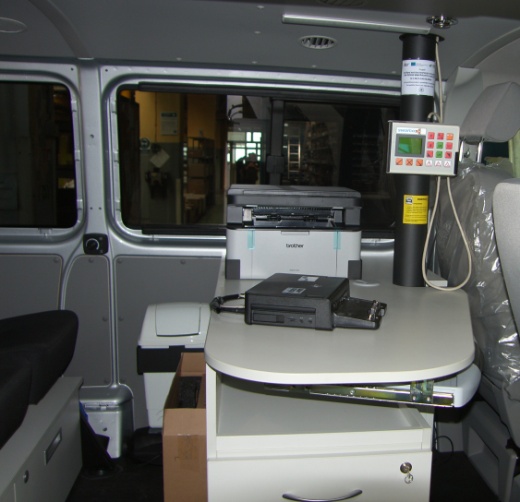 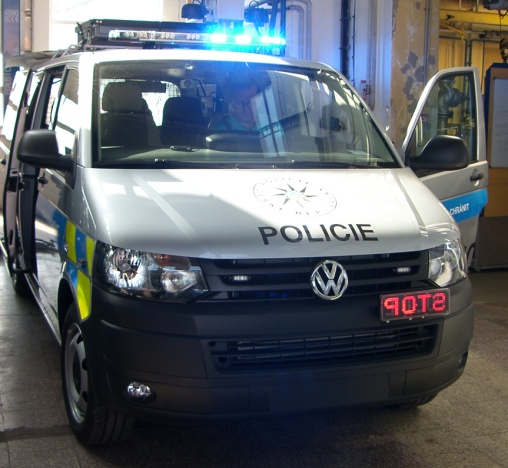 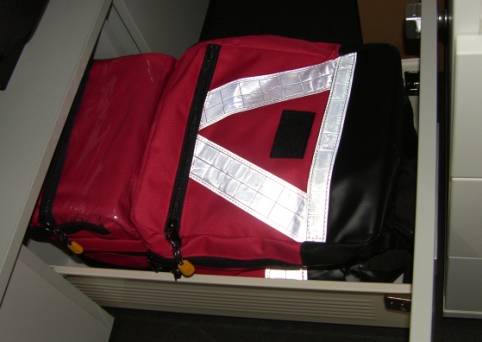 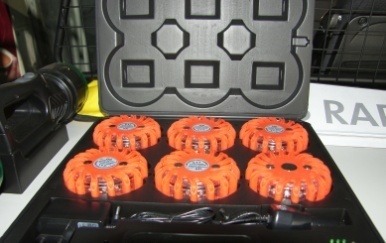 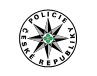 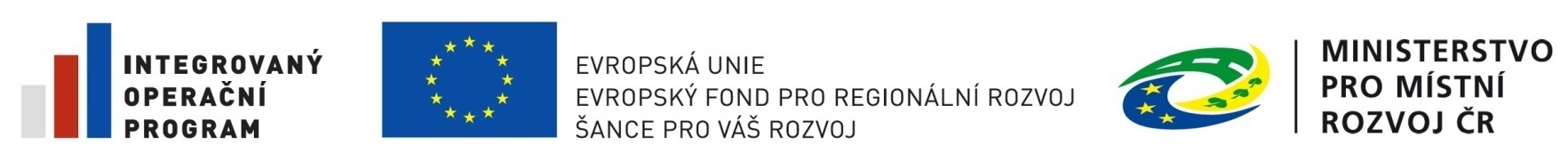 15
10.10.2019
Dopravní situace a nehody
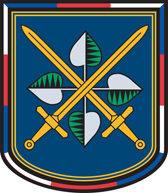 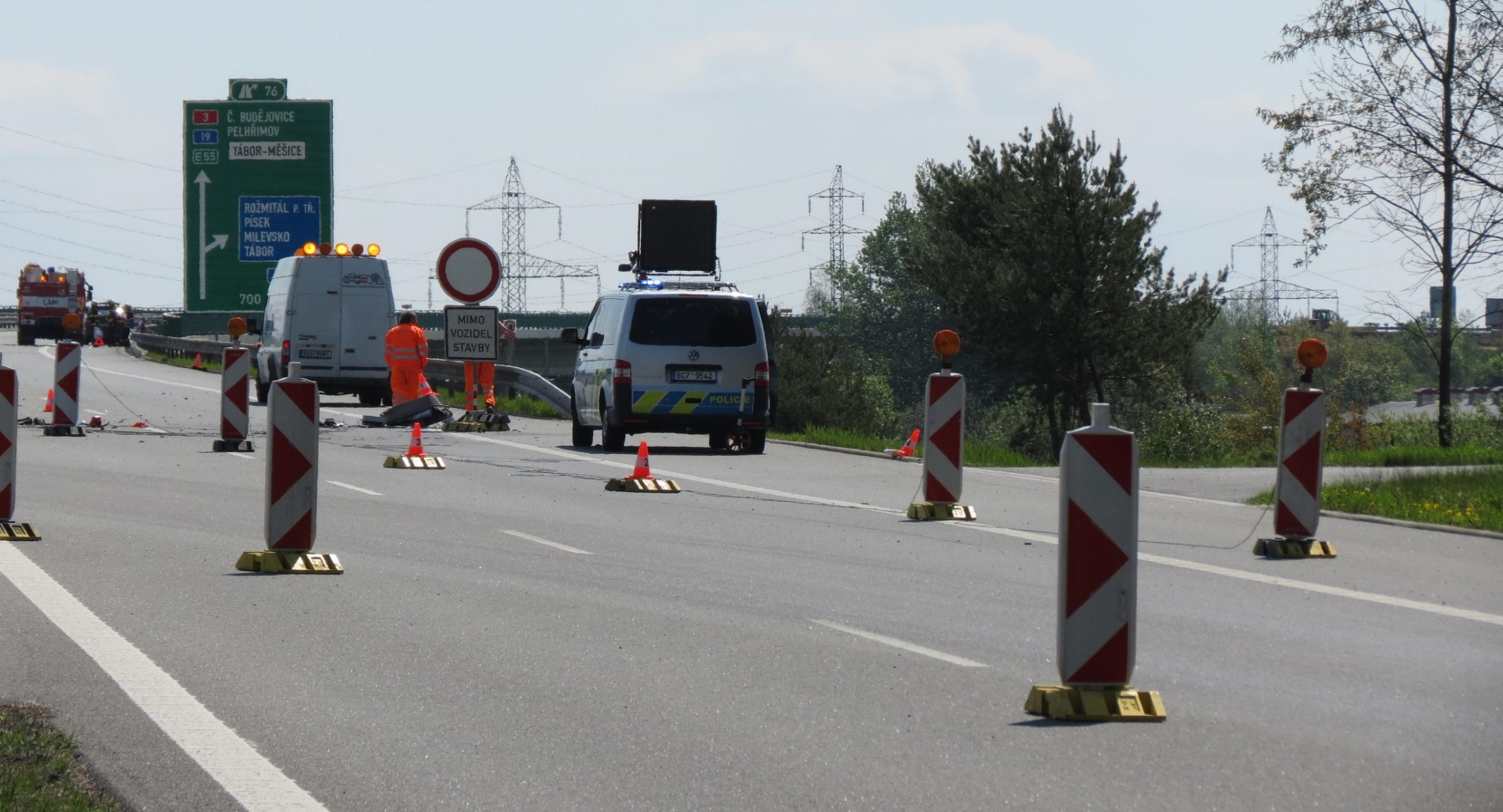 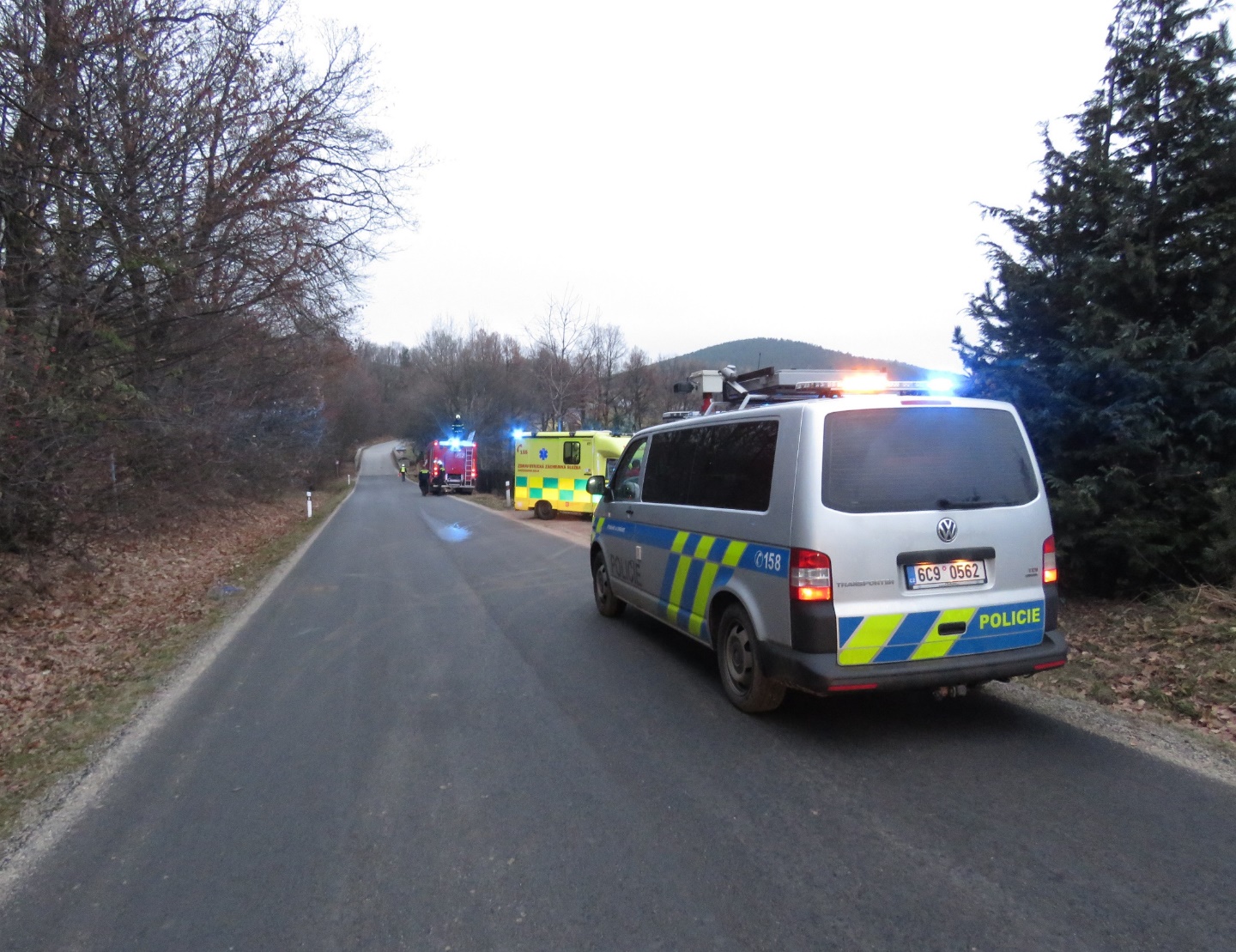 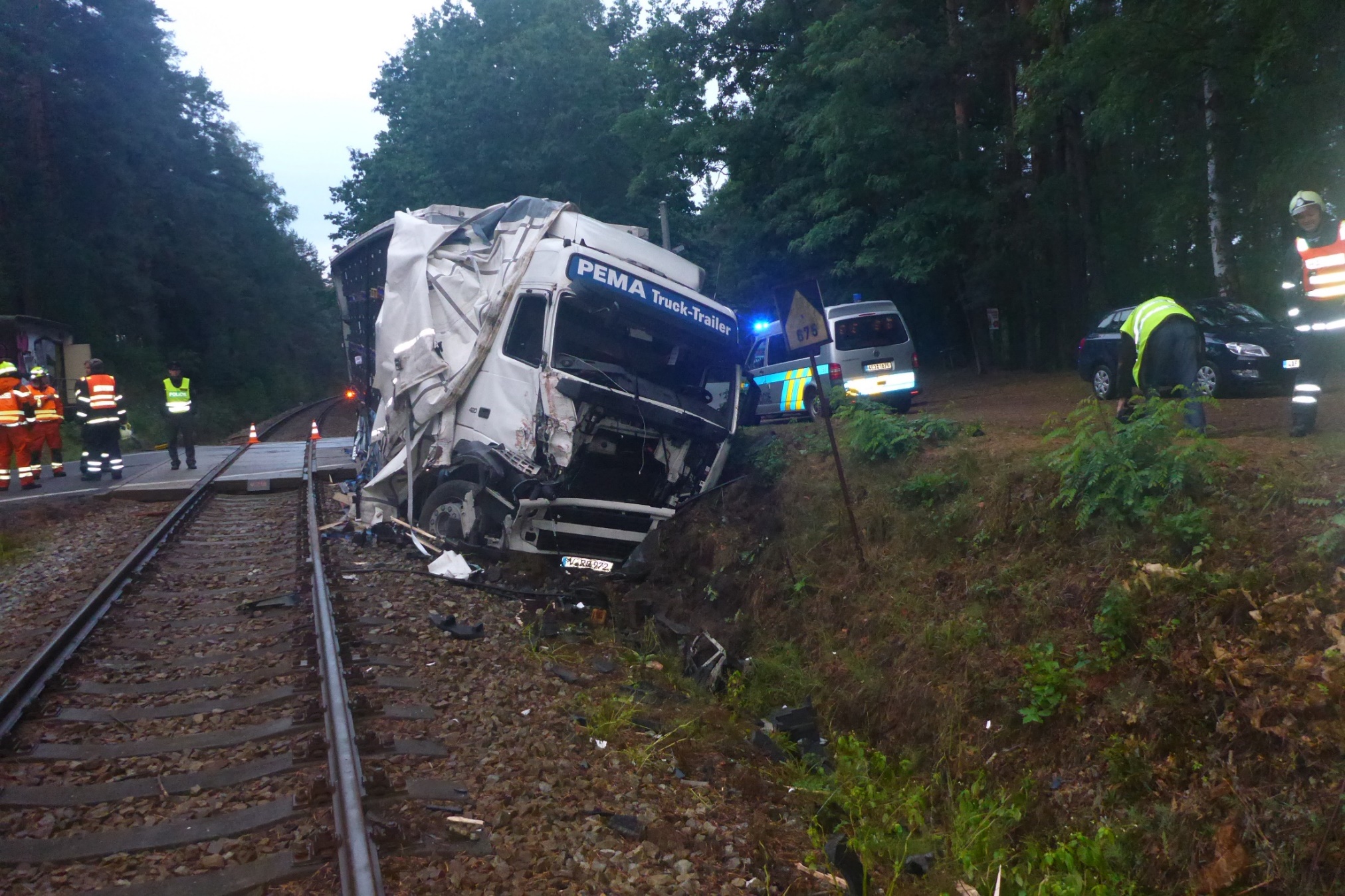 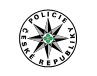 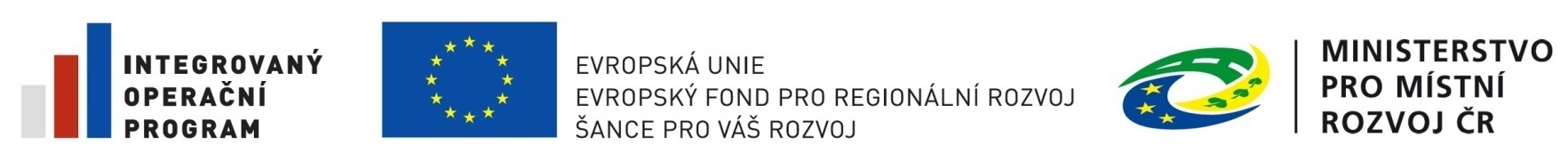 16
10.10.2019
76 speciálních výjezdových vozidel pro skupiny kriminalistických techniků s vybavením – typ 1 WV Amarok – vozidla do terénu s mobilní laboratoří – zkrácení doby vyhodnocení a identifikace nebezpečných vzorků a doby zadokumentování nálezů
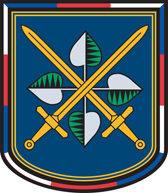 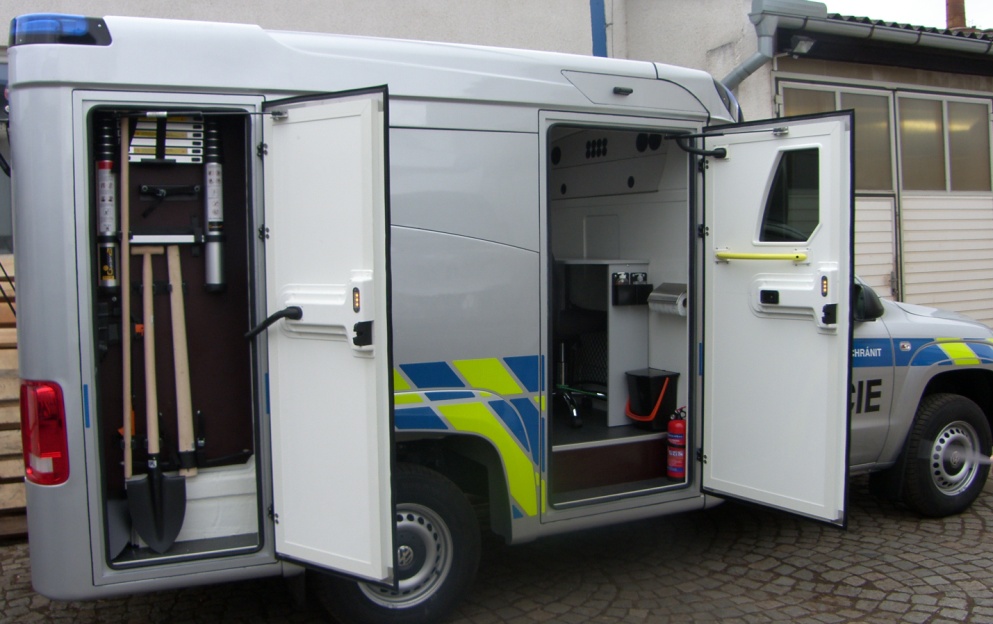 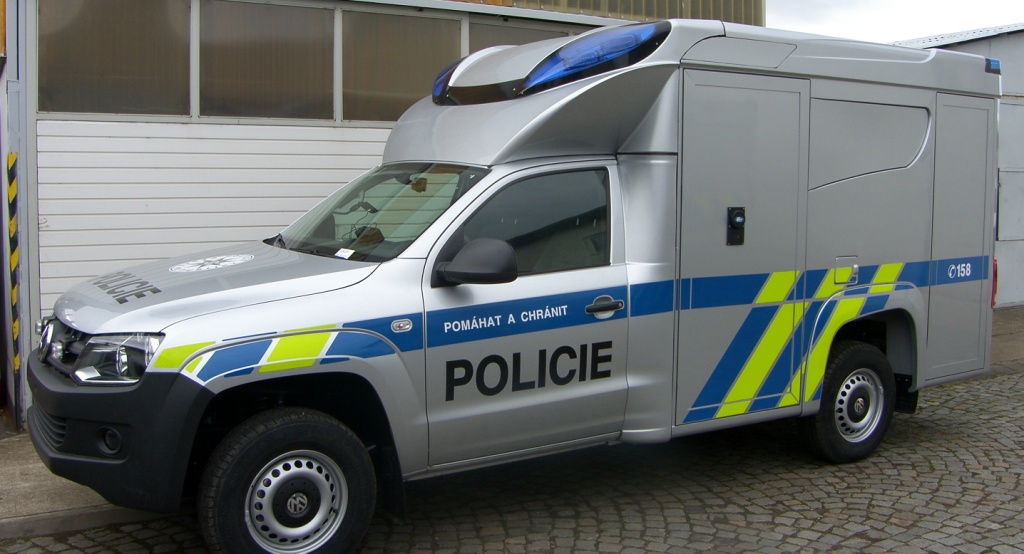 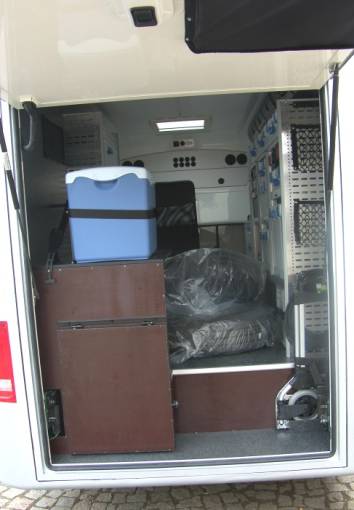 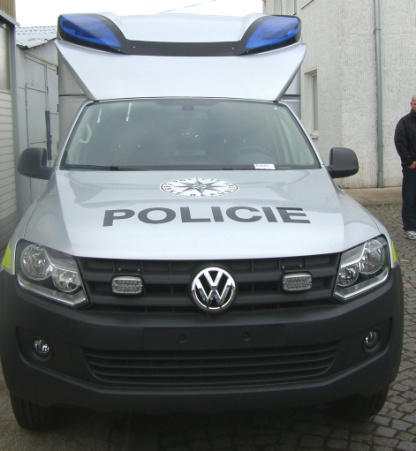 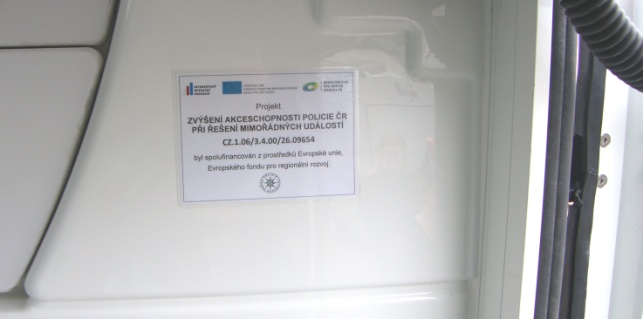 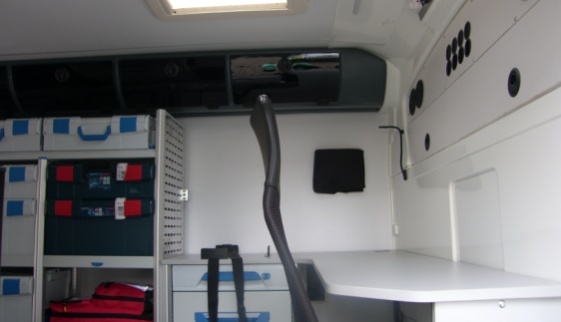 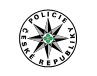 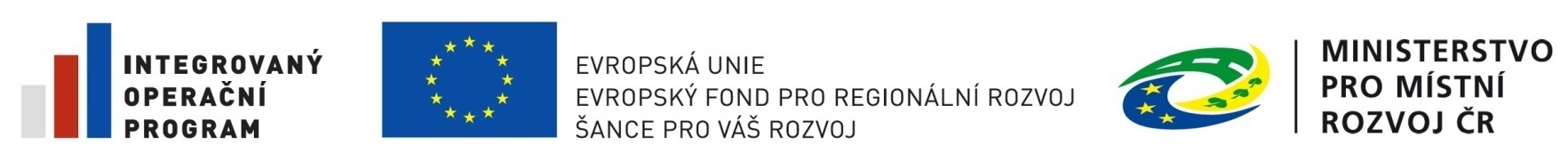 17
10.10.2019
Speciální výjezdová vozidla pro skupiny kriminalistických  techniků – typ 2 WV Transportér T5 – vozidla do terénu s mobilní laboratoří – zkrácení doby vyhodnocení      a identifikace nebezpečných vzorků a doby zadokumentování nálezů
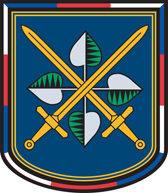 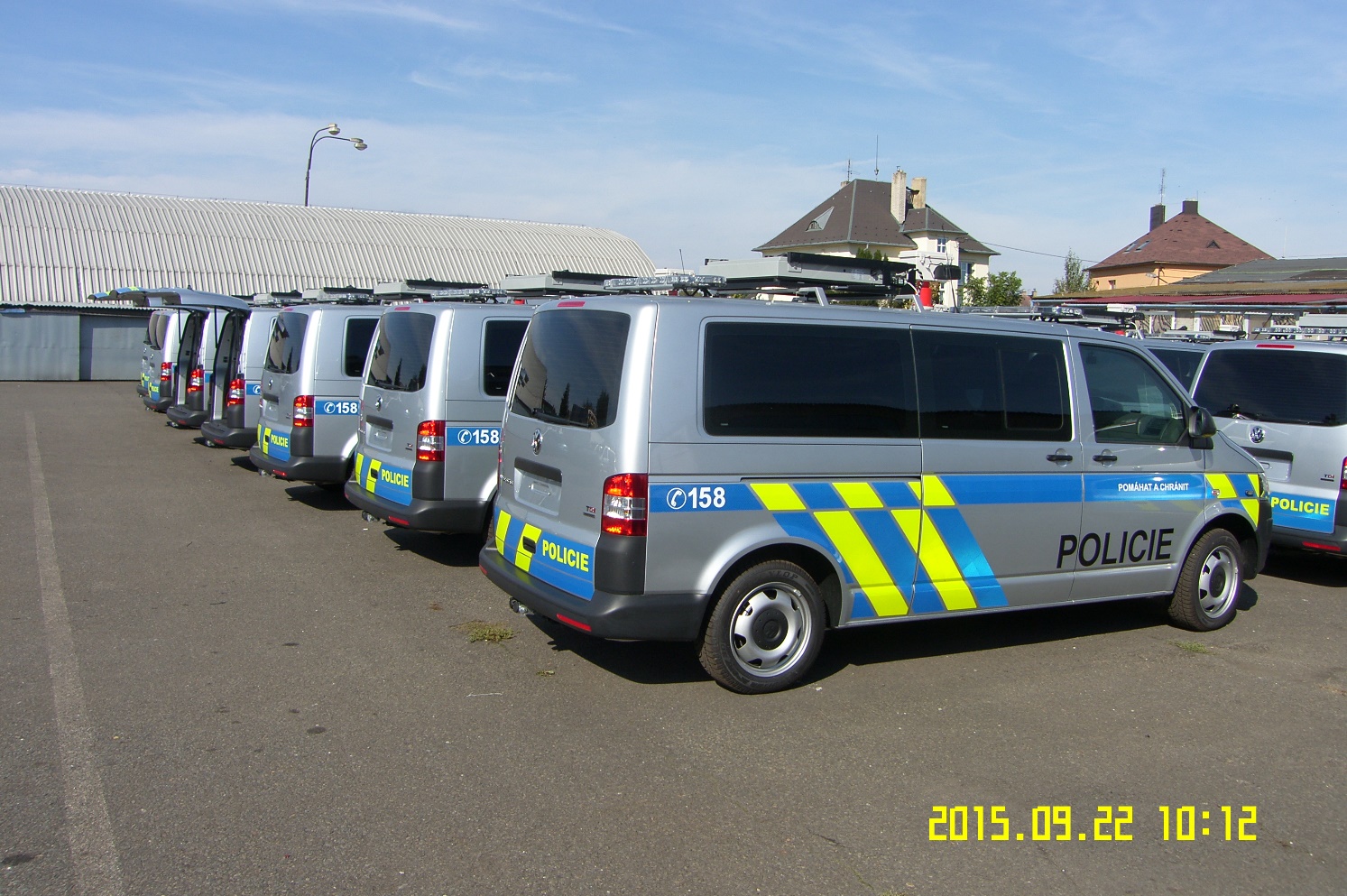 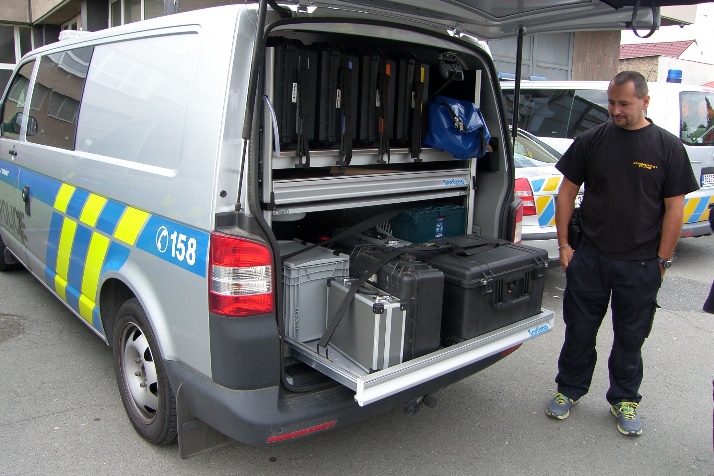 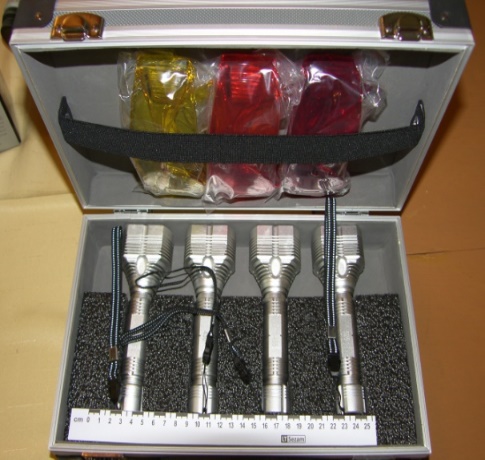 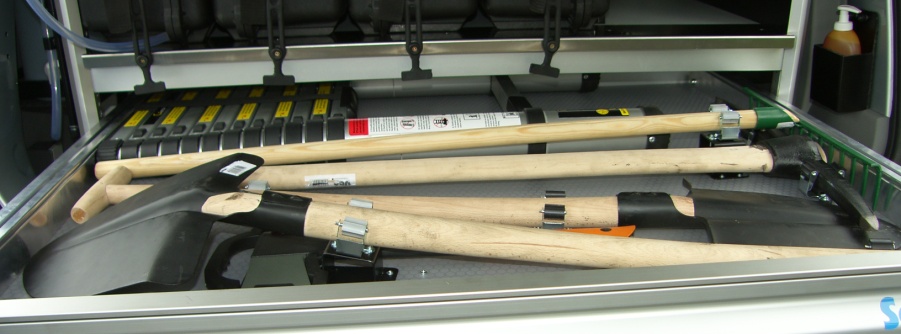 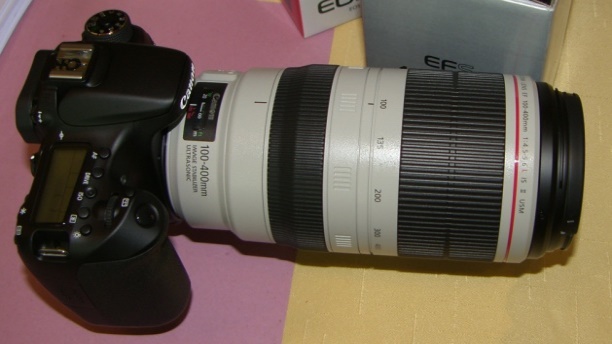 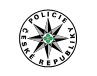 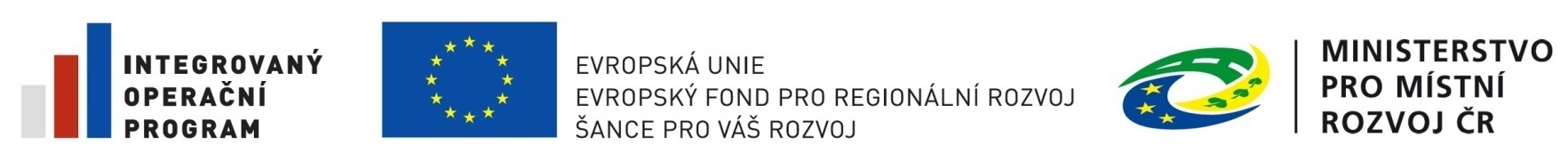 18
10.10.2019
Nákladní vozidlo pro přepravu nebezpečného a výbušného materiálu (ADR) – zvýšení vlastní bezpečnosti nasazovaných sil a prostředků
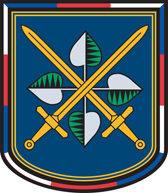 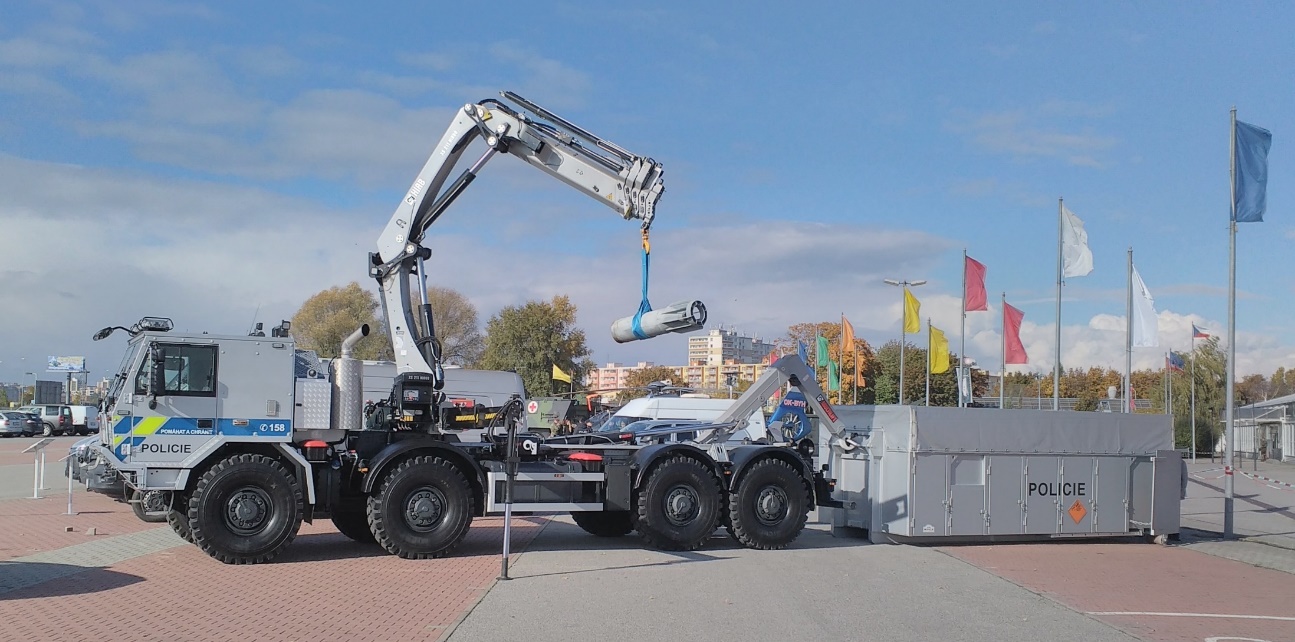 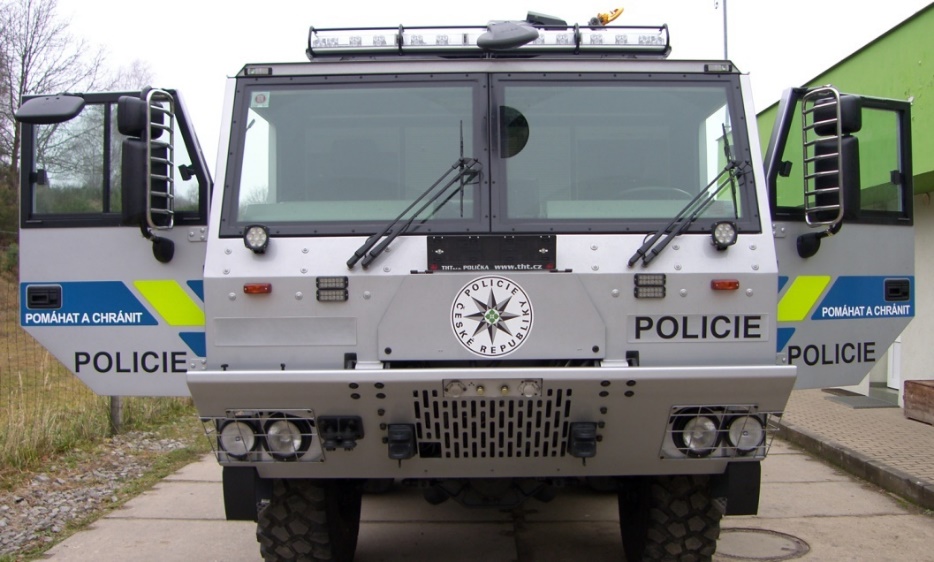 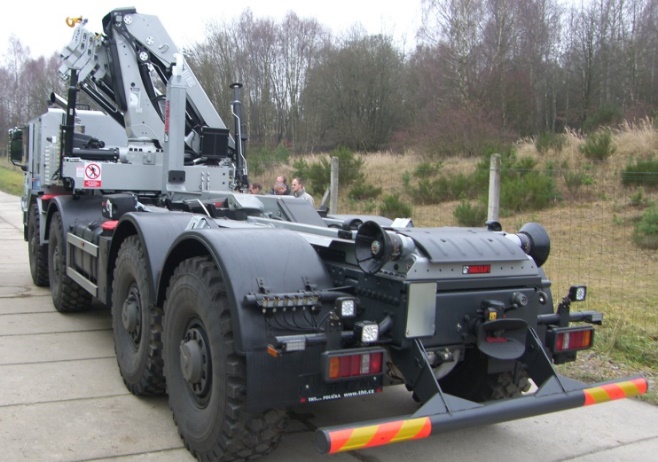 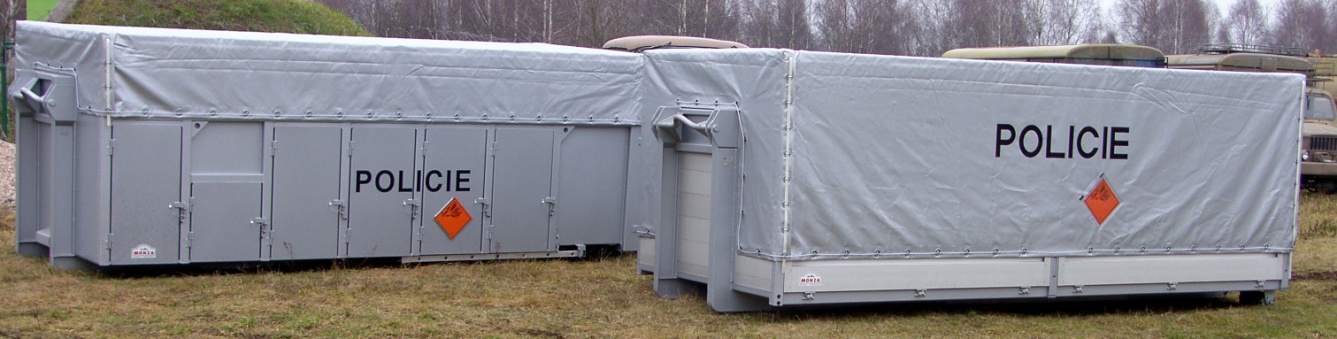 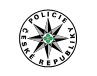 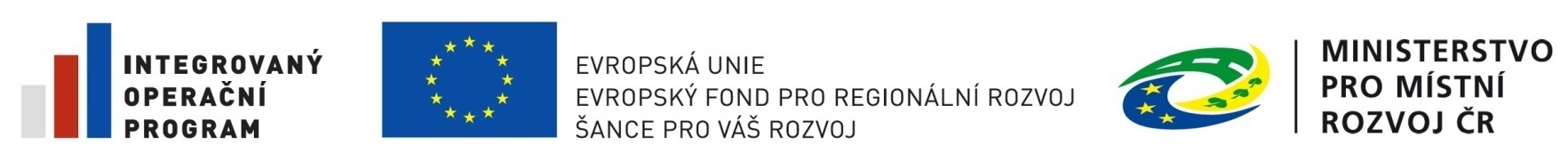 19
10.10.2019
Likvidace nevybuchlé munice (Vrbětice, nálezy, likvidace
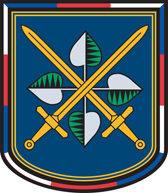 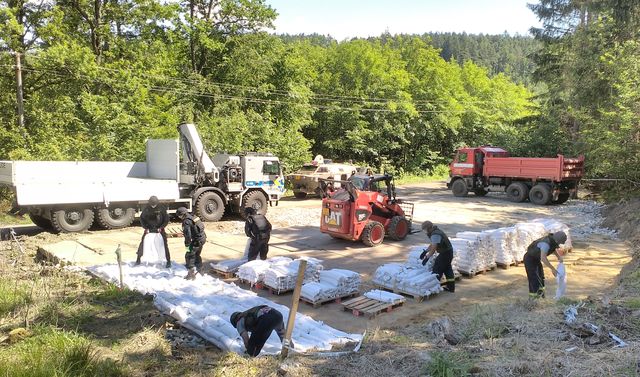 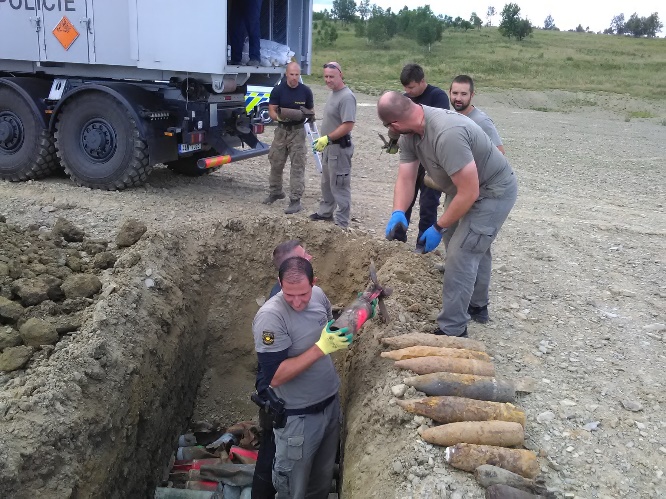 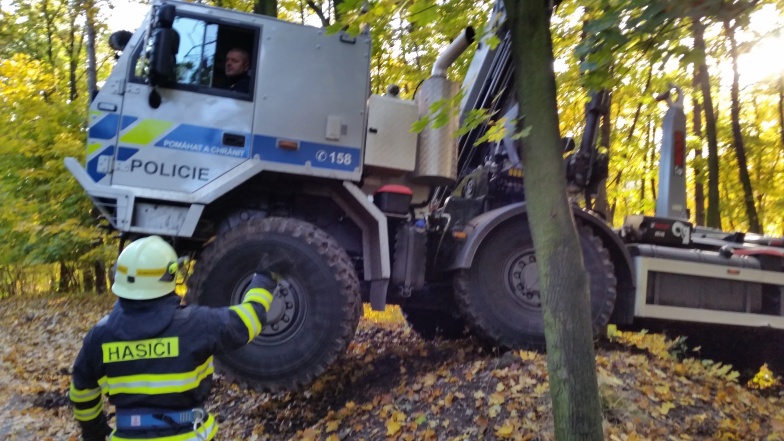 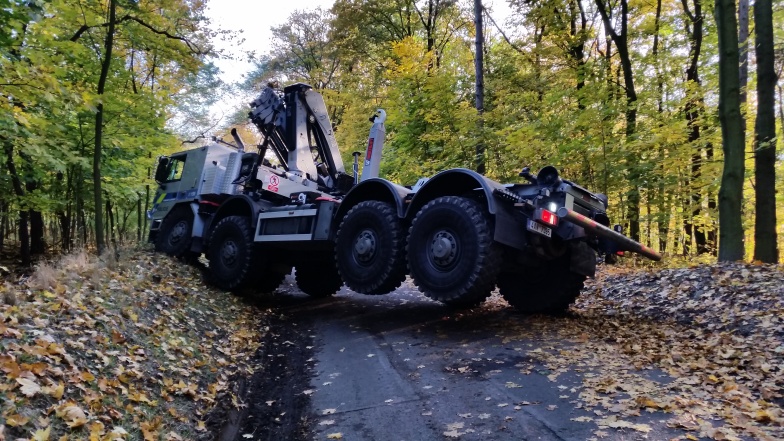 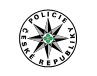 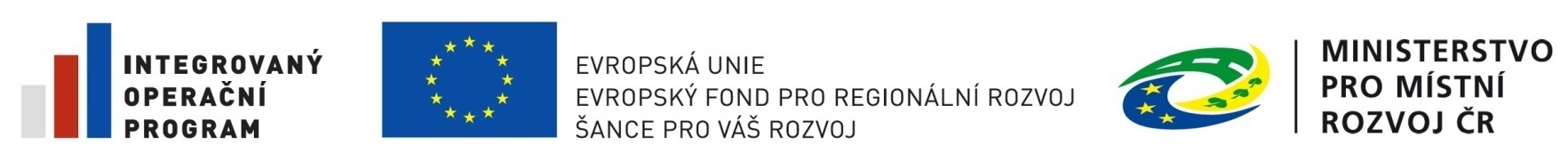 20
10.10.2019
10 nízkoponorných člunů – zvýšení mobility sil a prostředků Policie ČR v postižených oblastech
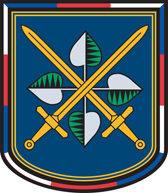 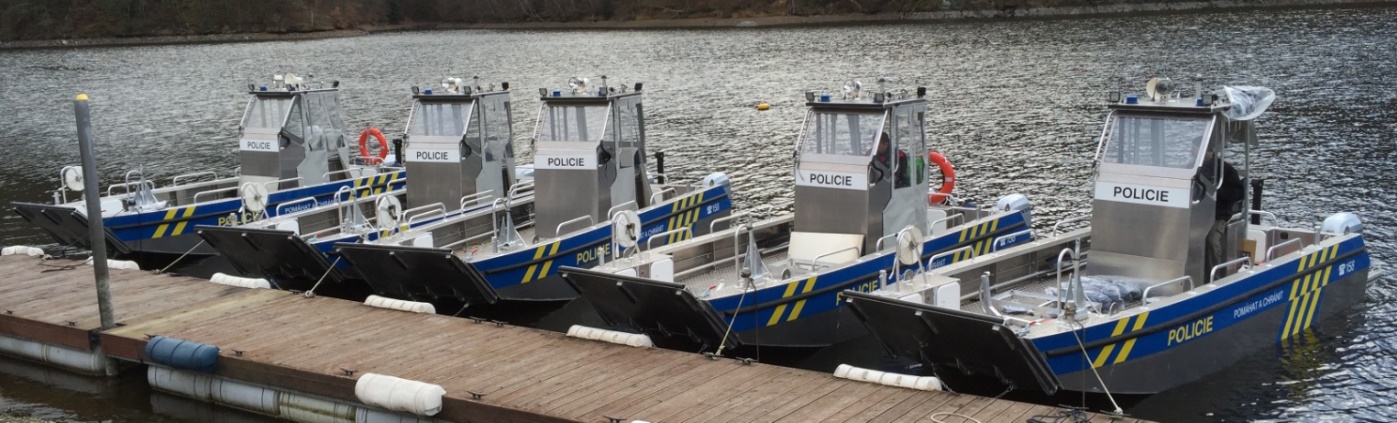 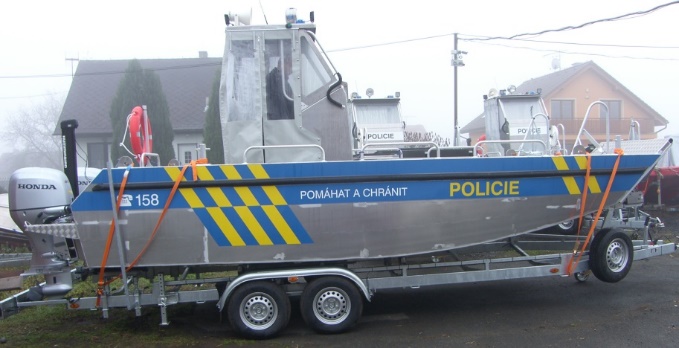 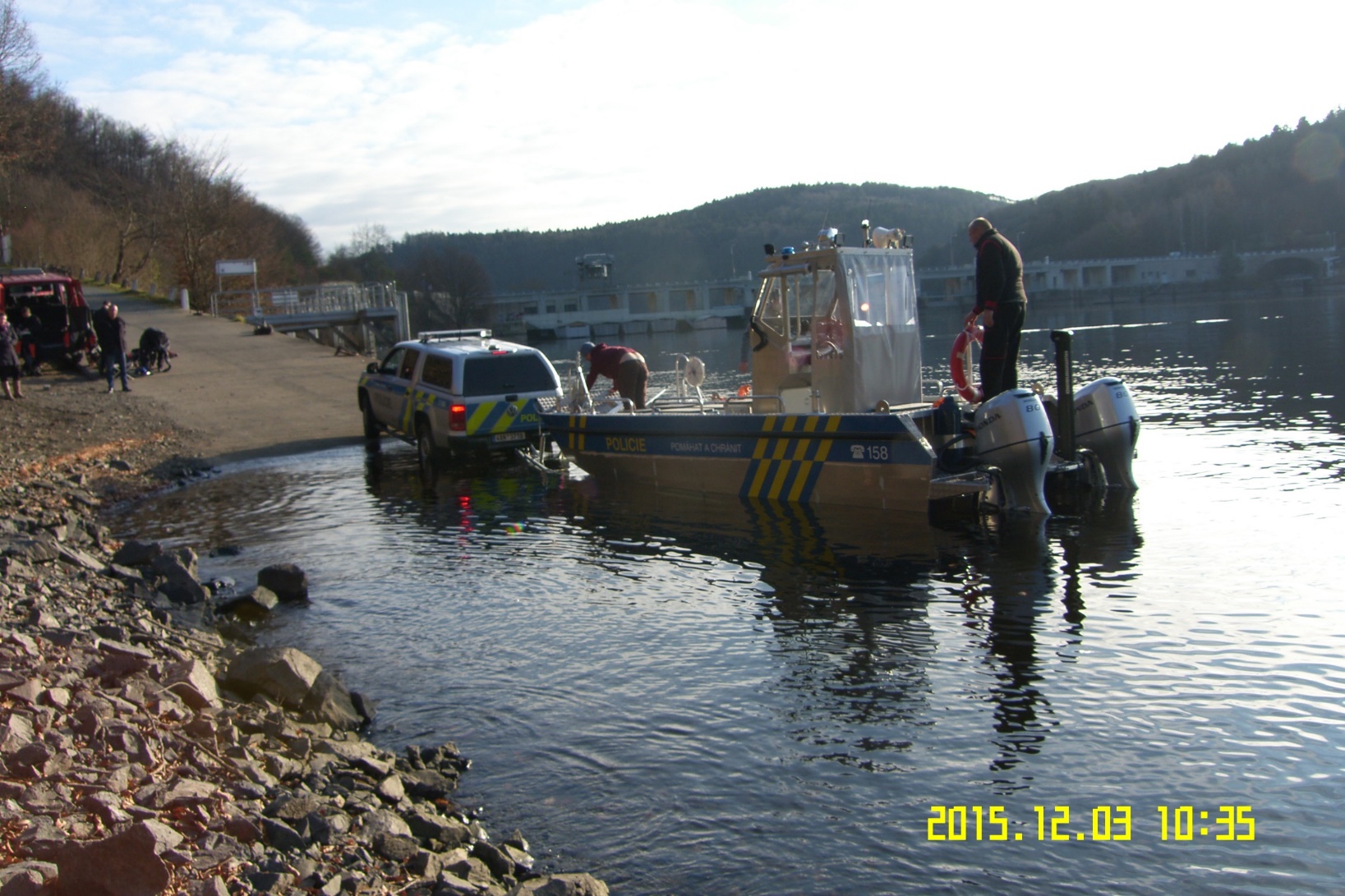 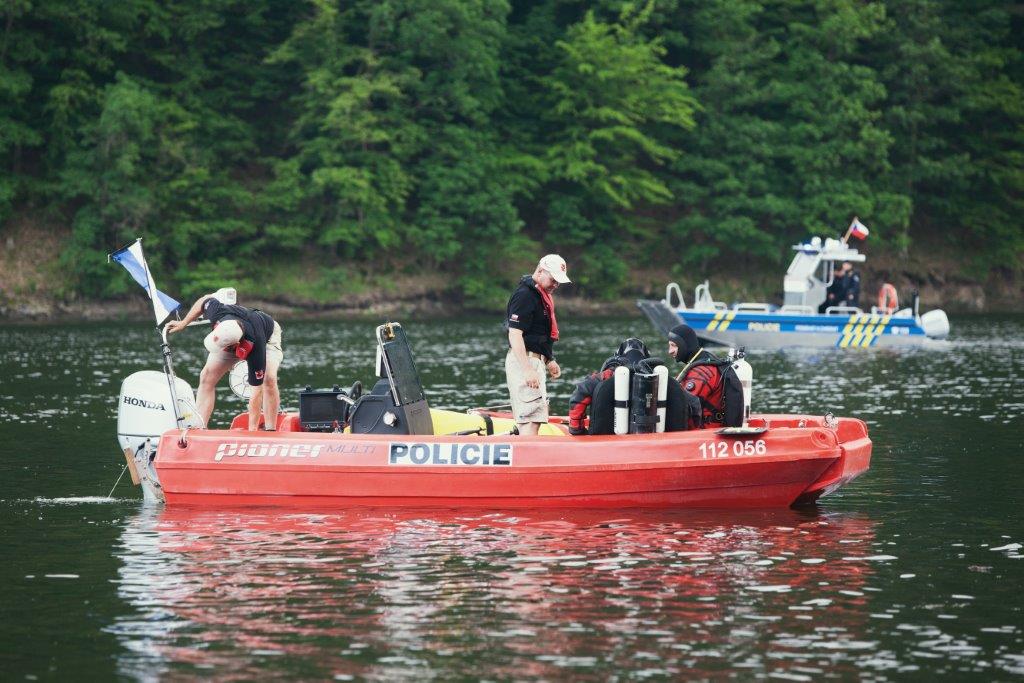 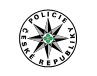 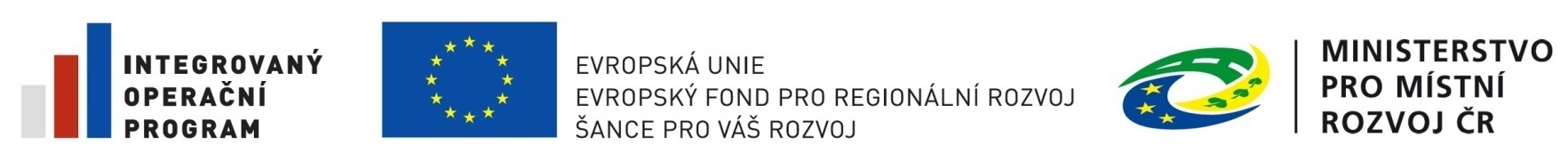 21
10.10.2019
15 pracovních prámů – zvýšení mobility sil a prostředků Policie ČR v postižených oblastech
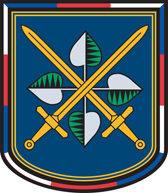 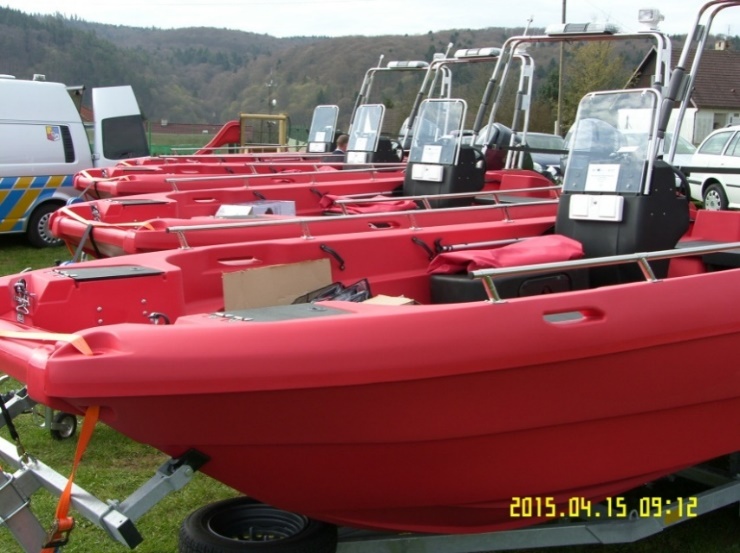 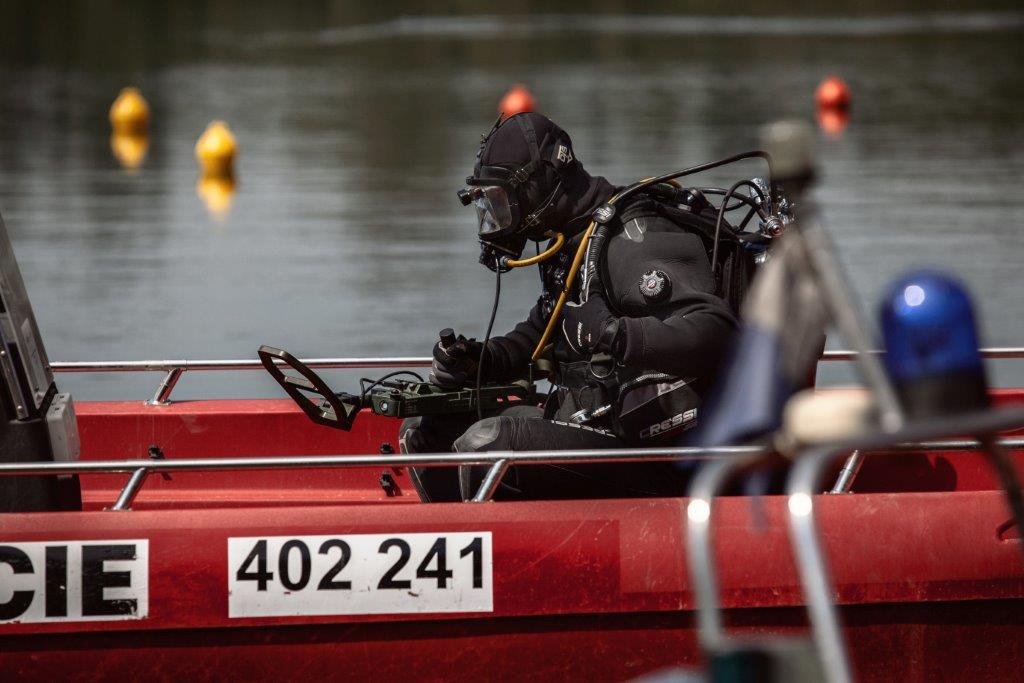 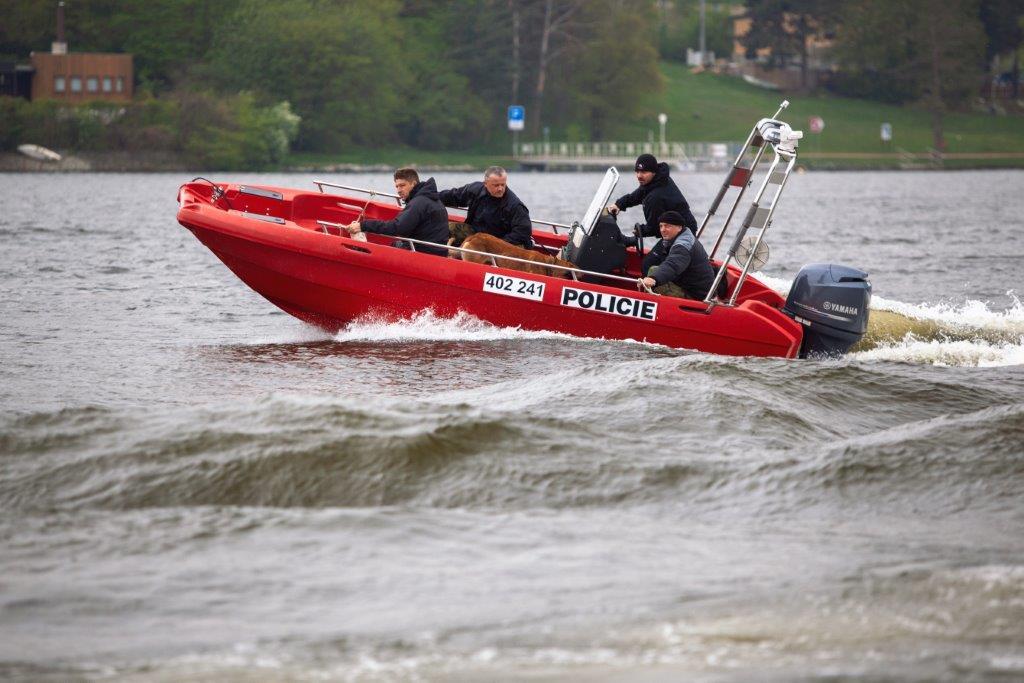 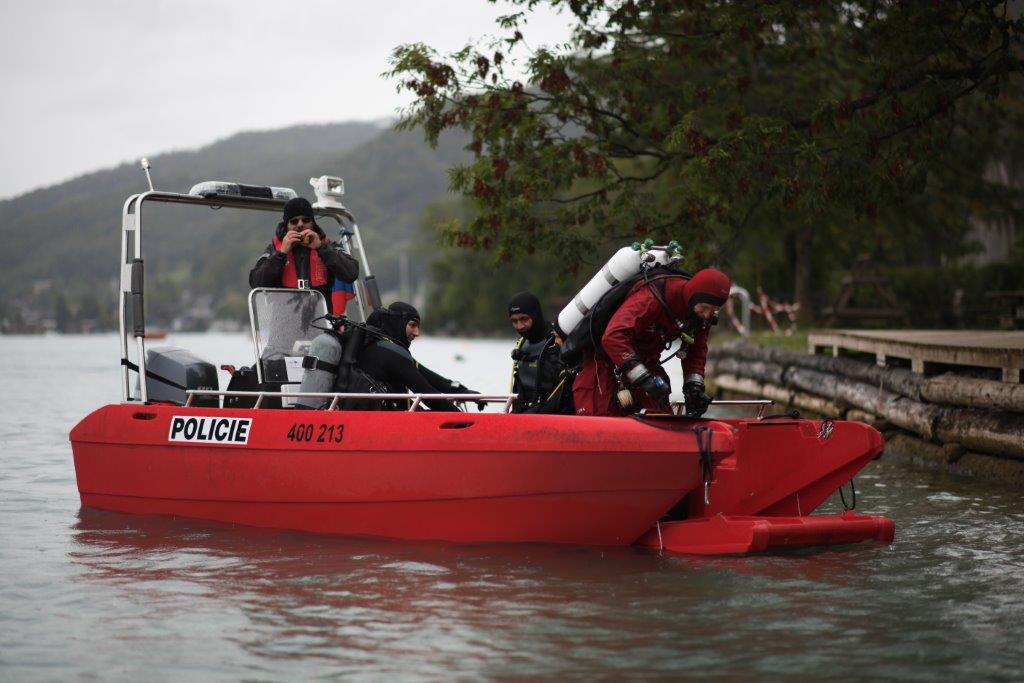 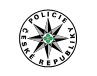 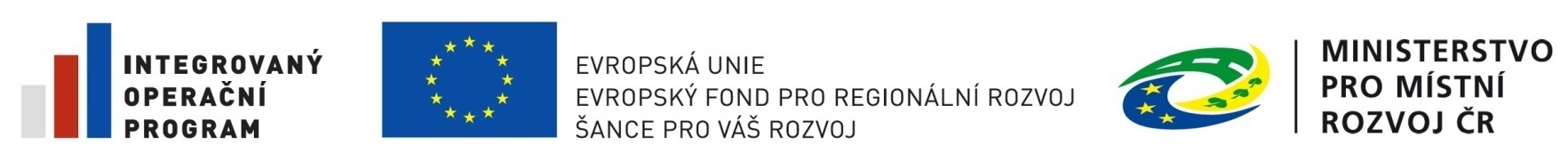 22
10.10.2019
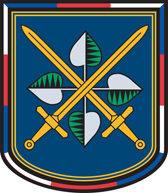 6 kajutových člunů – zvýšení mobility sil a prostředků Policie ČR v postižených oblastech, zvýšení přepravních kapacit Policie ČR pro evakuaci osob z ohrožených oblastí
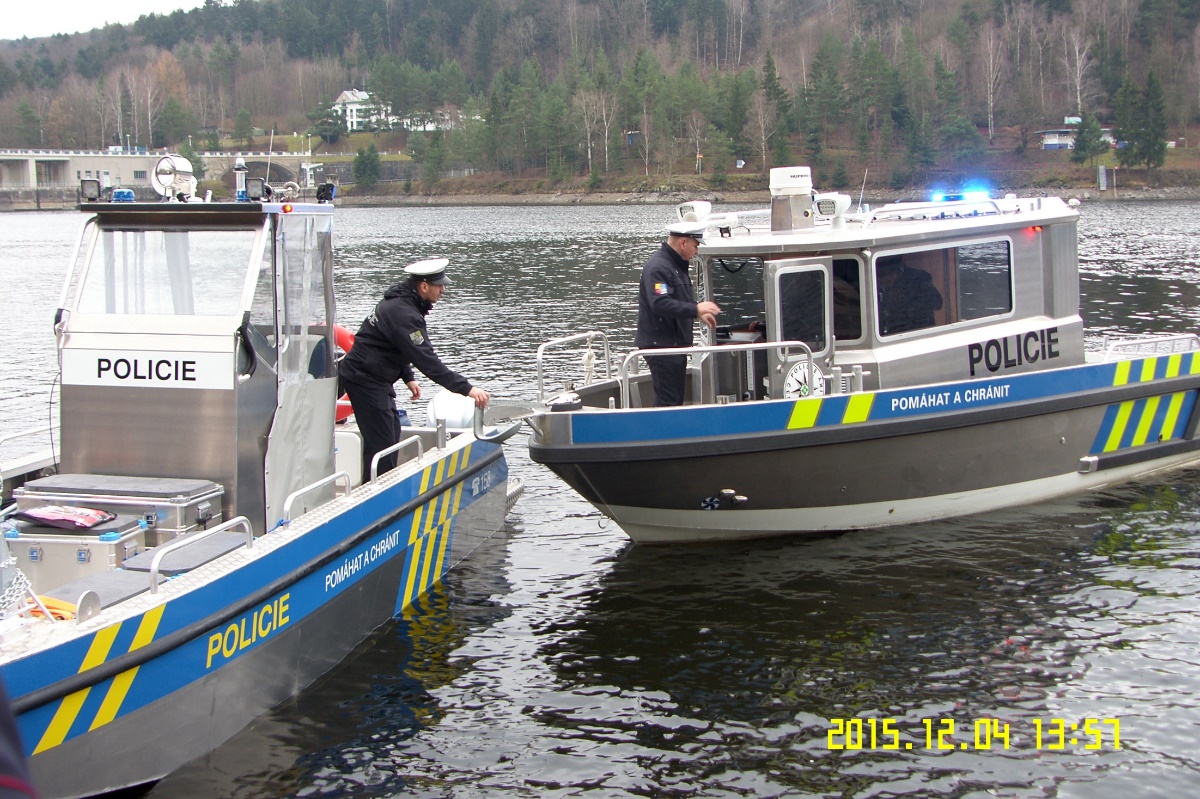 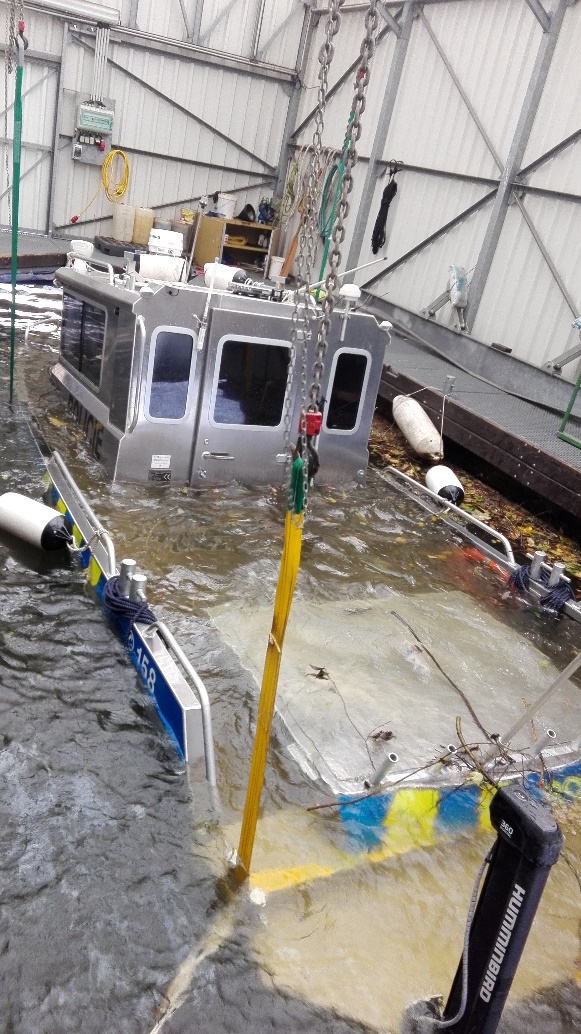 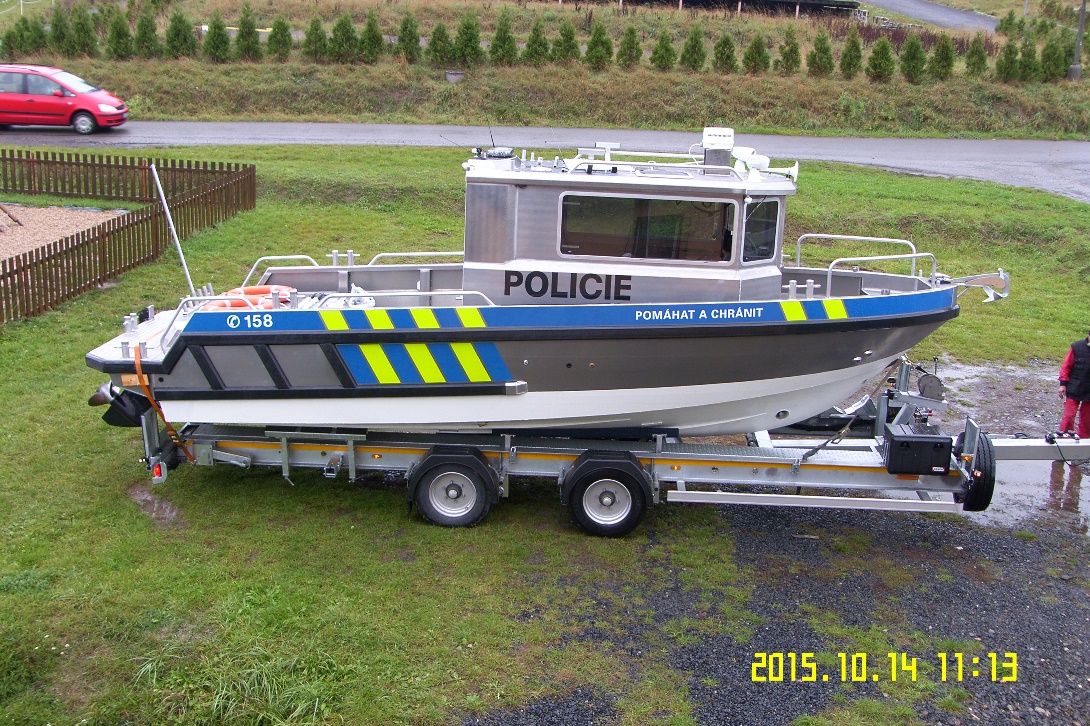 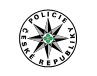 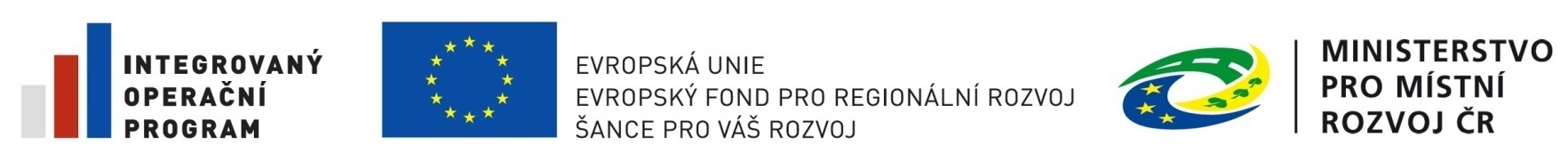 23
10.10.2019
Speciální nákladní vozidlo pro přepravu kontejnerů ISO – zvýšení mobility sil a prostředků Policie ČR v postižených oblastech; přeprava mobilní dekompresní komory a kontejnerů ve výbavě IZS
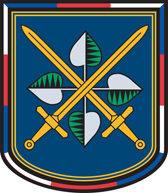 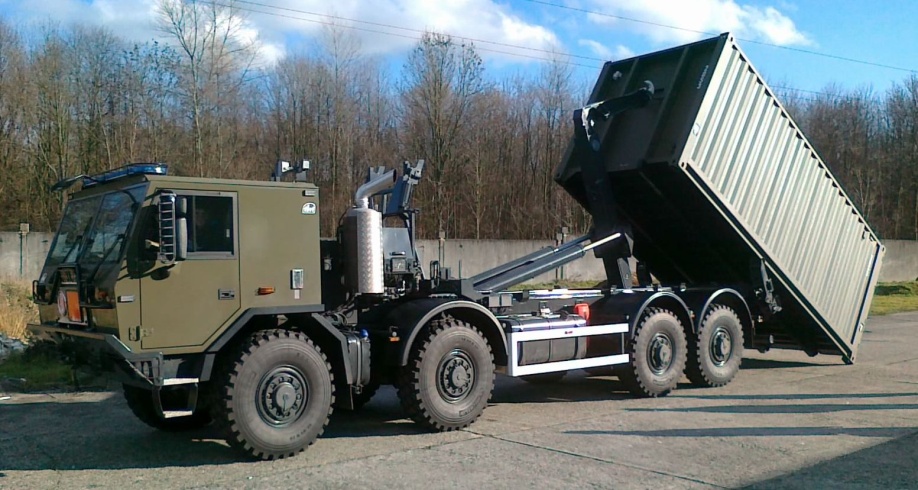 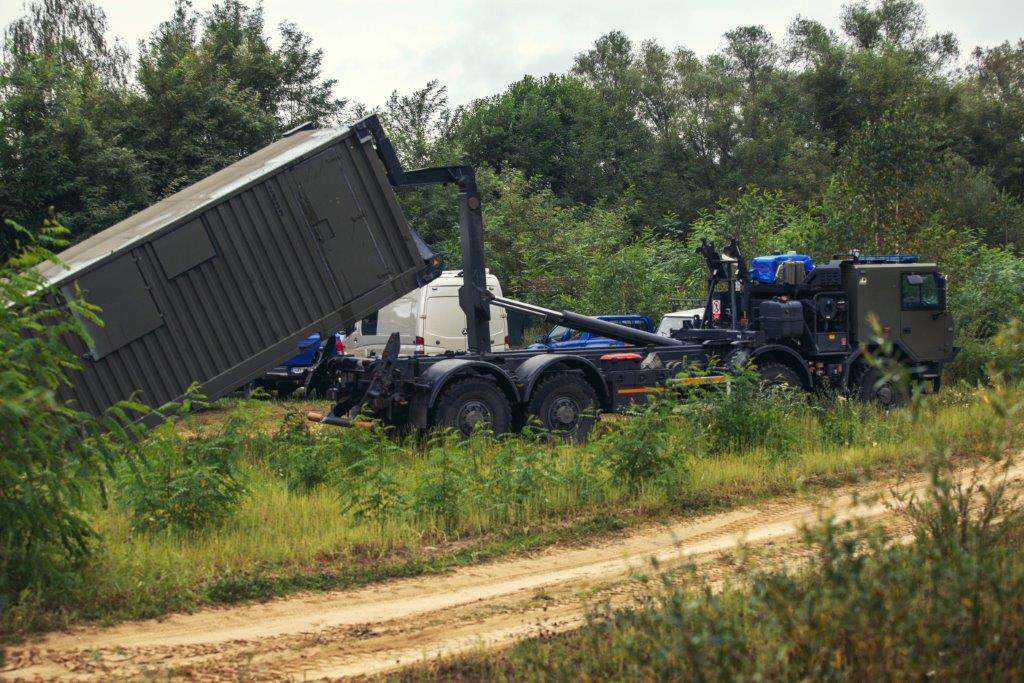 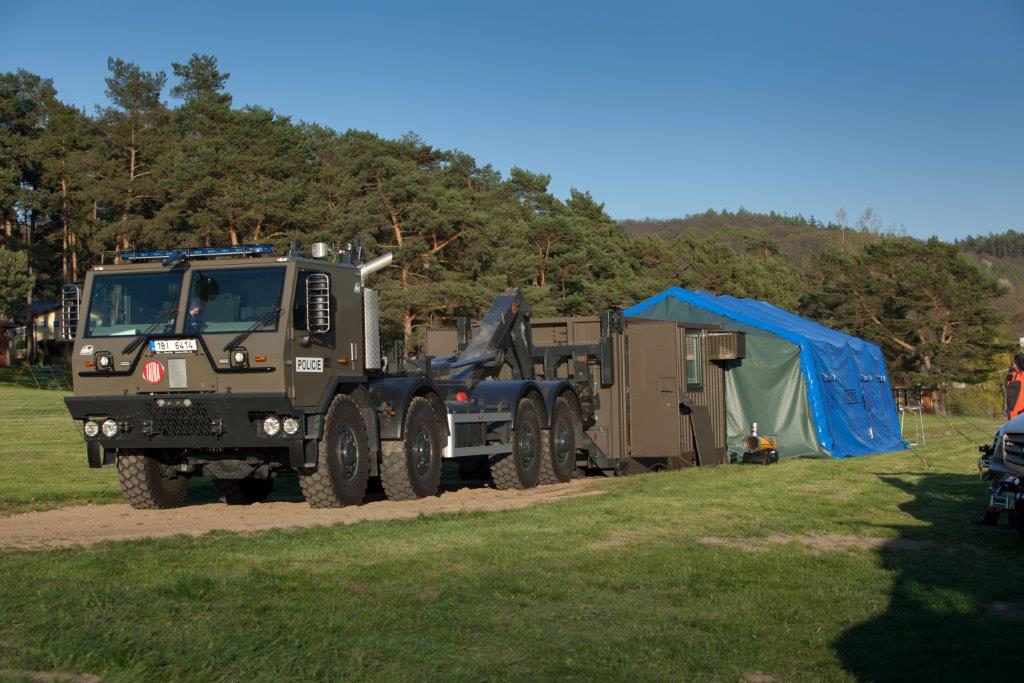 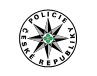 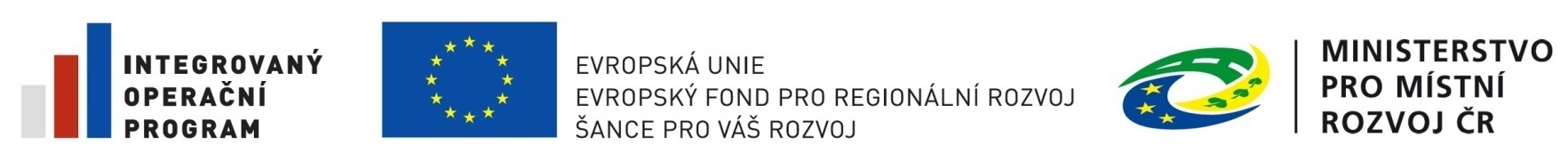 24
10.10.2019
Kontejner s mobilní dekompresní komorou – zajištění zázemí pro zasahující policejní potápěče v průběhu záchranných ponorů
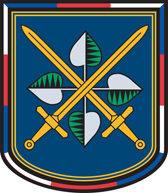 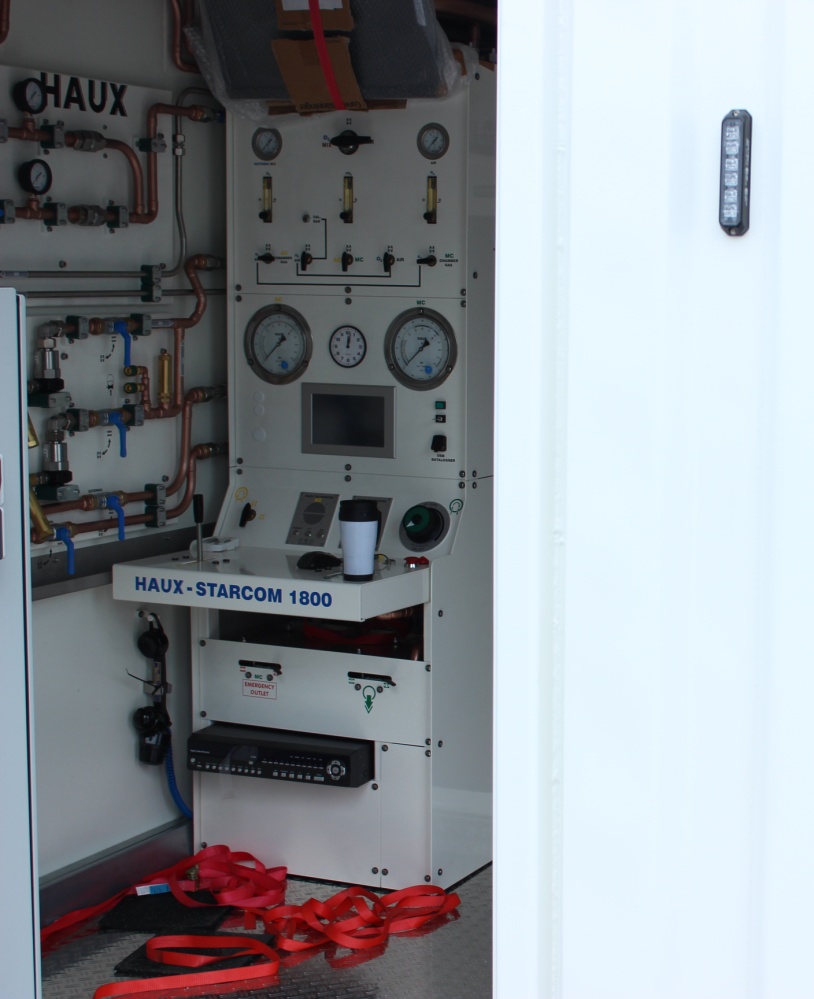 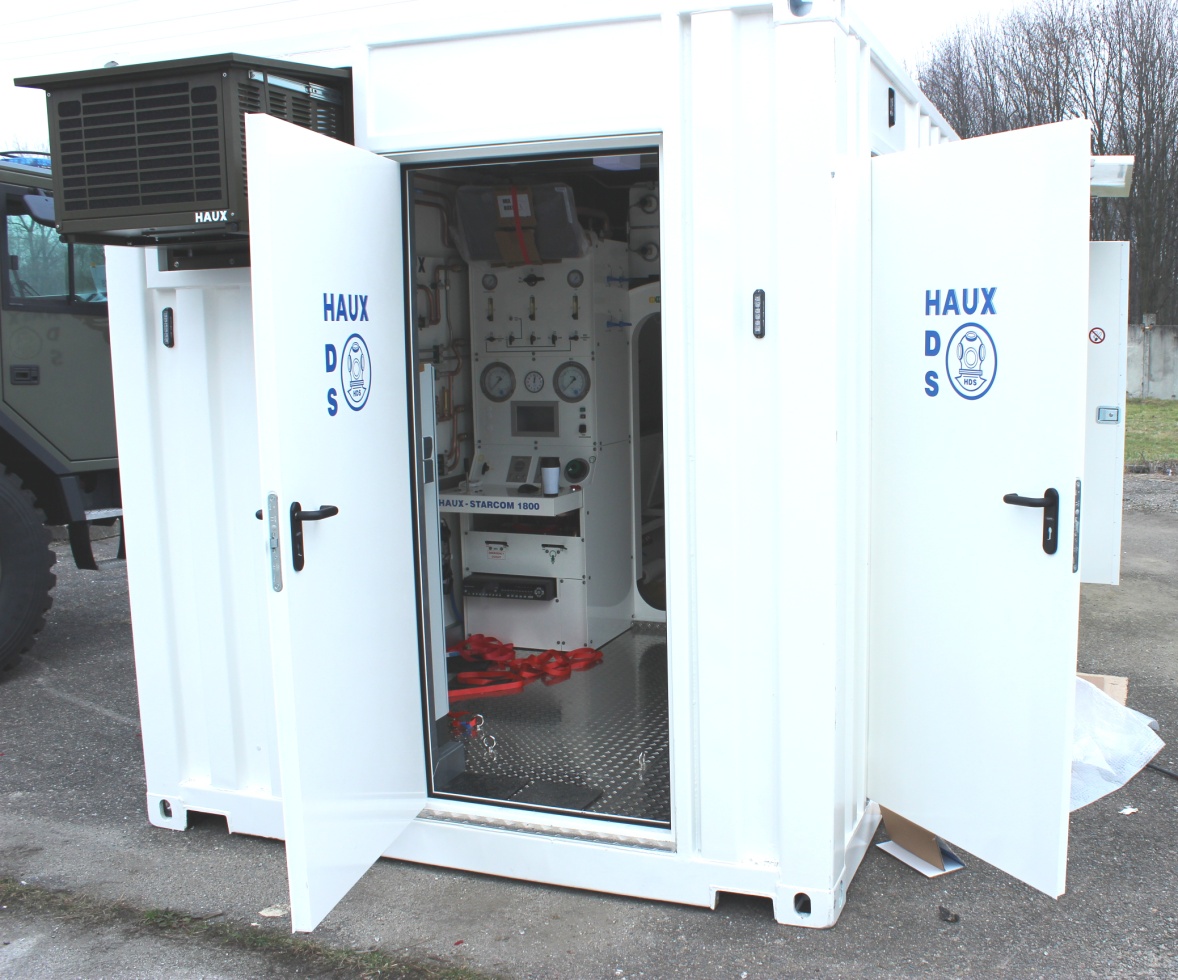 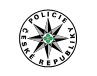 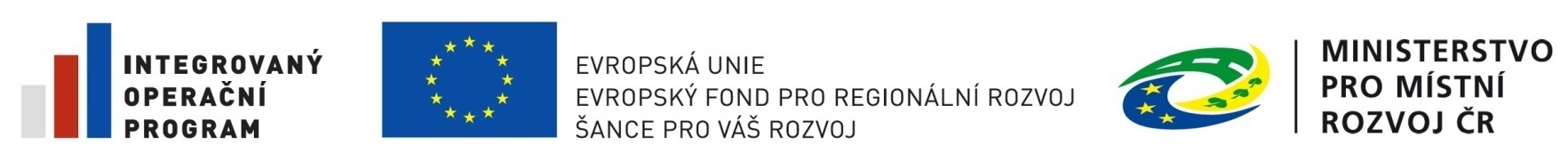 25
10.10.2019
Kontejner ISO pro nouzové přežití (nasazení v rámci IZS) – zajištění zázemí pro zasahující policejní potápěče v průběhu záchranných ponorů
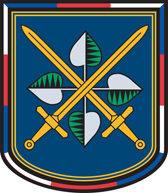 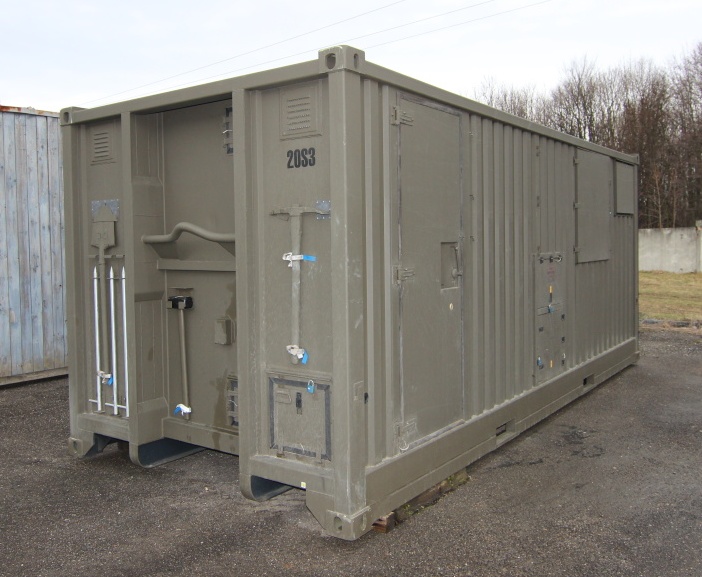 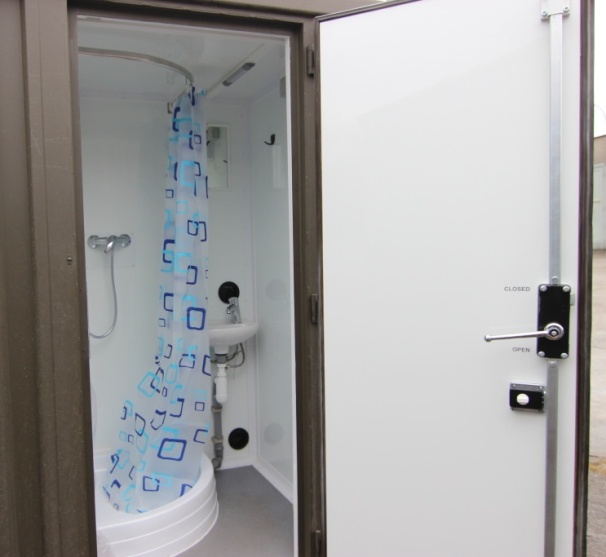 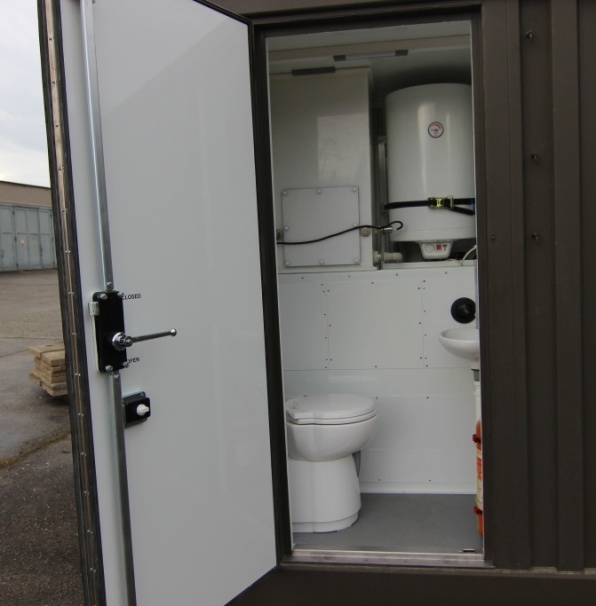 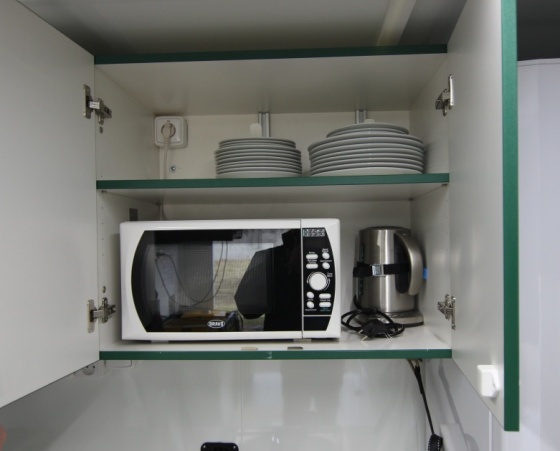 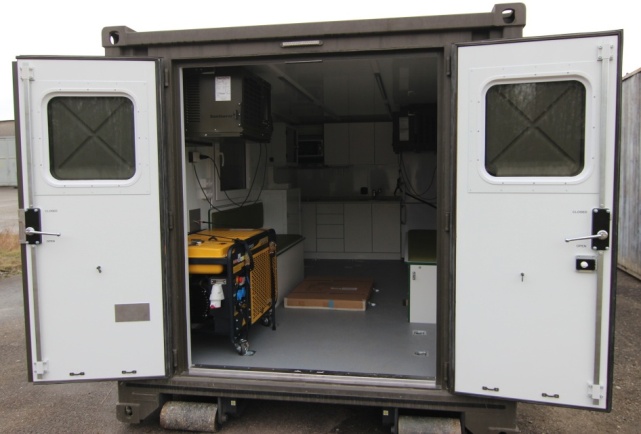 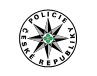 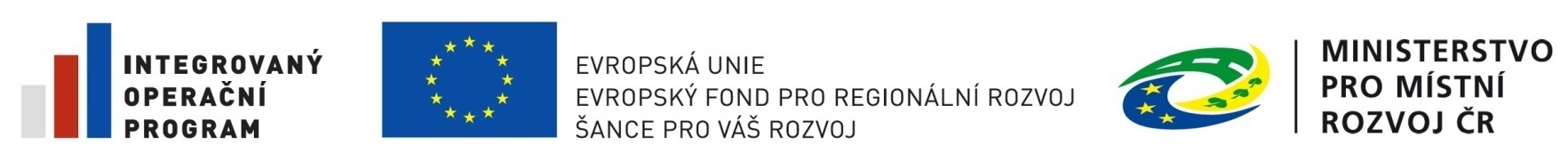 26
10.10.2019
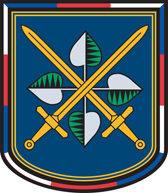 Vybavení pro potápěče – zvýšení vlastní bezpečnosti nasazovaných sil a prostředků; 1. detektor kovů, 2. podvodní skútr, 3. podvodní robot s kamerovým systémem, 4. sonar, 5. celoobličejová maska, 6. dýchací přístroj s uzavřeným okruhem, 7. nafukovací člun s motorem
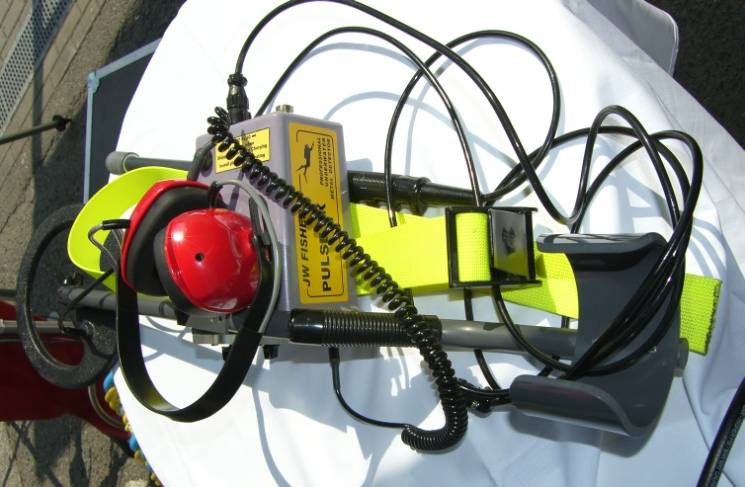 1.
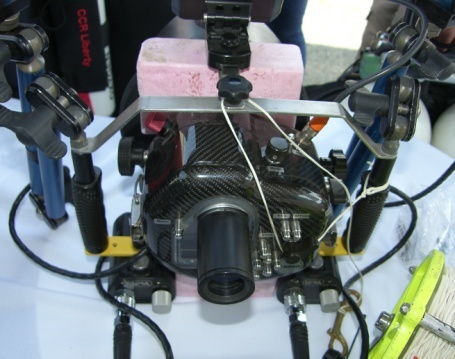 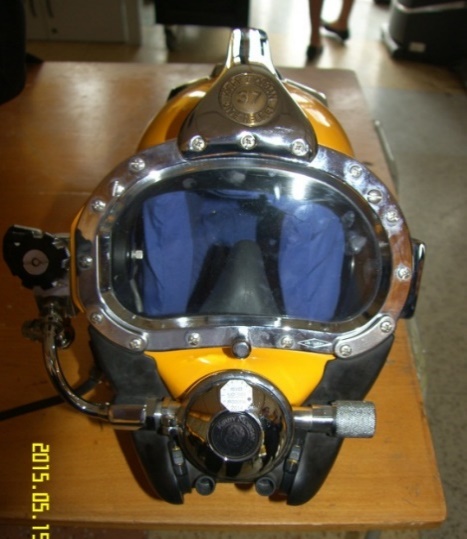 4.
5.
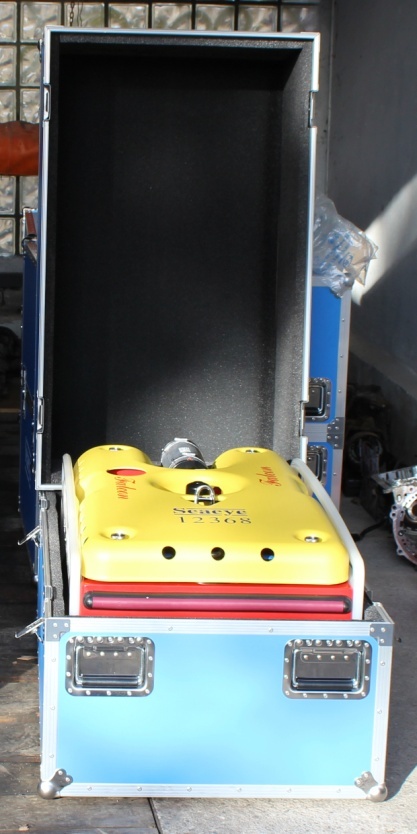 3.
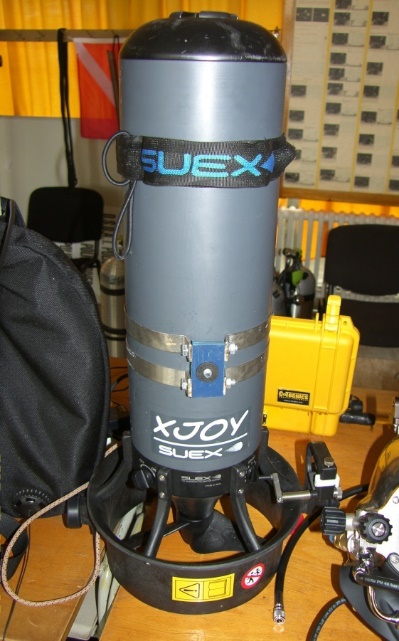 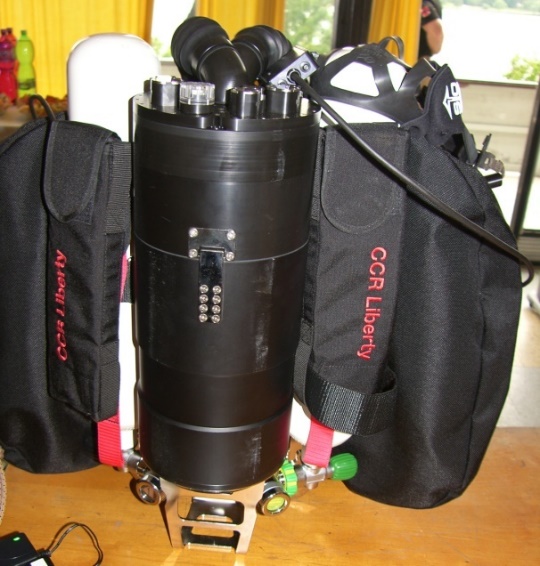 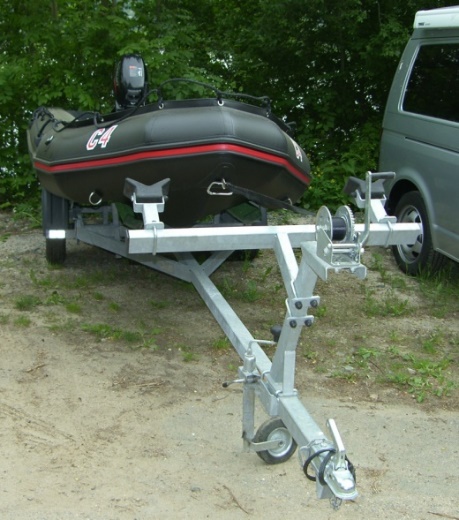 7.
2.
6.
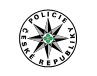 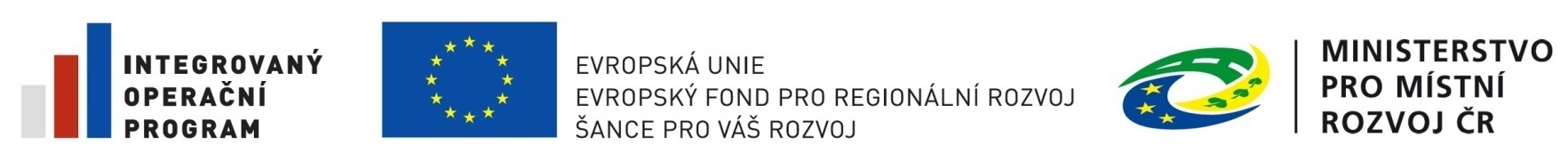 27
10.10.2019
Nafukovací stan s příslušenstvím  a přívěsným vozíkem – efektivní zázemí pro zasahující příslušníky
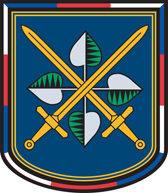 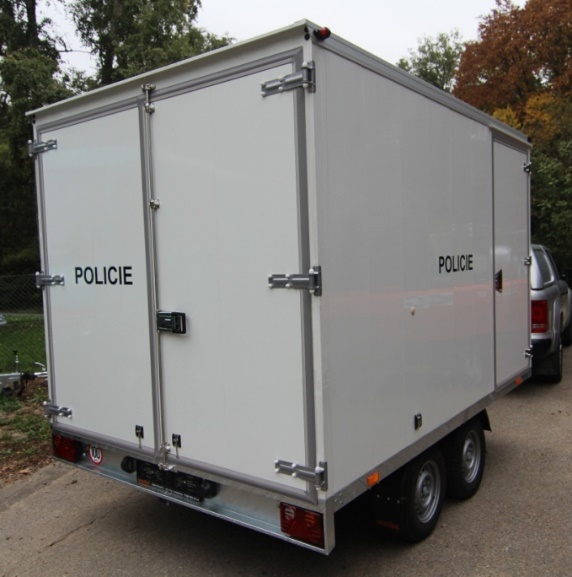 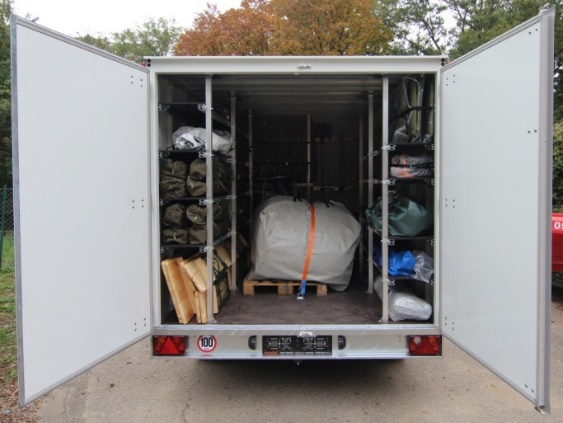 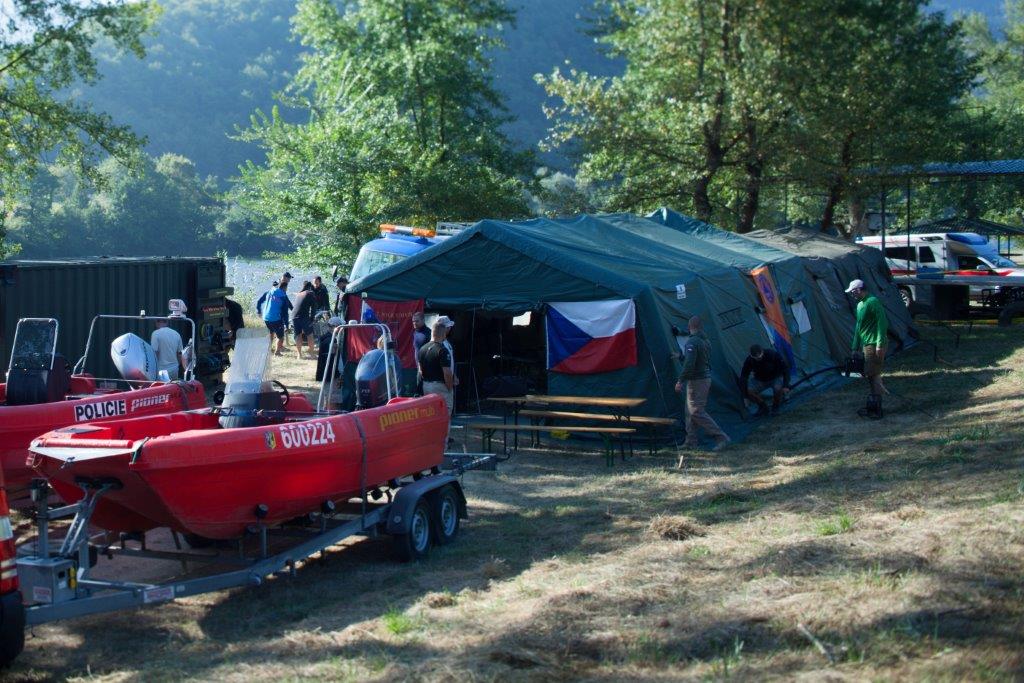 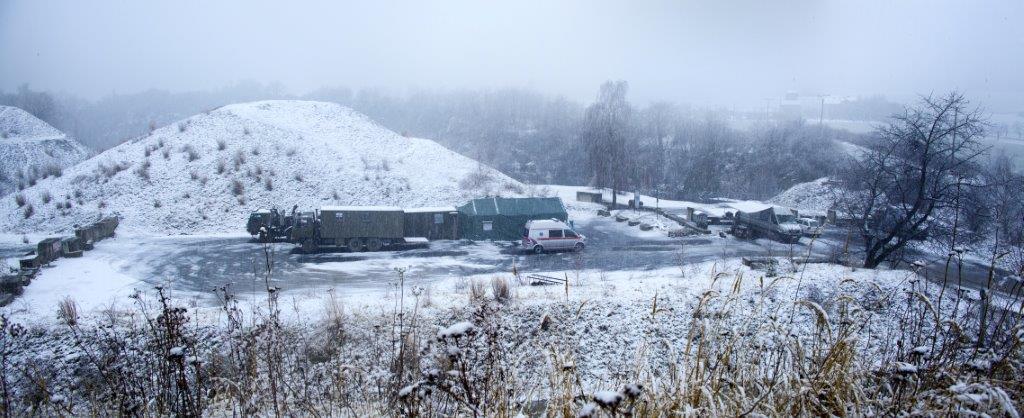 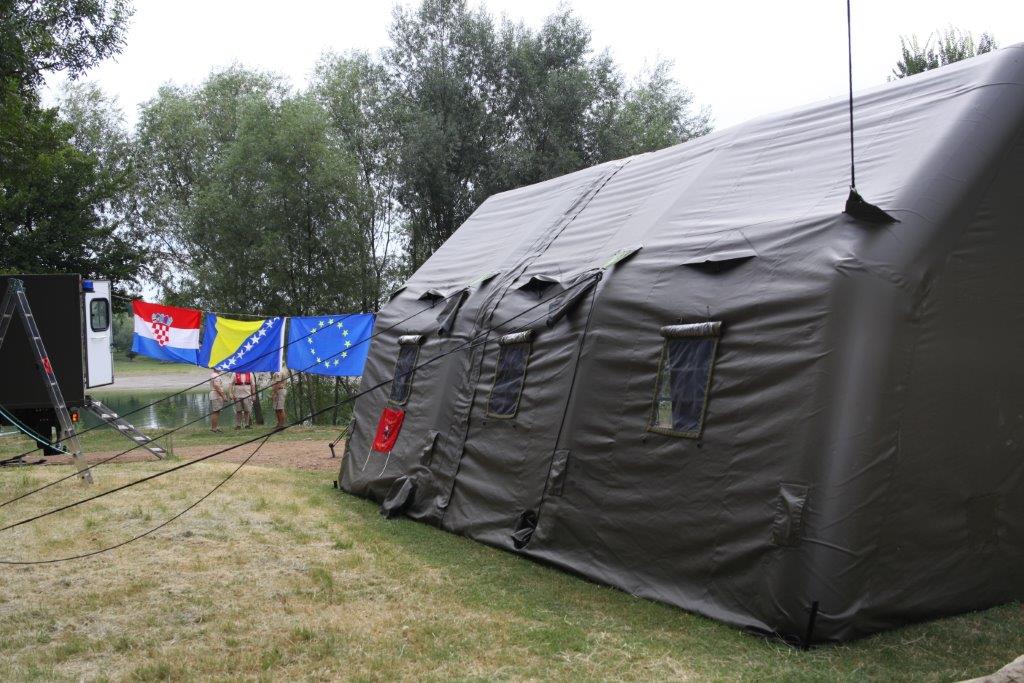 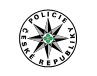 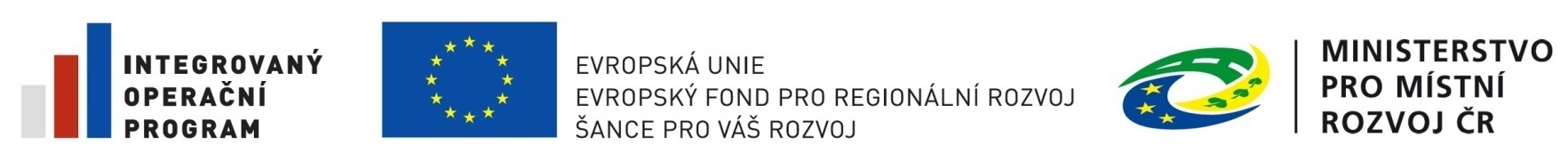 28
10.10.2019
Systém pro přenos videosignálu z vrtulníku – zrychlení, zvýšení a zefektivnění plošného monitoringu vývoje situace v postižených oblastech
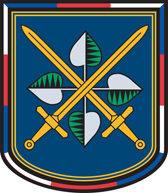 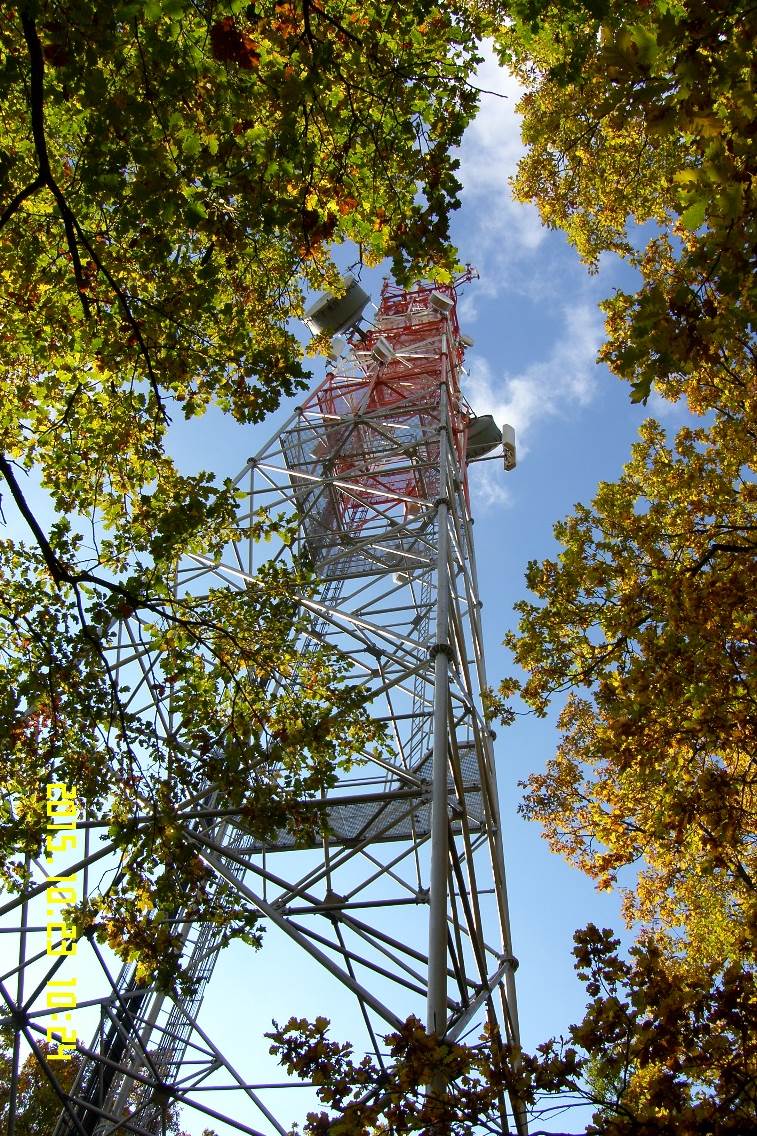 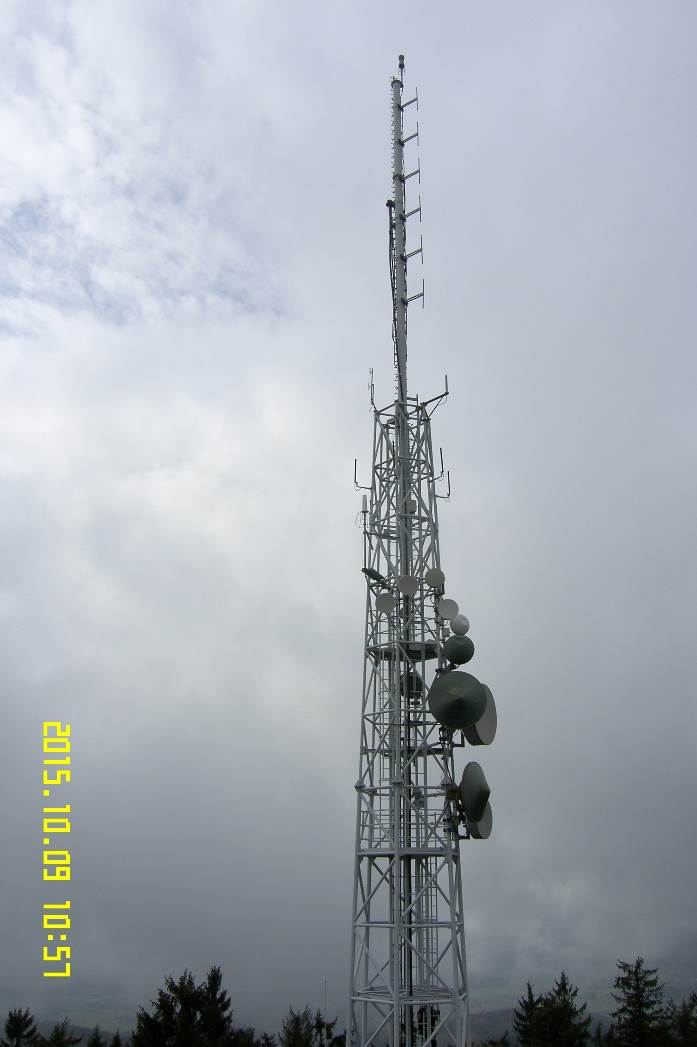 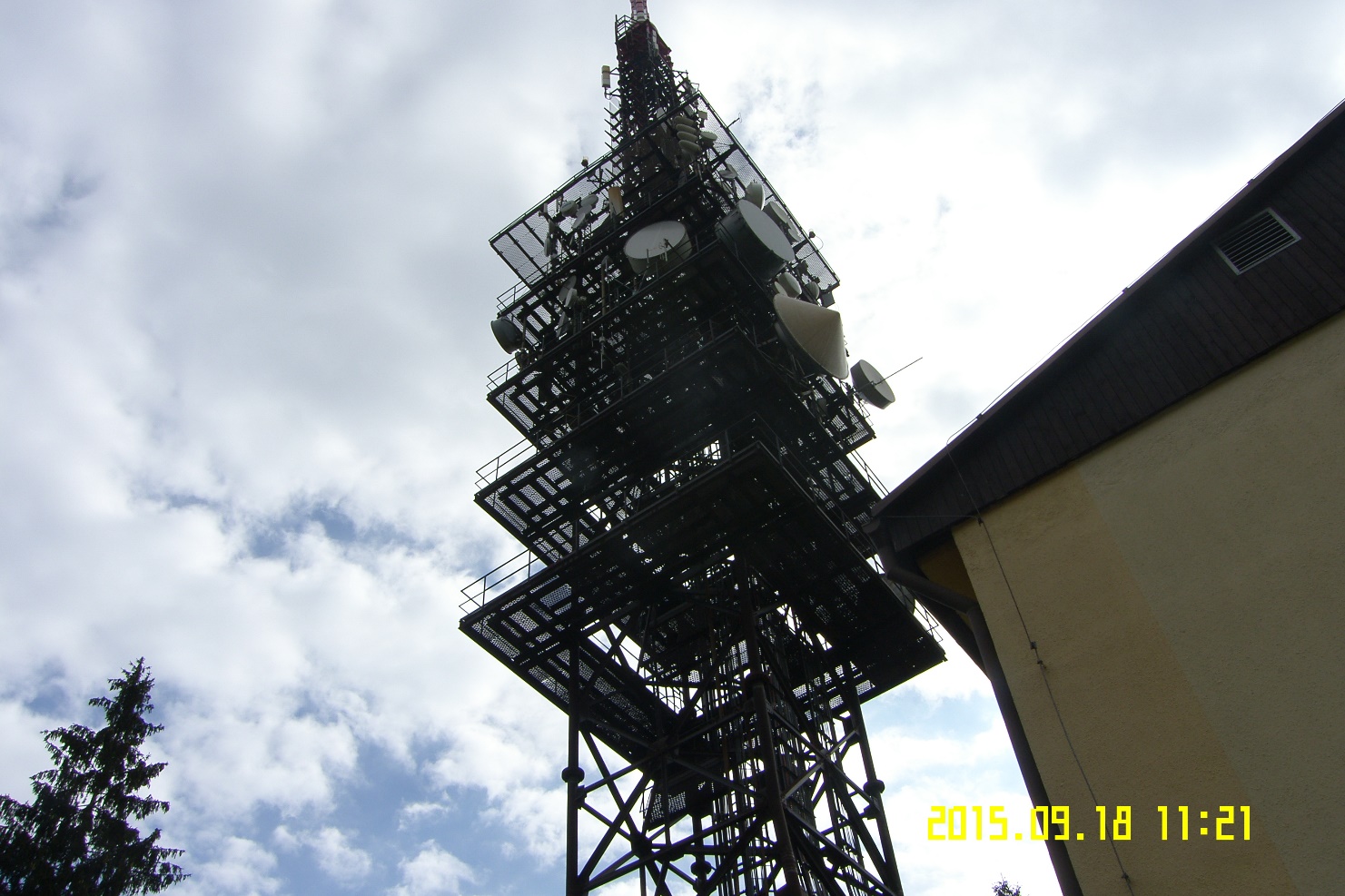 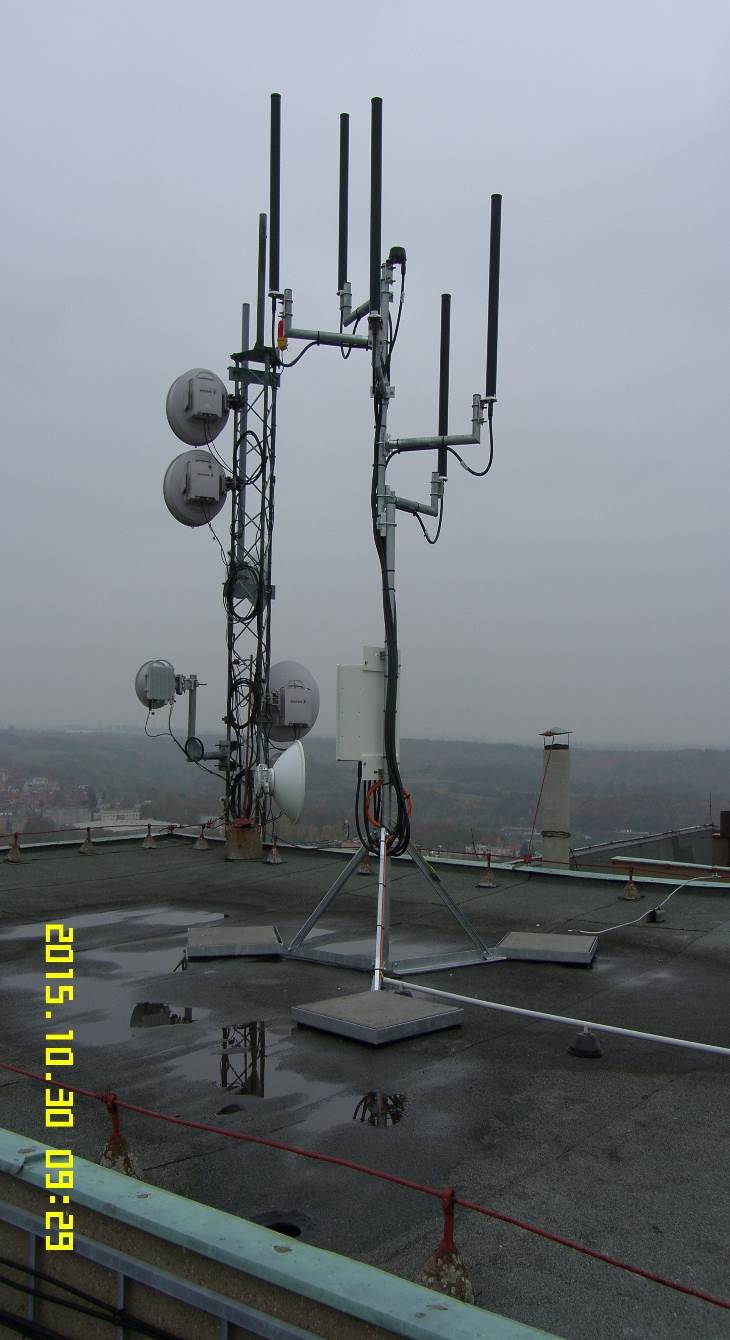 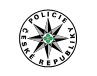 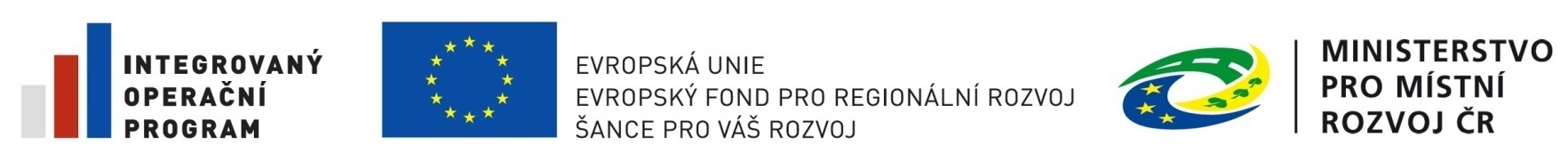 29
10.10.2019
Videozáznam - Dopravní nehoda
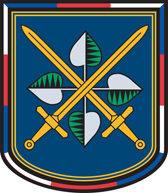 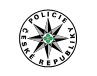 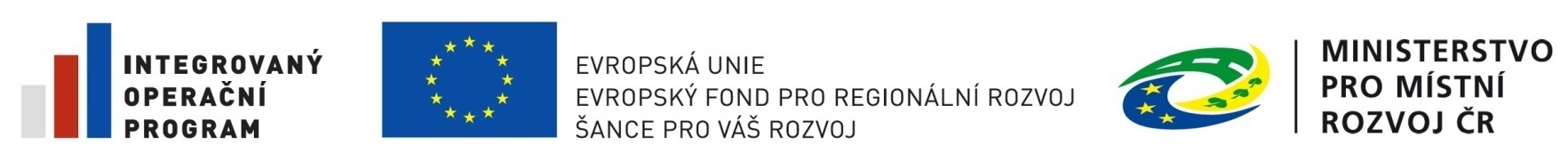 30
10.10.2019
Videozáznam - Nehoda vlaku
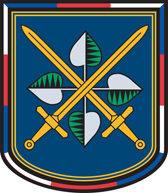 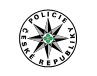 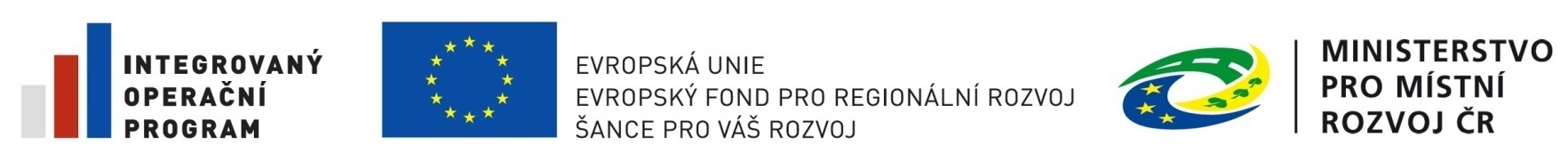 31
10.10.2019
Videozáznam - Pátrání po ztracené osobě
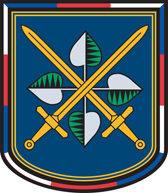 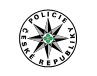 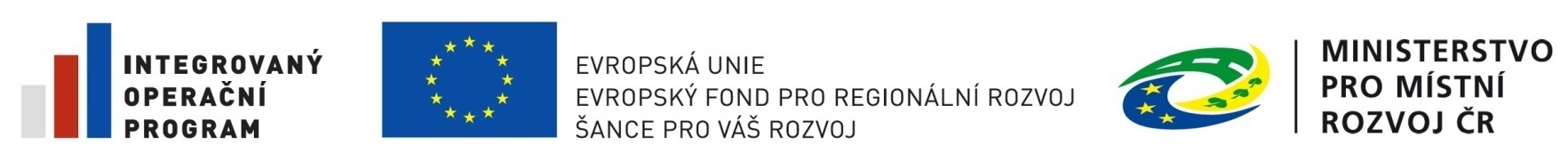 32
10.10.2019
Videozáznam - Požár
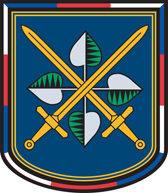 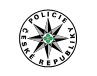 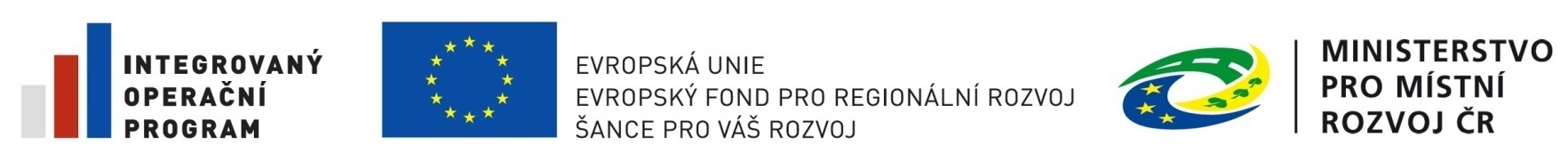 33
10.10.2019
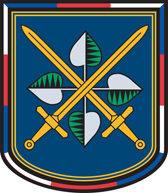 Videozáznam – zadržení nebezpečných pachatelů
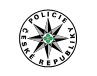 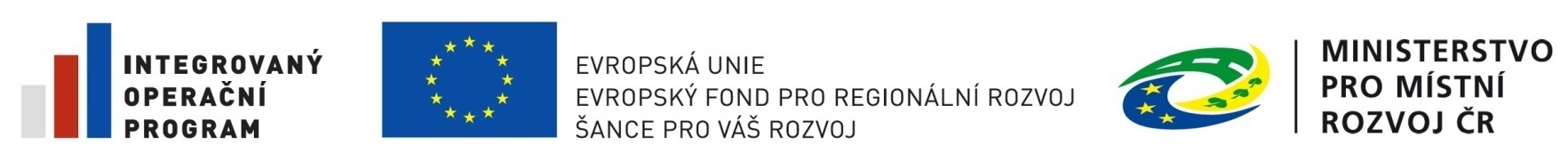 34
10.10.2019
Ostatní využití techniky
Za celou dobu udržitelnosti poškozeno, zničeno 15 vozidel, které již byly nebo v nejbližší době budou nahrazena novými;
k řešení Evropské migrační krize vyslána technika do 32 misí do Maďarska, Severní Makedonie, Srbsko, Bosna a Hercegovina;
Technika a vybavení potápěčů a pyrotechniků použito k čištění řek Sávy, Uny a Drny, jezer od munice v Bosně;
Prezentace veřejnosti - Přehlídka 100 let od vzniku České republiky, Dny NATO v Ostravě a dny vzdušných sil AČR, Den Policie, dětské dny;
35
10.10.2019
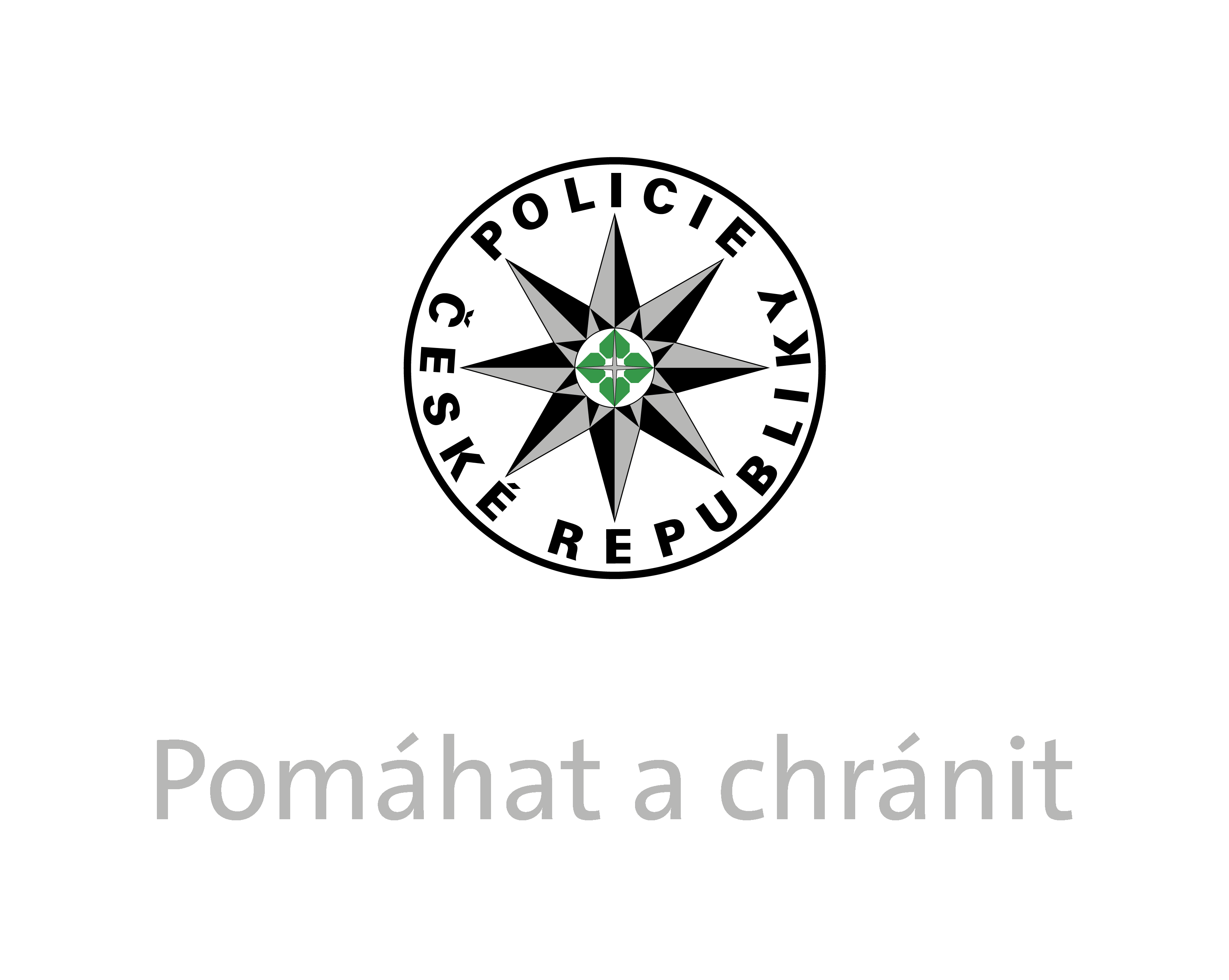 Děkuji za pozornost
36
10.10.2019